UNLOCK THE POWER OF CLOUD & 
IT MANAGED SERVICES
Feb 2025
AGENDA
Impact of cloud on customers digital goals
REQUIREMENTS FOR DIGITALIZATION
Modernize IT
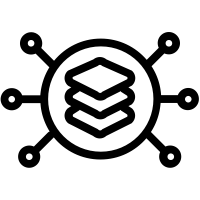 Transform IT Operations
Develop & Scale the NEW
2
Maximized automation, standardization, harmonization of support functions or standard value chain functions
Insight driven predictive capabilities
3
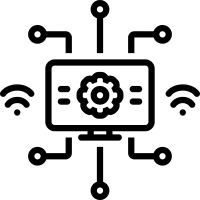 Modernize IT
Digitalize Customer Experience
Application Portfolio assessment (strategy)
Modernization – Consolidate, Retire/ De-commission
Cloud Readiness
Transform IT Operations
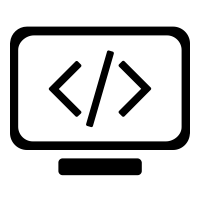 Develop & Scale the NEW
1
Agile/ DevOps – Liquid applications with rapid prototyping and quicker releases to market
Cloud First – Digital mode of operations, as a service and straight to the Cloud
Digitalize operations
Project archetypes & Key Buyers
Major Deal Archetypes
Key Buyers
Description
Take over client’s entire estate & run, Transform IT (and Business)
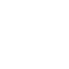 Run-Transformation-Run (Entire Estate)
CXO
Transformation-Run
Living Systems
Cloud powered IT/Business transformation and Run
Migrate Complex/Mission Critical Business Apps/Platforms
Complex App Migration
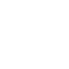 CIO
LOB
Rapid Migration of workloads to VMs
Rapid Low-Cost Migration
Focused App Migration
New Implementation
New Systems build with Cloud native technologies
Data Workload modernization, Data Strategy led new data platform build
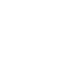 Data-Driven Migration & Transformation
CIO
CDO
Data Workload Lift & Shift
Rapid Migration of Data workloads
Data Journey
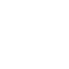 CIO
DC rationalization/modernization, Hybrid Cloud Infra
Infrastructure Modernization
Modern Infra
Land a small team/project to establish a position & then expand
Cloud Land & Expand
Land & Expand
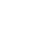 HOD
Relevant to right Outcomes for our customers
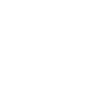 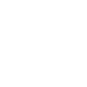 Tactical IT related Outcomes
Strategic Business Outcomes
Revenue growth- Hybrid Cloud Services
Profitability- FinOps
New customer acquisition- AI Cloud, Edge Cloud
Customer satisfaction- CMP
Time to market- Hybrid Cloud Services
Competitiveness- FinOps
And more…
IT Performance- ITSM, FSO, CMP
Cost predictability- CI Cloud, Sovereign, GCC, SAP 
Resiliency- MSOC, Cloud Security & DRaaS
Regulations & Audit- GRC 
Compliance- GRC
Utilization rates- CMP
And more…
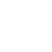 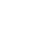 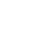 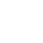 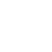 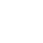 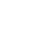 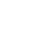 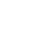 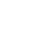 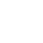 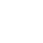 Cloud solutions have traditionally been optimized for centralized deployments 
Distributed and verticalized use cases now drive cloud innovations with a demand for demonstrable business value
How Sify aligns to Different Stages of customers Cloud Journey
Journey to cloud
Journey in Cloud
Modernization
Organizations considering  Cloud adoption
Organizations in cloud looking for efficiency in operations & costs
Organizations in cloud looking forward to digital adoption
Challenges:
App stratification
Contract models- Reserve Instance & Pay as you Grow 
Cloud model-IaaS/SaaS/PaaS/Public/Private
Visibility & Transparency
Cost control
Challenges:
App Modernization
Automation
Microservices
Cost control
Challenges:
Billshock- Increasing Opex due to excessive bills
Chargeback- Compensating more than expected
Multi-cloud management- Unable to manage multiple clouds from unified dashboard
Solution:
App assessment & rearchitecting 
CMP- AI/ML led automation
Bare metal as a Service,
DevSecOps & K8S
AI Cloud
FinOps
Solution:
FinOps
CMP- Chargeback 
CMP- Unified visibility
AI/ML-Led Automation
Solution:
Assessment
Business partnerships, Hyperscale CSPs
Migration
AI/ML led cloud management platform
FinOps
Industry adoption In Different stages of cloud journey
Journey in Cloud
Modernization
Journey to cloud
Organizations in cloud looking for efficiency in operations & costs
Organizations in cloud looking forward to digital adoption
Organizations considering 
 cloud adoption
BFSI
Insurance
Asset & Investment Mgt
Large Banks
Fin Tech
Small & Medium Banks
Capital Market
MRD
Retail
Discrete MFG
Logistics
E-commerce 
Aero Tech, Agri Tech 
Automobiles
Utility 
Mid size Manufacturers
Life Sciences
Pharmaceuticals
Health Tech
Healthcare 
Biochemical
Education
Learning & Training Centers
Edu Tech
Universities
Media & Ent
Digital Media
OTT Players
Print Media 
Production Houses
Software Development 
Infrastructure OEMs 
Security OEMs
Telecom & ISPs
IT/ITeS
BPOs/KPOs
System Integrators
HYBRID MULTI-CLOUD delivery model
Hybrid workload placement drivers
Striking the perfect balance
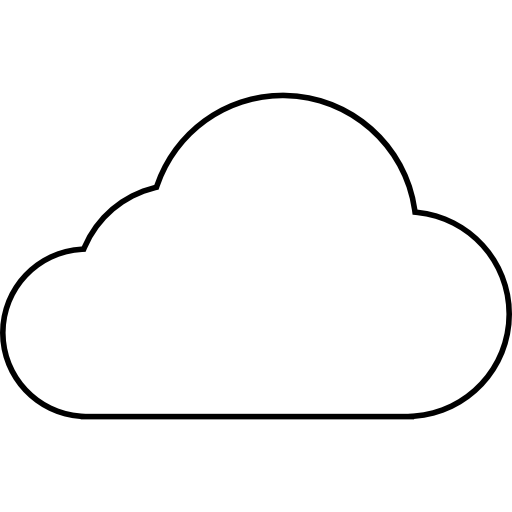 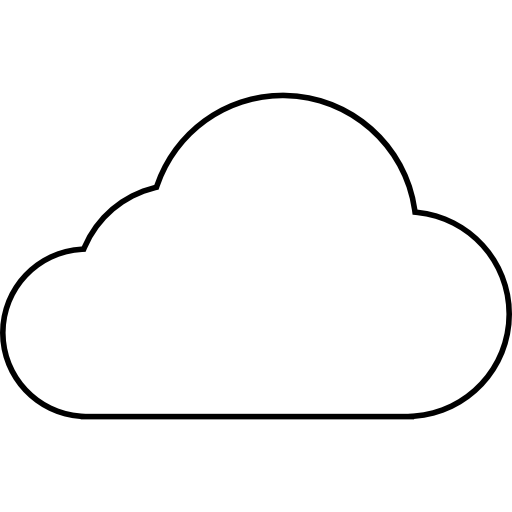 Public 
Cloud Drivers
Private 
Cloud Drivers
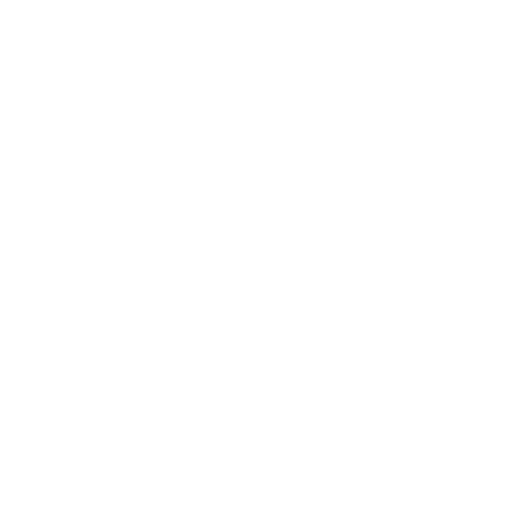 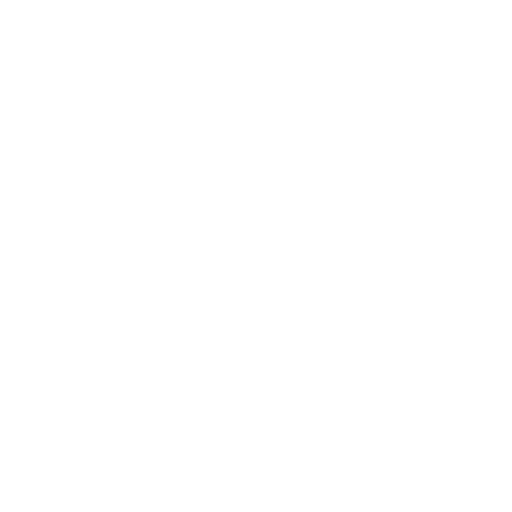 Innovation
Speed
Regulatory
Data Gravity
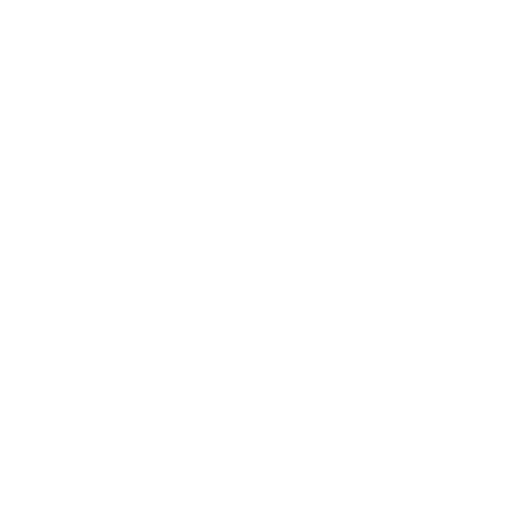 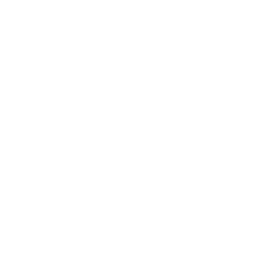 Existing Investment
Consumption
Scale
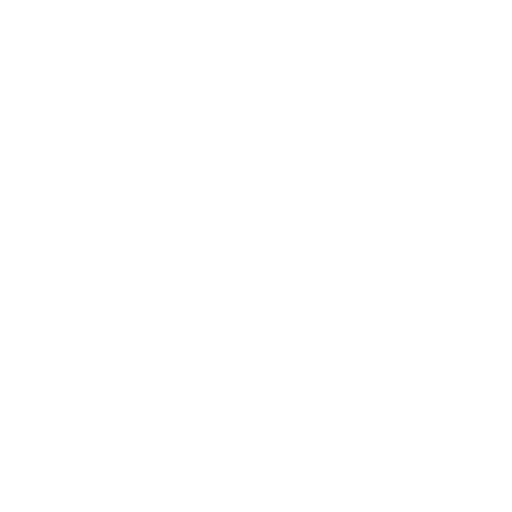 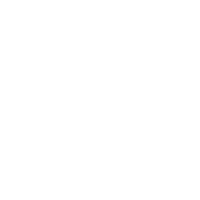 Performance
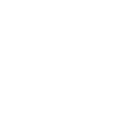 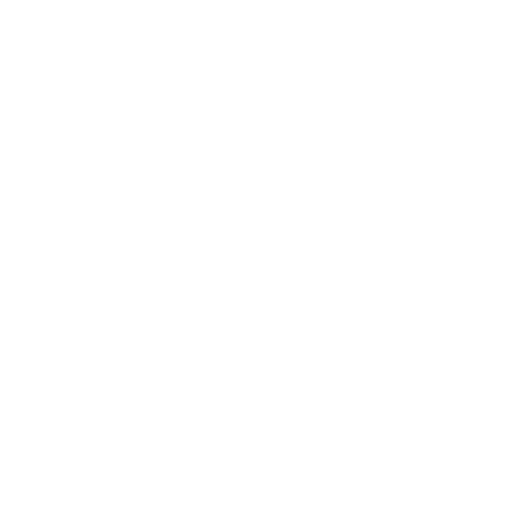 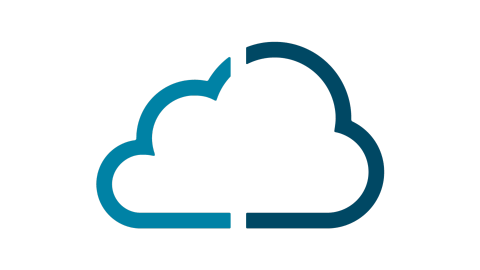 Elastic Workloads
Fixed Workloads
Public Cloud Providers
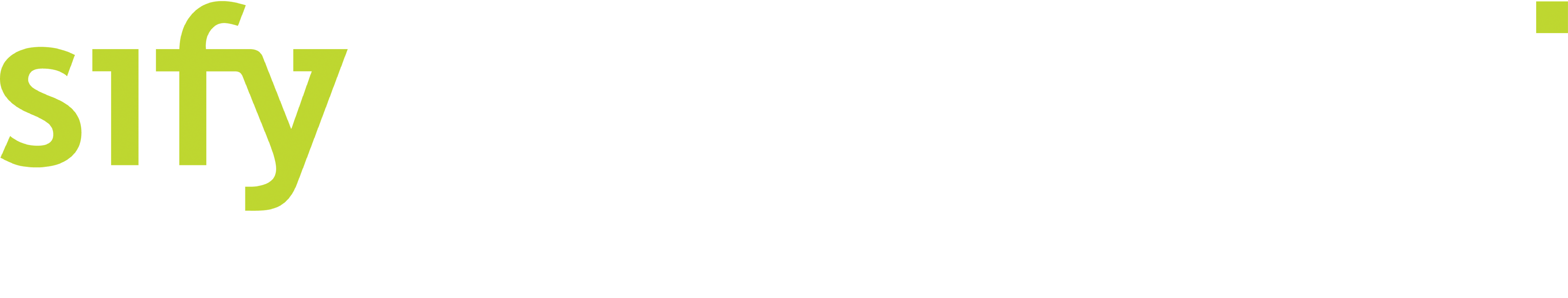 Hybrid Cloud
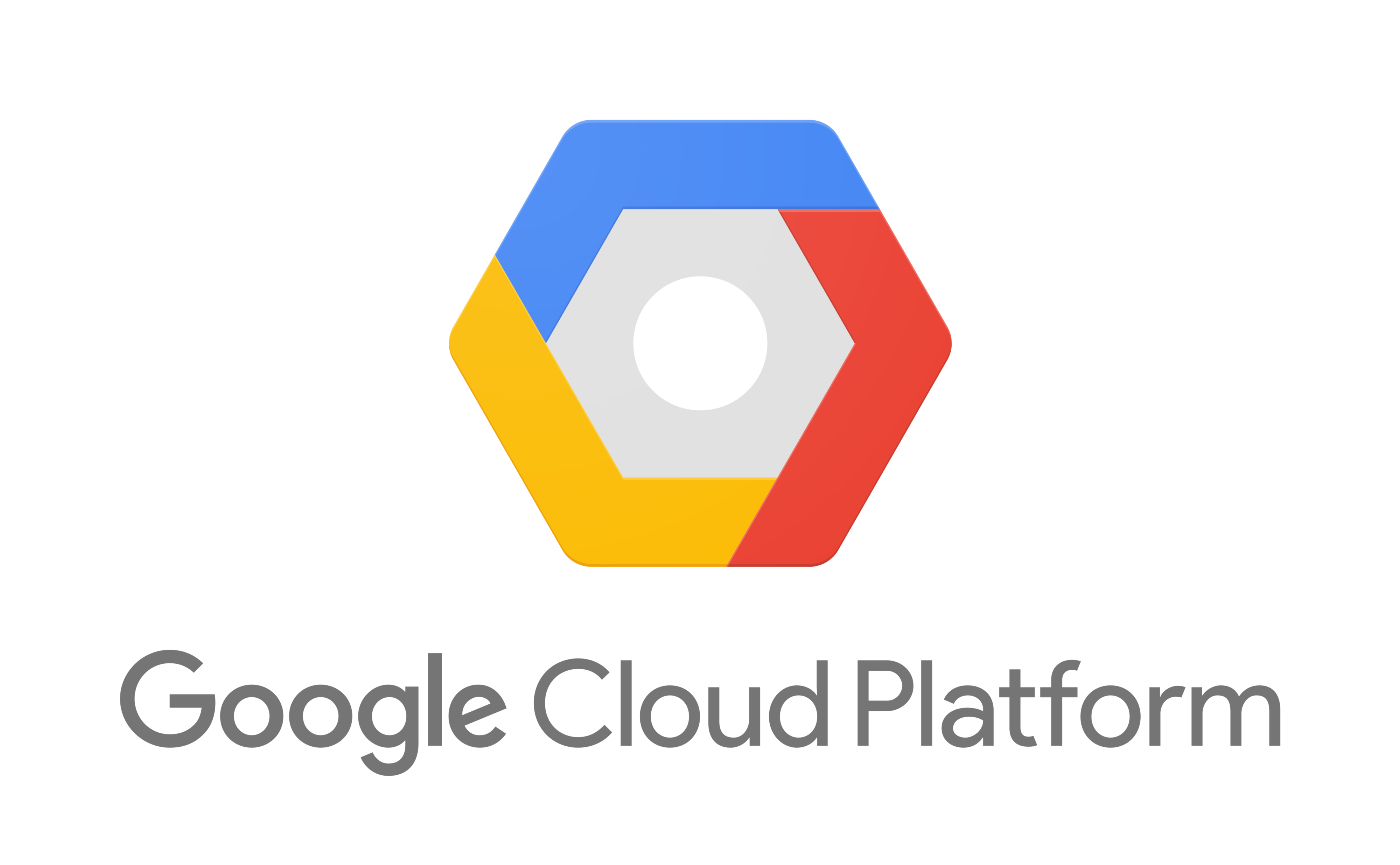 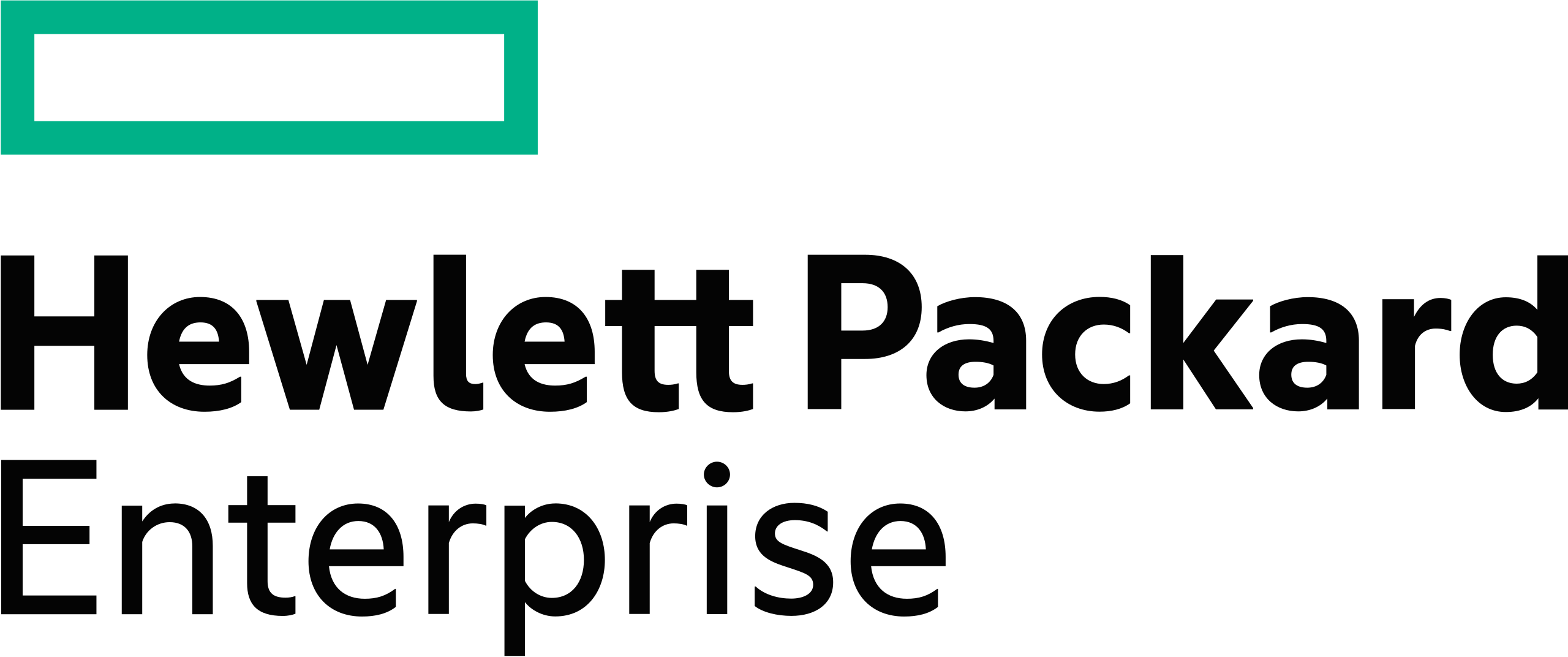 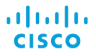 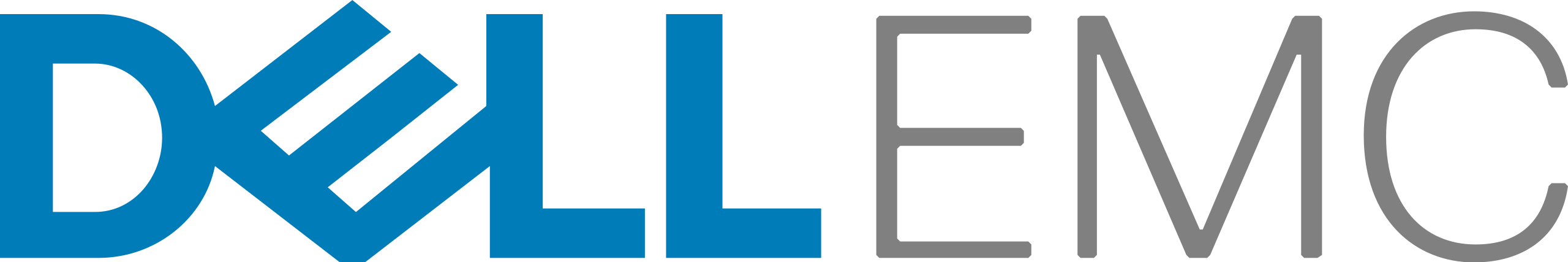 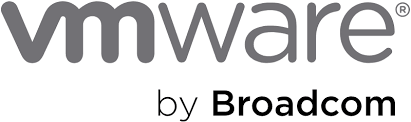 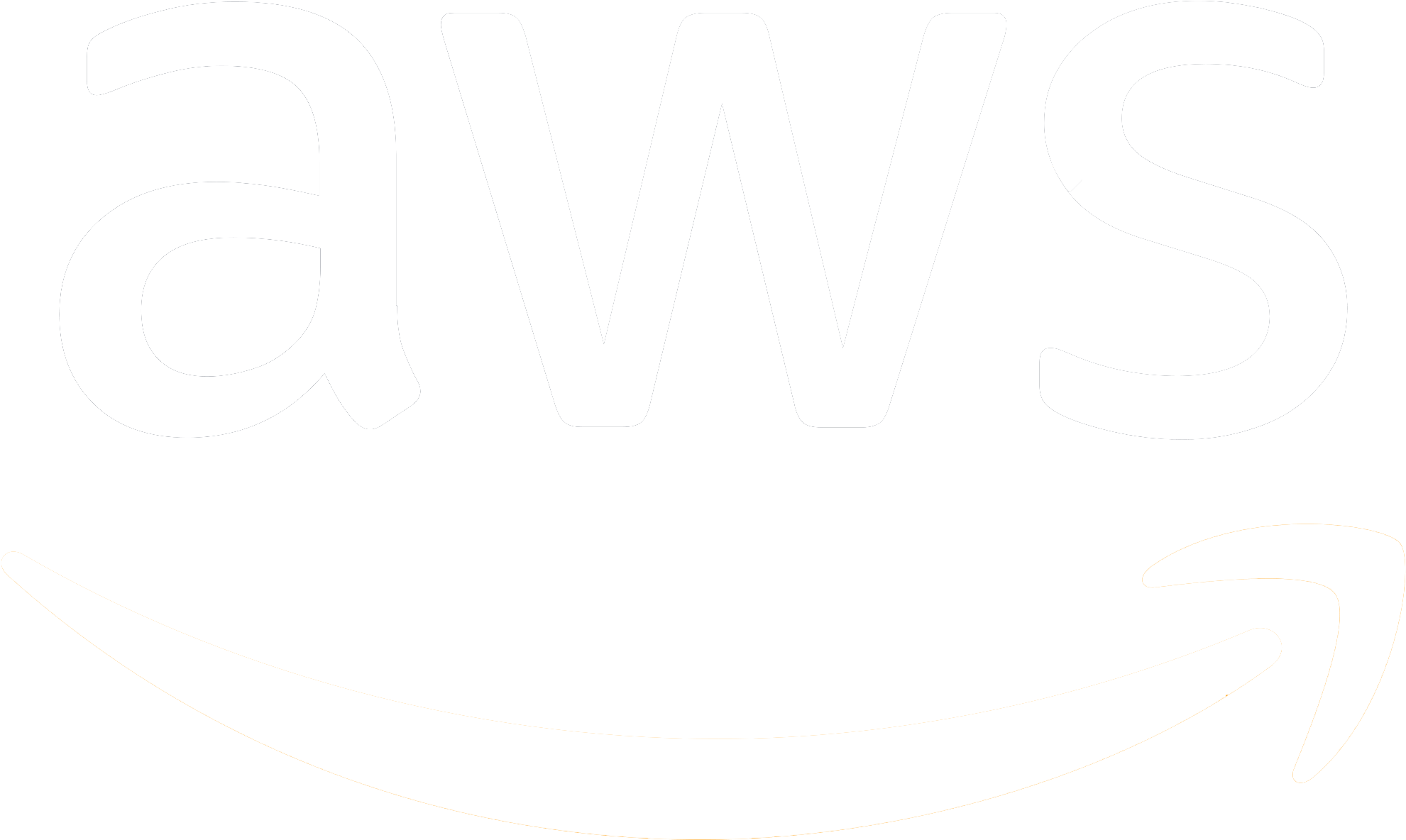 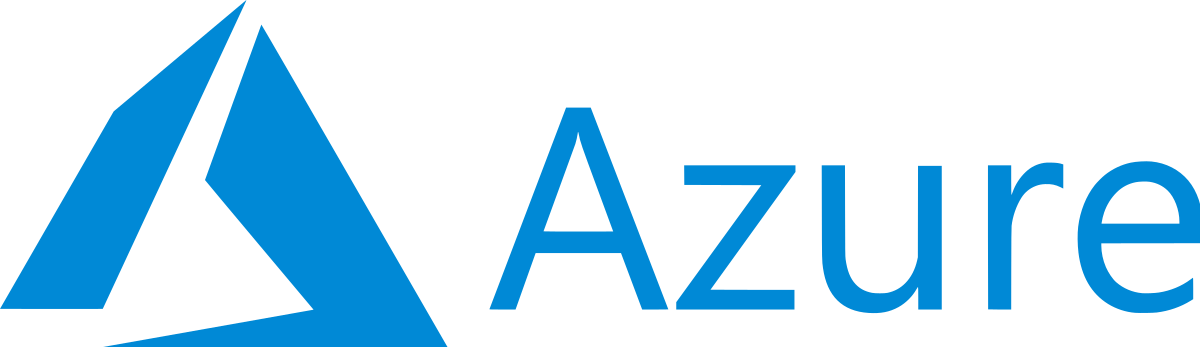 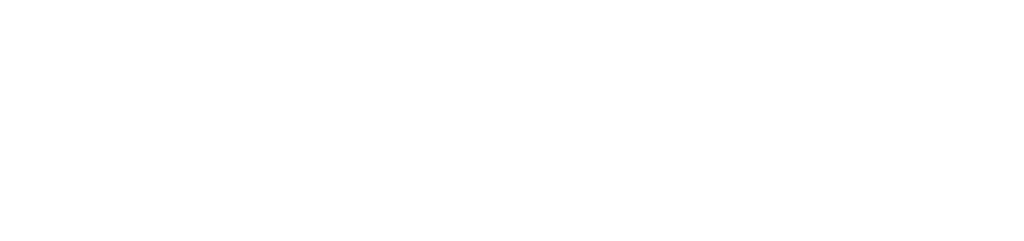 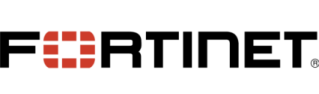 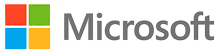 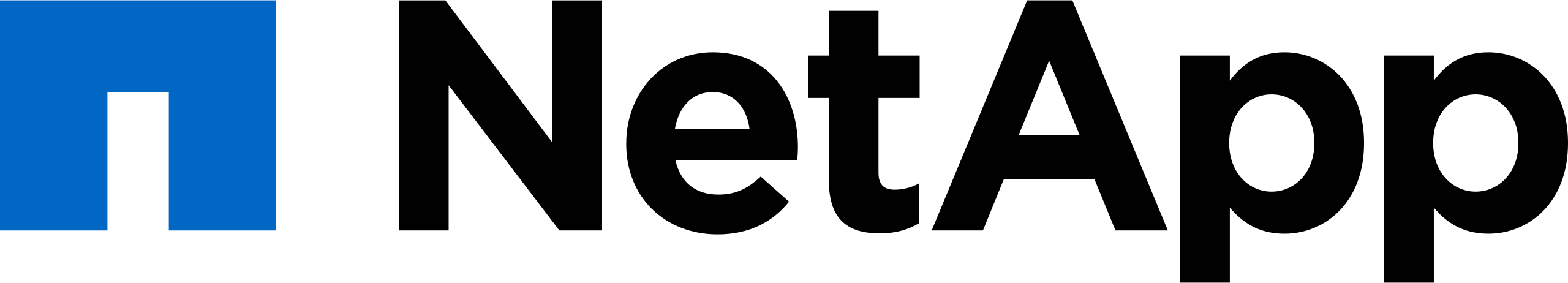 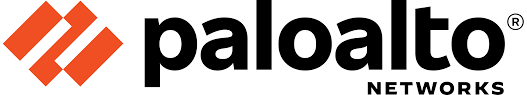 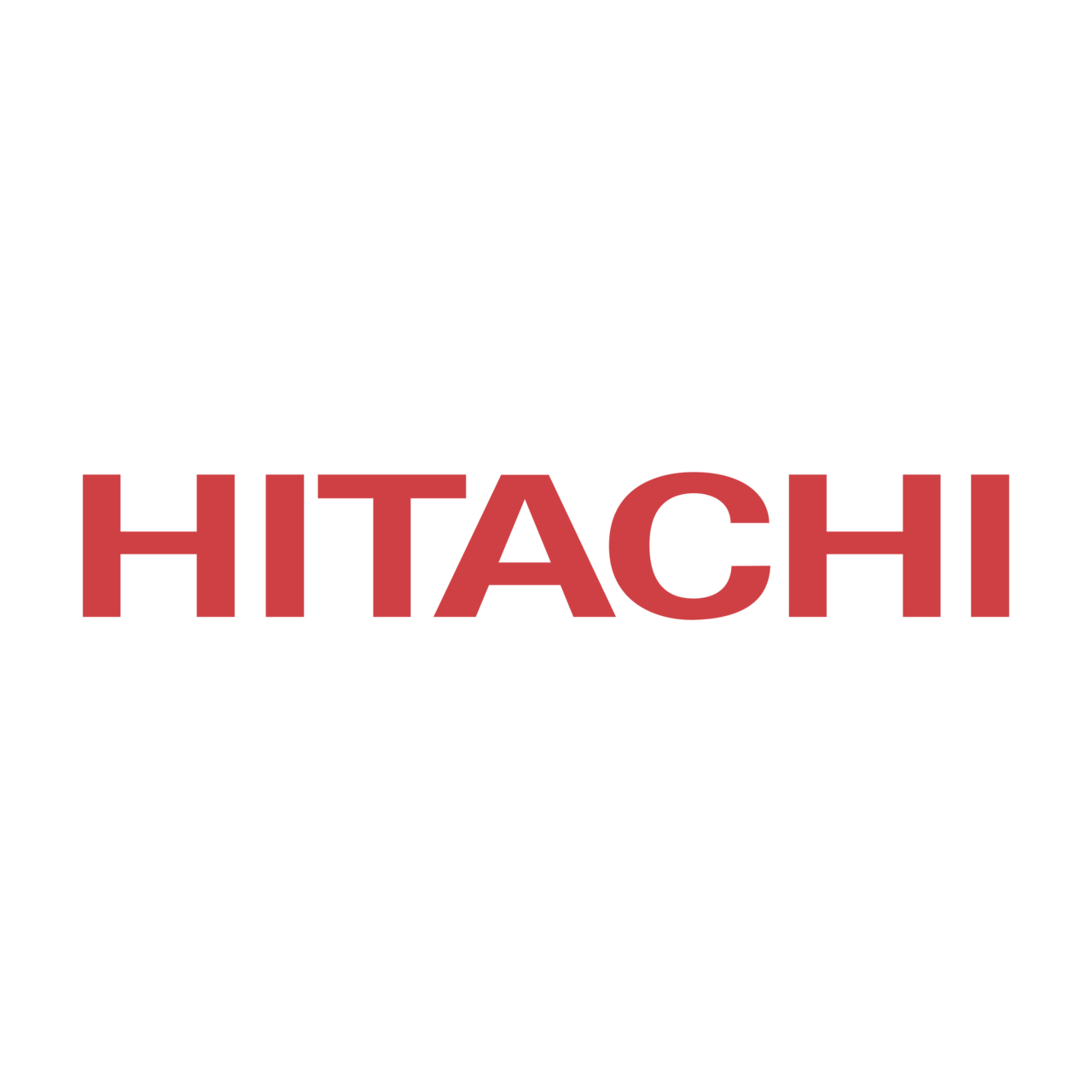 Sify cloud & Managed services
Cloud & IT managed Services - portfolio
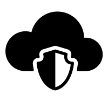 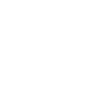 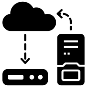 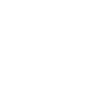 Assessment led architecture design, build services for multi/hybrid IT solution
Migration best practices for minimal services disruption
Sify CI Enterprise Managed Private /Hybrid Cloud
Hyperscale Cloud Services (AWS, OCI, GCP, Azure) & Hyperscale adjacent DC
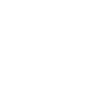 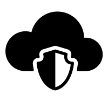 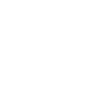 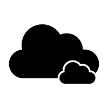 Comprehensive security framework- preventive, corrective & detective
Resiliency and data protection solutions and services
Multi cloud management platform providing unified visibility & cost control
Cloud enhanced services 
AI/ML, Microservices, 
Analytics
Why Sify- by infrastructure to adopt cloud
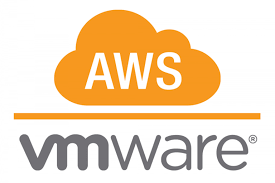 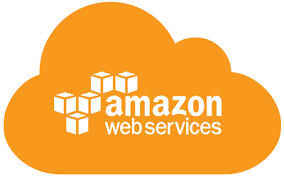 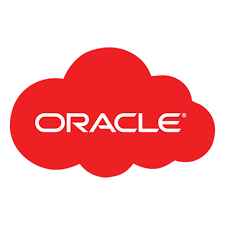 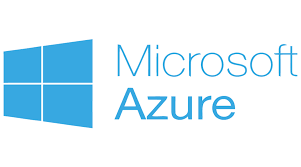 Hybrid Cloud
Hyperscale Clouds AT VERY LOW LATENCY
Express Route
Hybrid Cloud
RABALE DATA CENTER (Cloud Adjacent)
DC INTERCONNECT
Direct Connect
Sify Cloud Connect
Partner Interconnect
Hybrid Multi Cloud Management Platform
Managed Services
Far DR
AIROLI DC (Near Cloud / DR) - Enterprise Multi Tenant Cloud AT MINIMAL LATENCY
Sify MULTI-CMP driven  | AIOps Platform for Managed Services
FAR DR READY
Colo
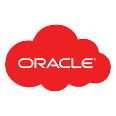 CI Trading Cloud
CI Community
GCC –Make-in-India
SEC - SAP GRID
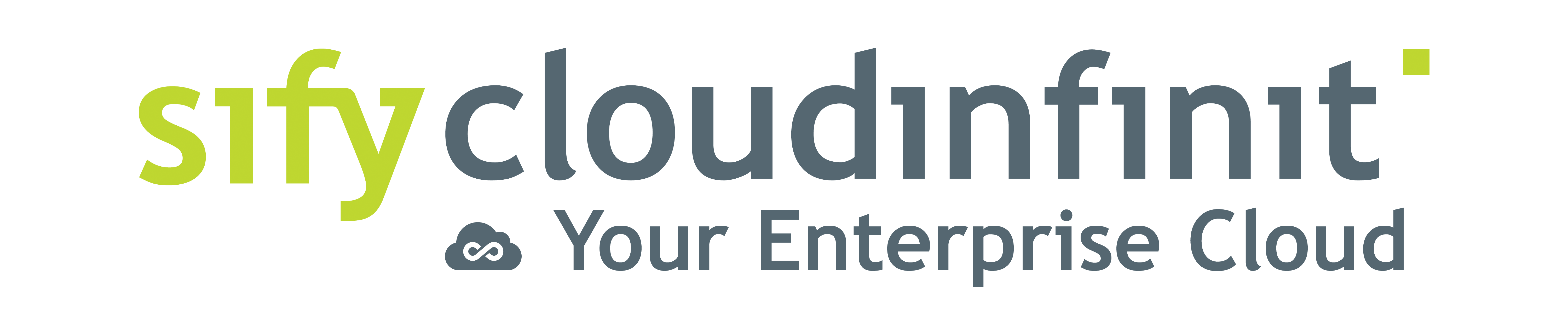 Hyderabad Data Center
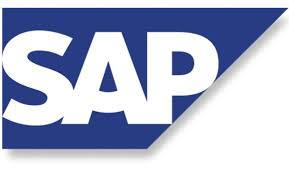 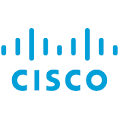 [Speaker Notes: Sify USP and strength is integrated service stream of Sify Cloud and low latency Cloud connect to Public cloud]
Why sify by platform to enable cloud
Sify CloudInfinit is a comprehensive cloud computing platform that provides a wide range of cloud services designed to meet the diverse needs of businesses, from startups to large enterprises.
SIFY CLOUDINFINIT ENTERPRISE PLATFORM
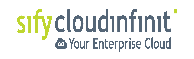 ENTERPRISE SAP GRID
SOVEREIGN  CLOUD
GCC CLOUD
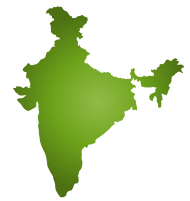 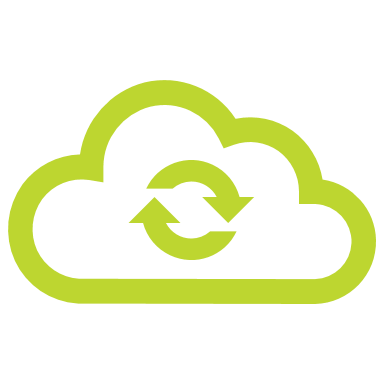 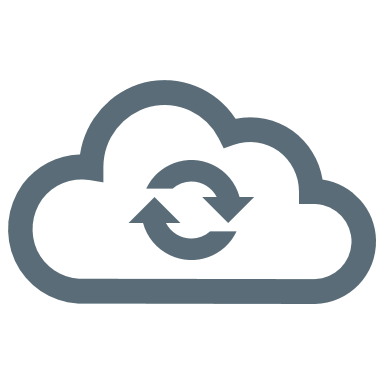 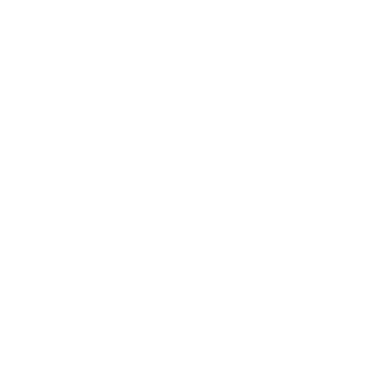 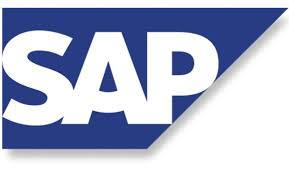 Predictive costs across catalog - No bill shock &
No egress costs
Various Sovereign cloud landscapes, such as Banking, Trading, and Make-In-India Cloud
Regulatory and compliance-ready POD: SEBI, RBI, IRDA, MeitY empaneled to meet Data Localization
Enable Hybrid Cloud adoption with low latency interconnect to Colo & Hyperscalers
Why Sify for High performance GPU AS a service
Our cloud platform is now elevated to meet demands of deep learning, machine learning, AI training, inferencing... 
With Nvidia's advanced GPUs, get unparalleled performance, high network throughput & low latency, crucial for AI workloads.
High-Performance 
Infrastructure
Optimized for 
AI Workloads
High Network Throughput &
 Low Latency
Powered by Nvidia's state-of-the-art GPUs, Sify CloudInfinit+AI offers exceptional computational power, enabling rapid AI model training and efficient inferencing.
Tailored specifically for deep learning and AI applications, the platform supports complex algorithms and large datasets, enhancing the accuracy and speed of AI operations.
Enable low latency interconnect to Hyperscalers and other Data Centers supporting all Hybrid Cloud deployment data sources
State-of-the-Art Data Centres
Scalability, Flexibility & Security
Enhanced Collaboration
Offers scalable resources to support growing AI workloads, allowing  to expand seamlessly while maintaining robust data security and compliance with industry standards.
Hosted within Sify's top-tier data centers, CloudInfinit+AI delivers secure, dependable, and scalable computing resources, supported by Sify’s extensive network and infrastructure expertise.
By integrating Nvidia’s technology with Sify’s CloudInfinit+AI, businesses can leverage advanced AI tools and frameworks, fostering innovation and accelerating time-to-market
Democratizing access to high-performance computing, driving innovation and efficiency for organizations
Why sify for CLOUD ANYWHERE
Integrated single pane of orchestration and managed system
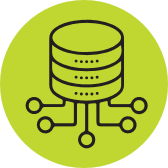 Sify CloudInfinit delivery from Mumbai & Bengaluru data centers
SIFY CMP
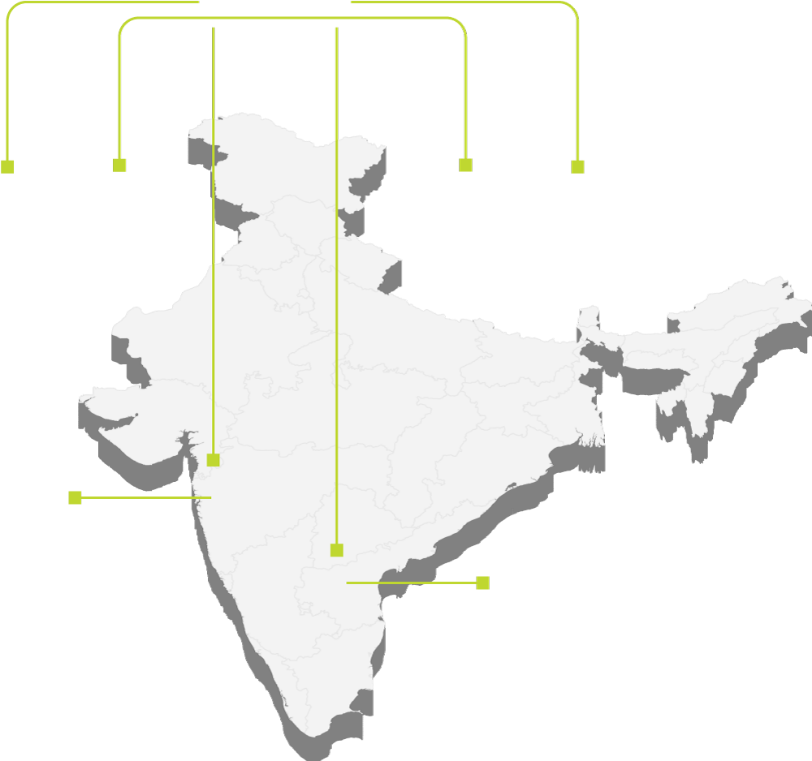 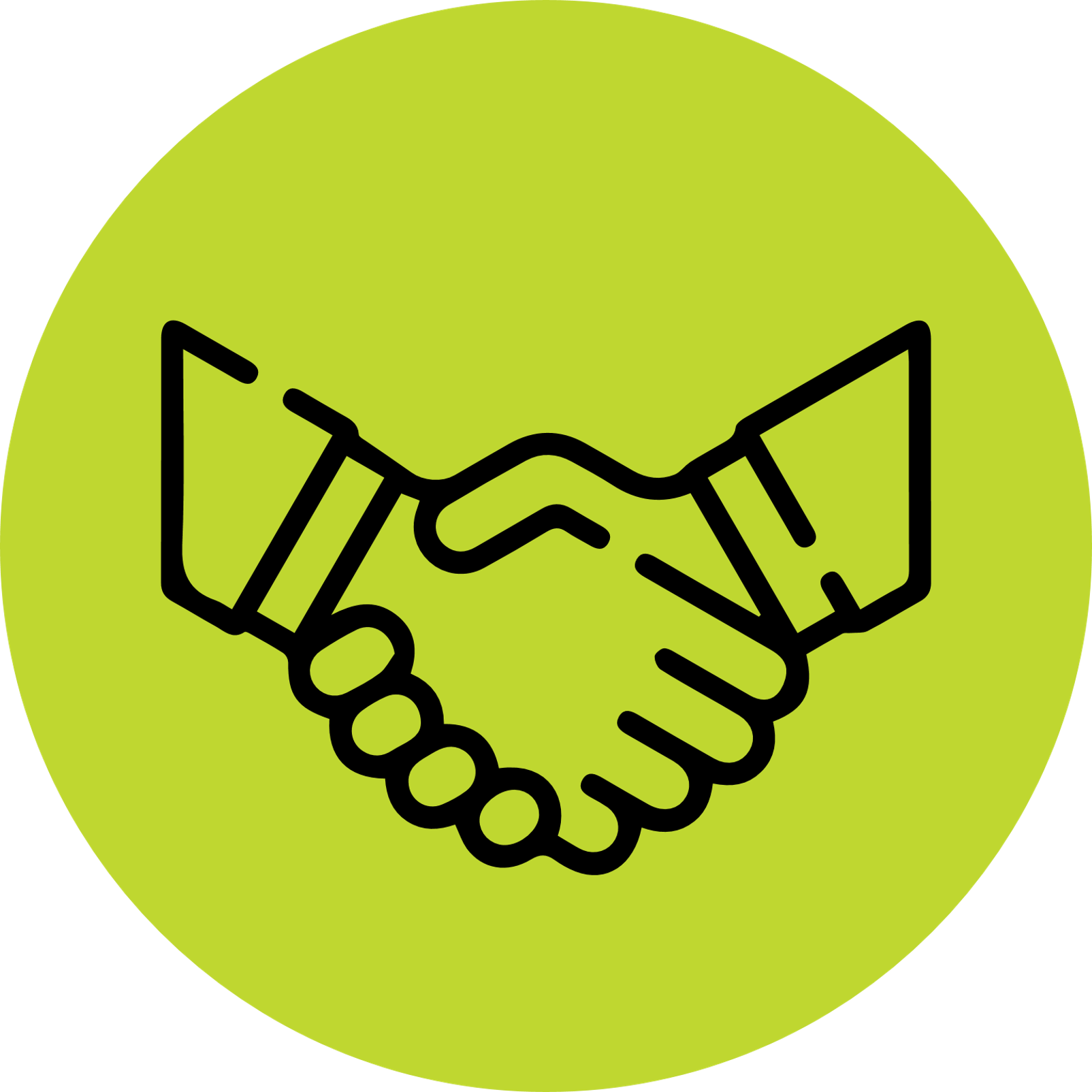 Integration ready with other data centers in India and Global
Sify Cloud
Anywhere Global
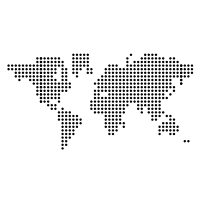 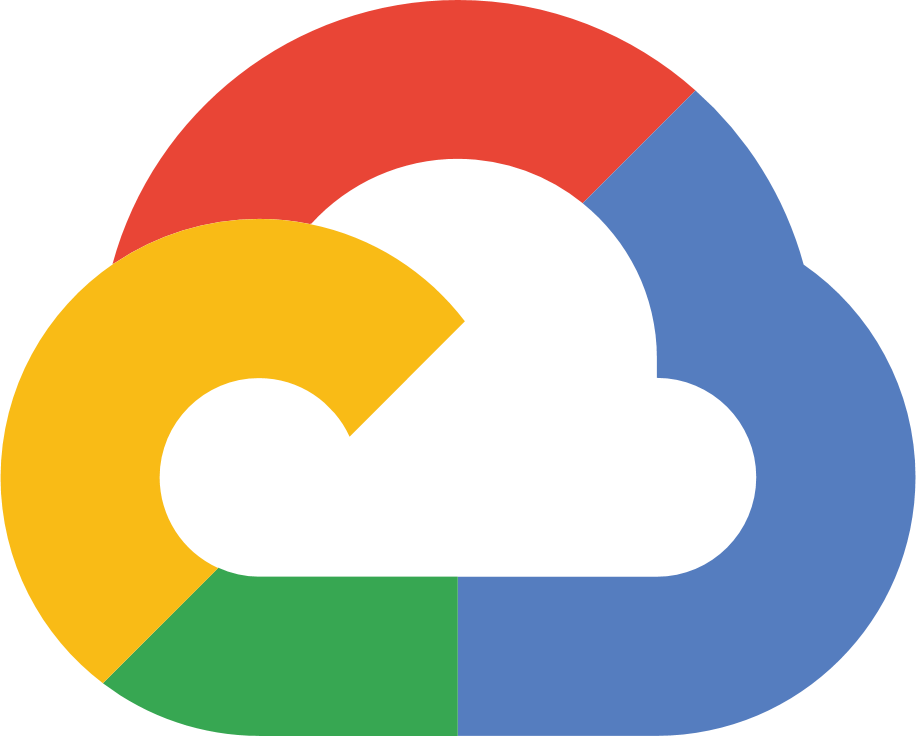 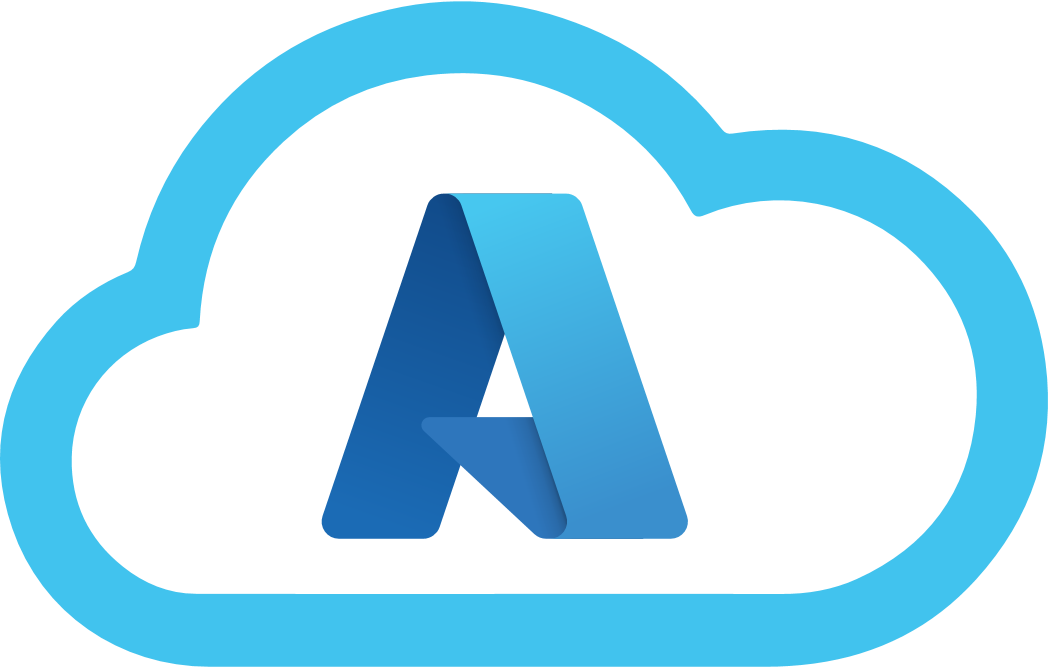 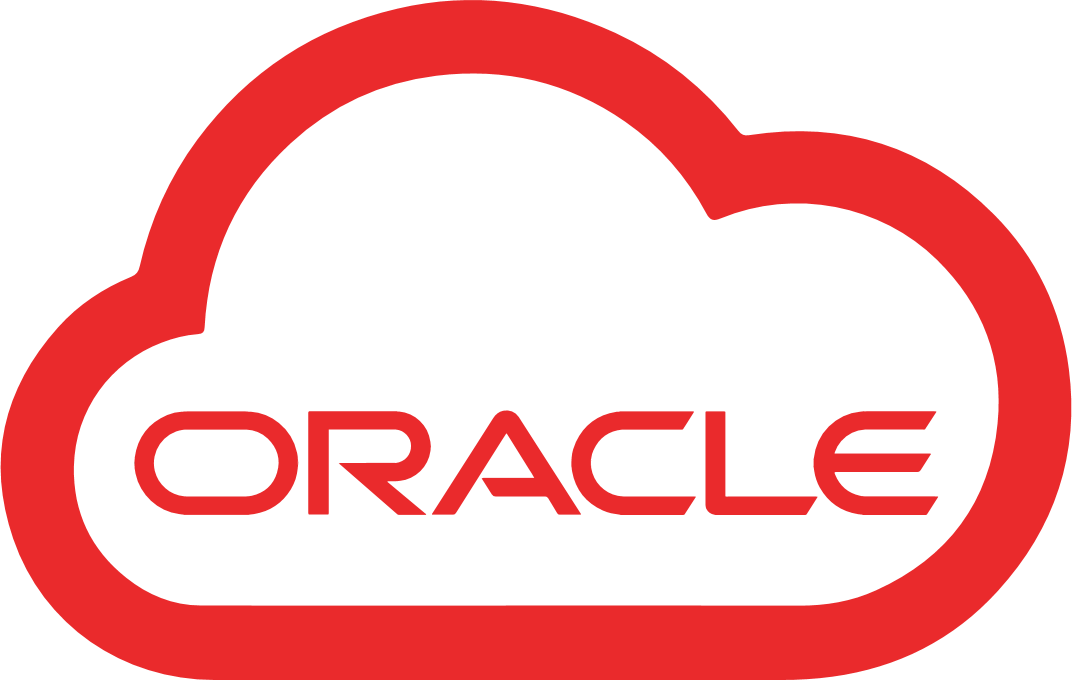 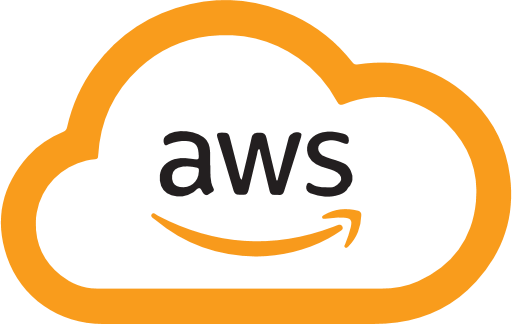 Seamless integration to any of the availability zones across public cloud providers
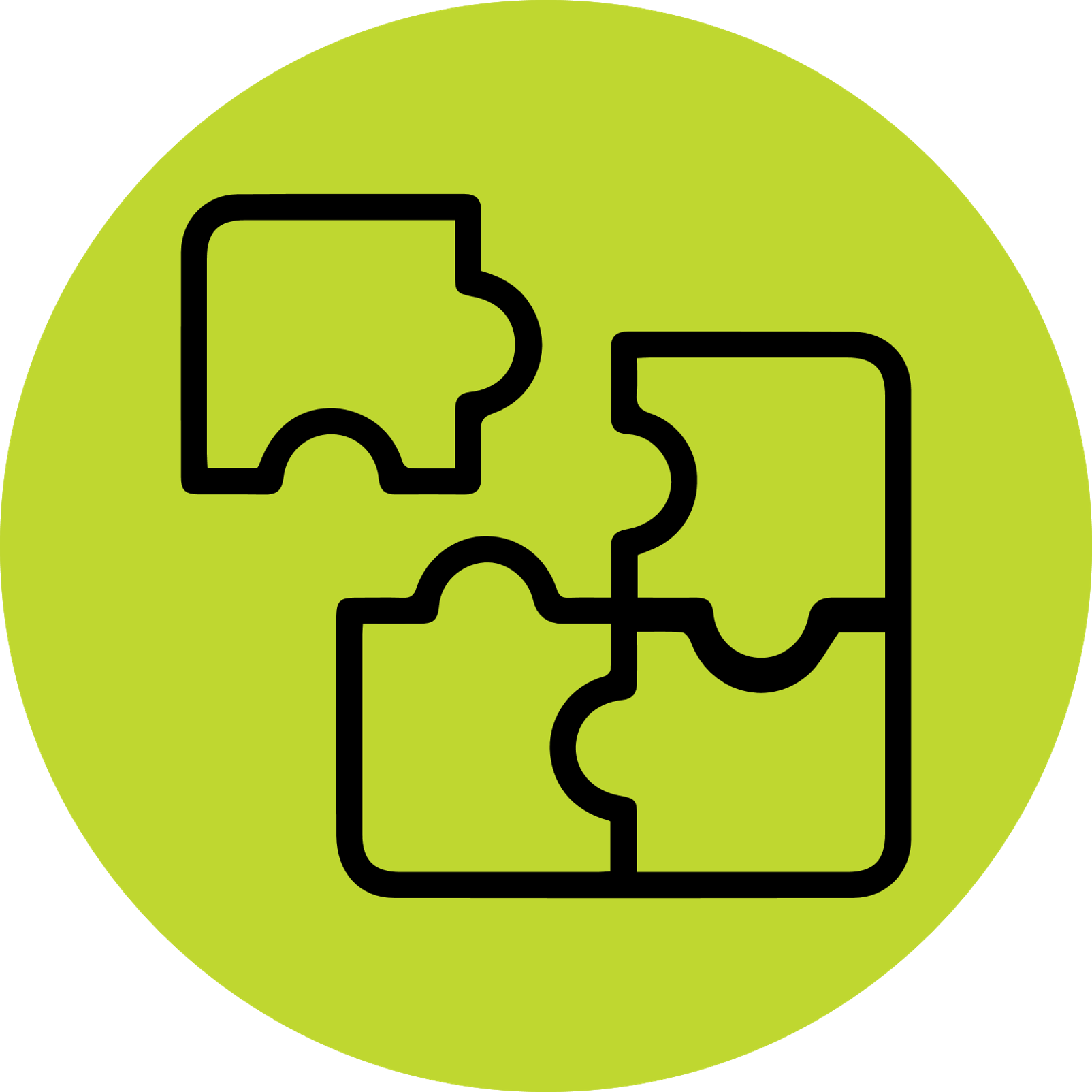 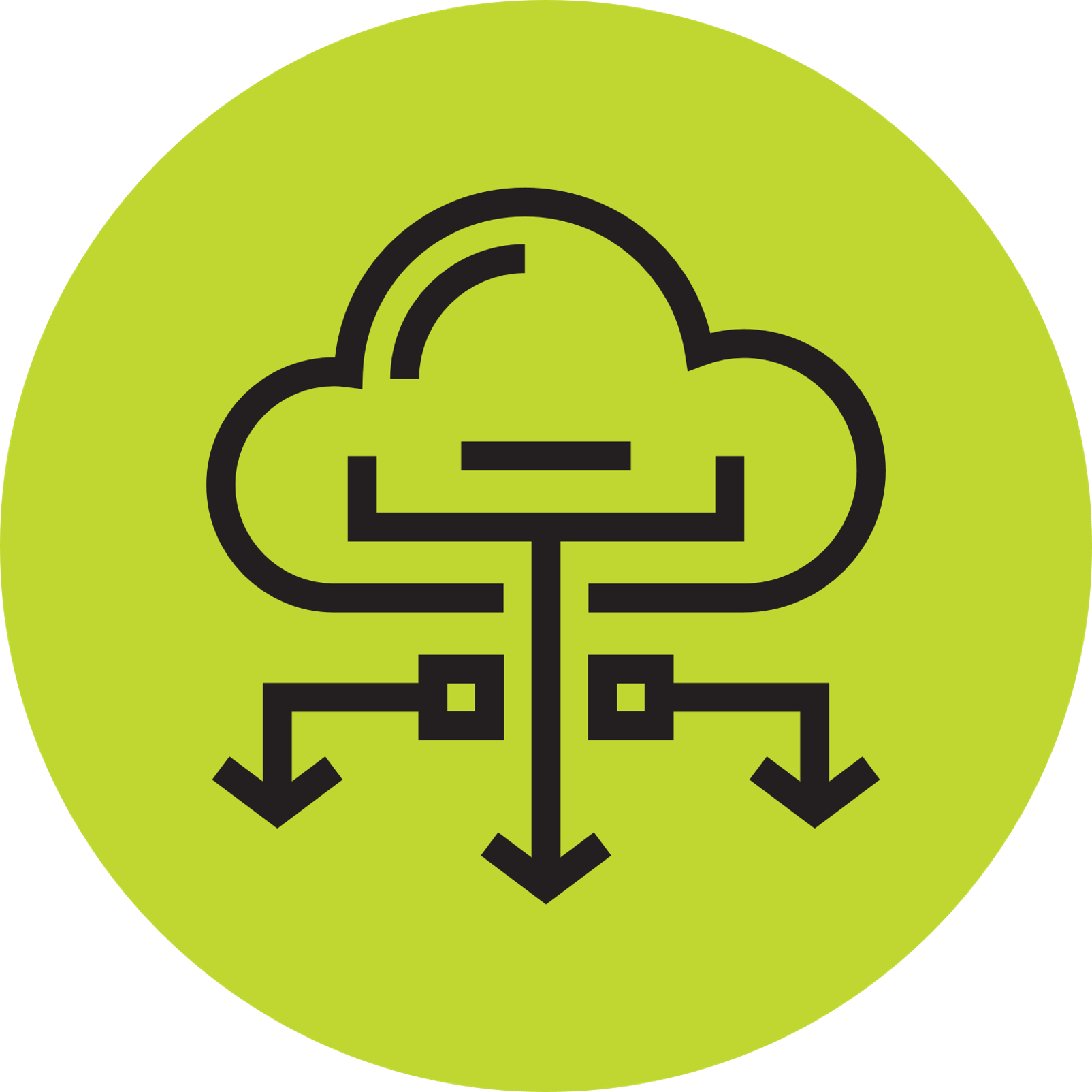 Build, Deploy, Integrate and Manage distributed architecture to customer DC or branch locations or Edge Cloud
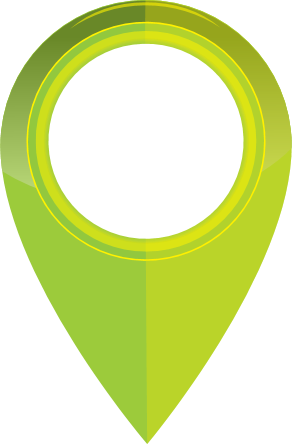 Sify CloudInfinit
Mumbai
Sify CloudInfinit
Bangalore
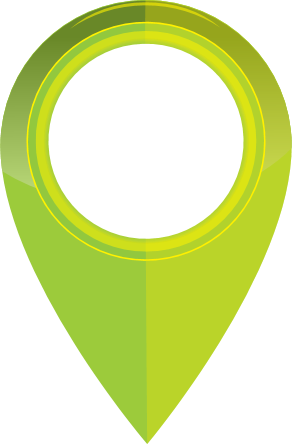 Why sify for cloud efficient operations
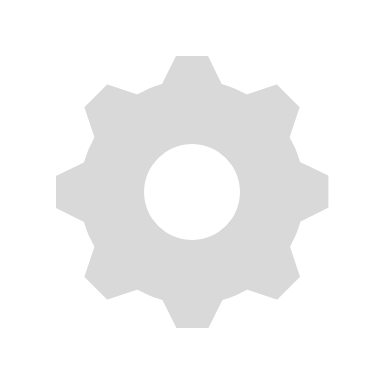 Provisioning
Orchestration
Configuration
Billing / Chargeback
Systems Management
Capacity
Cost Management
Sify InfinitCMP ensures better visibility, control and governance across multi clouds.
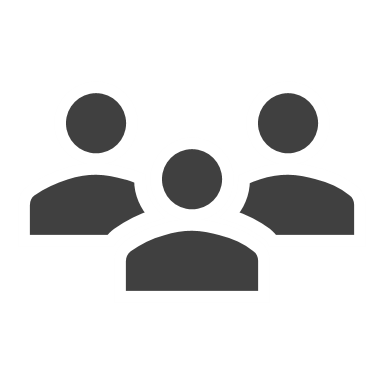 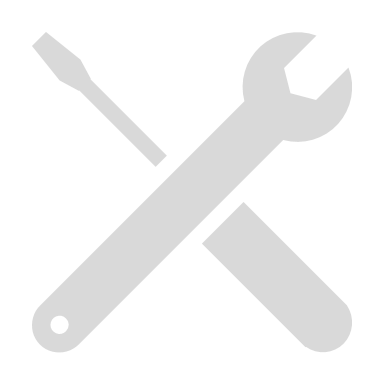 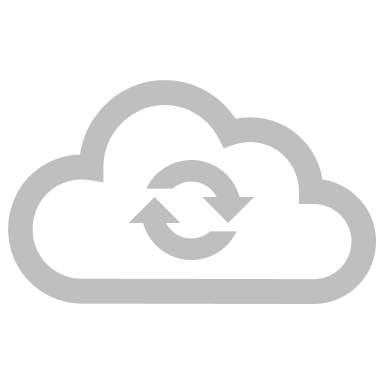 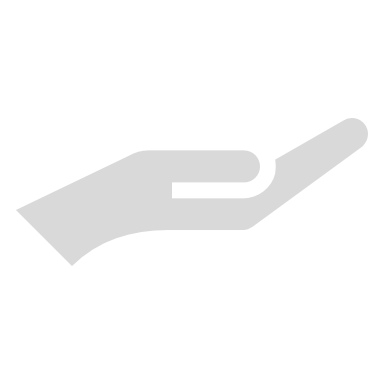 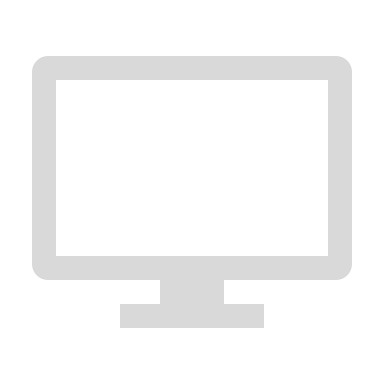 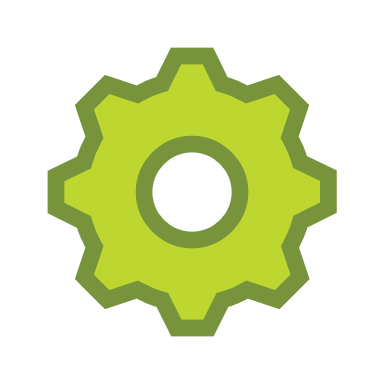 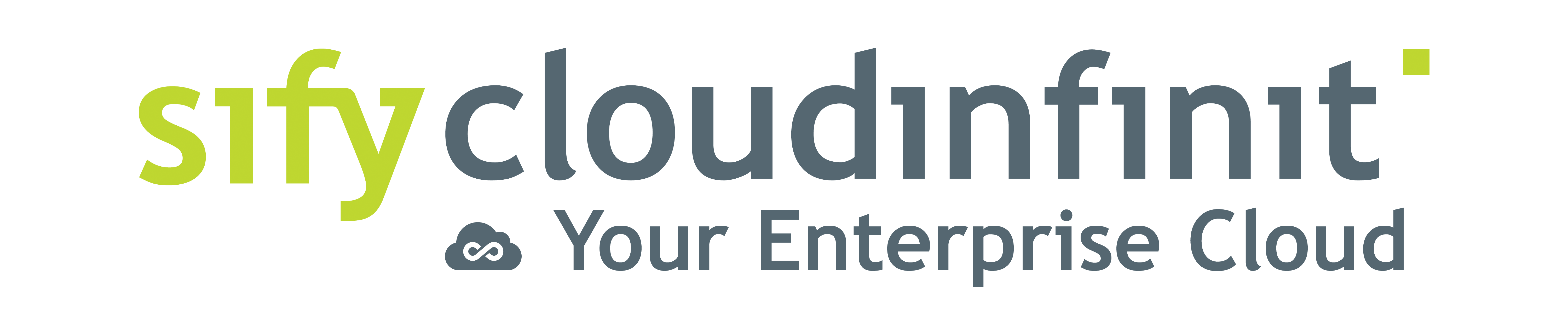 Cloud Management Platform
(Action & Automation)
Cloud Administrators
Self Service
One-click blueprint deployment of distributed workloads across multi-clouds
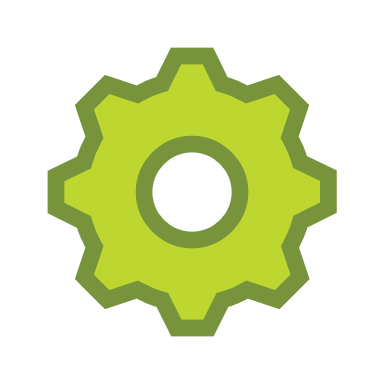 APIs
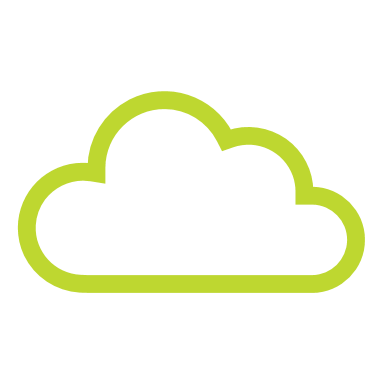 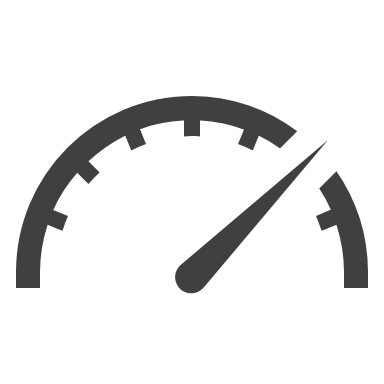 SECAnywhere
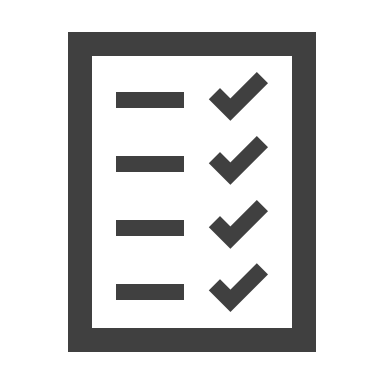 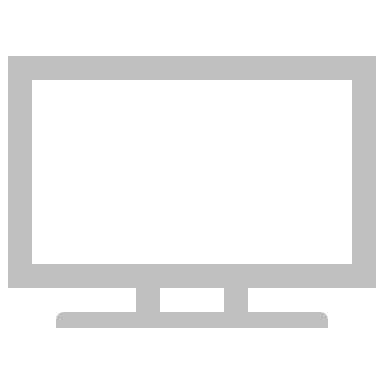 DevOps Management
Unified Dashboard
Role(Profile) Based Access
Automation
Blueprints
Policy Engine
Security & Compliance
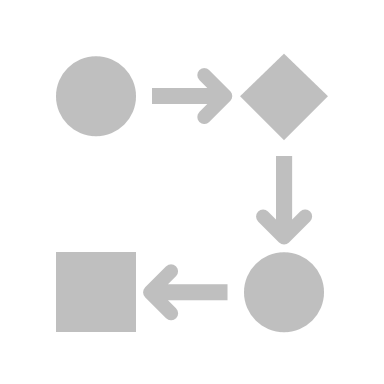 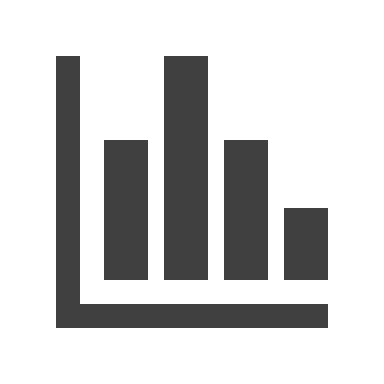 Resource Dashboard and governance from a single portal for all clouds
App & DevOps
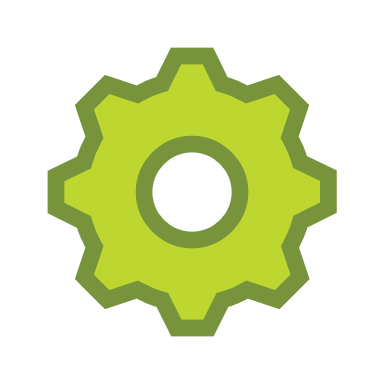 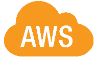 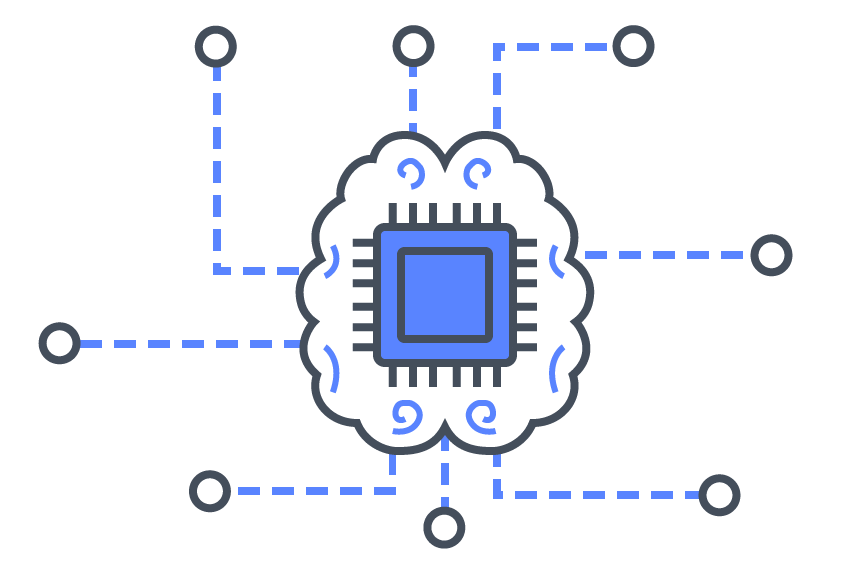 Request / Change
Event / Incident
Monitoring
Discovery
FinOps: 

AI/ML driven real-time observability to optimize and control cloud costs
Dashboard
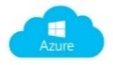 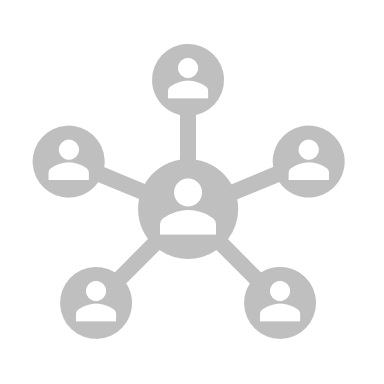 AI / ML
ITSM
(Engagement & Records)
All Users
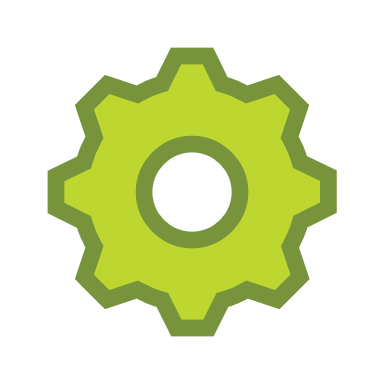 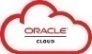 Native Tools
Unified analytical view on overall utilization, trending, resource planning and security assessment
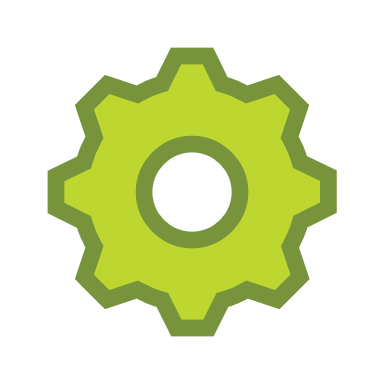 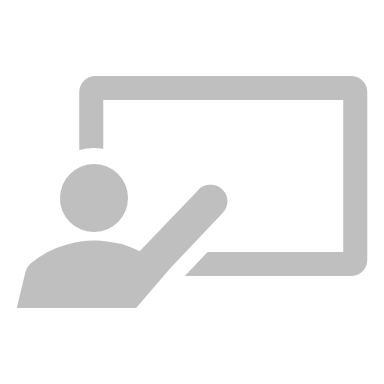 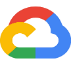 One interface to manage all cloud accounts and chargeback across tenant and clouds
SLA
HA / DR
Knowledge Base
Logs
CxO Users
Automation
Users
Core Platform
POD
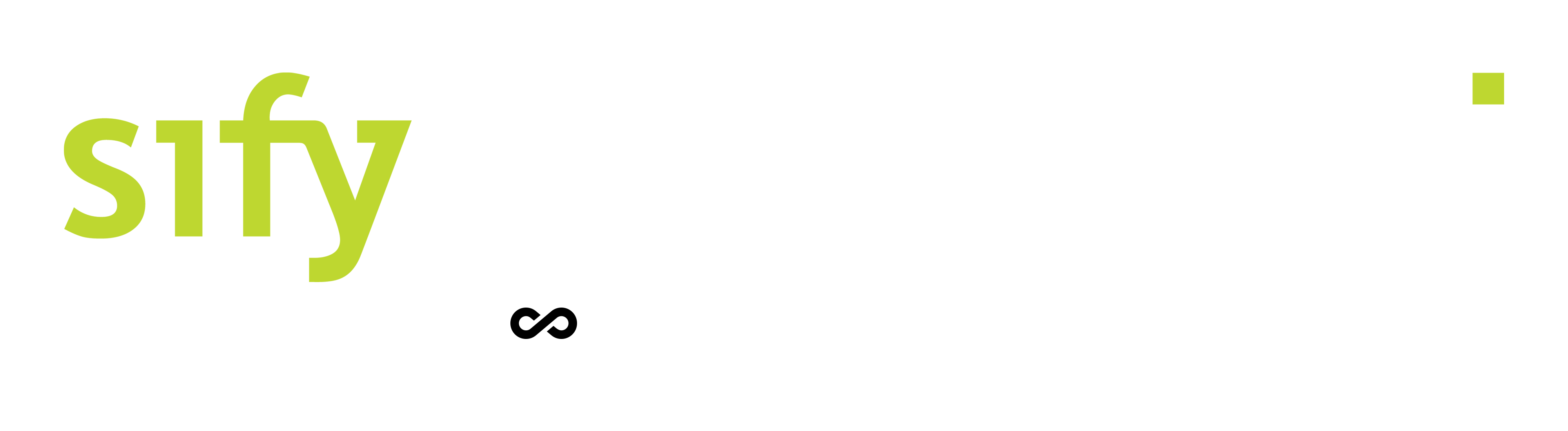 [Speaker Notes: CMP's Building blocks illustrate various services' capabilities, supporting, provisioning, configuration management, automation, blueprints and cost management.

All the CMP configuration parameters are synced with ITSM for seamless integration and life cycle management of platform 

The CMP is designed to support diverse user profiles.]
Why sify for ai enabled cloud adoption
Service Management and Visualization Dashboard
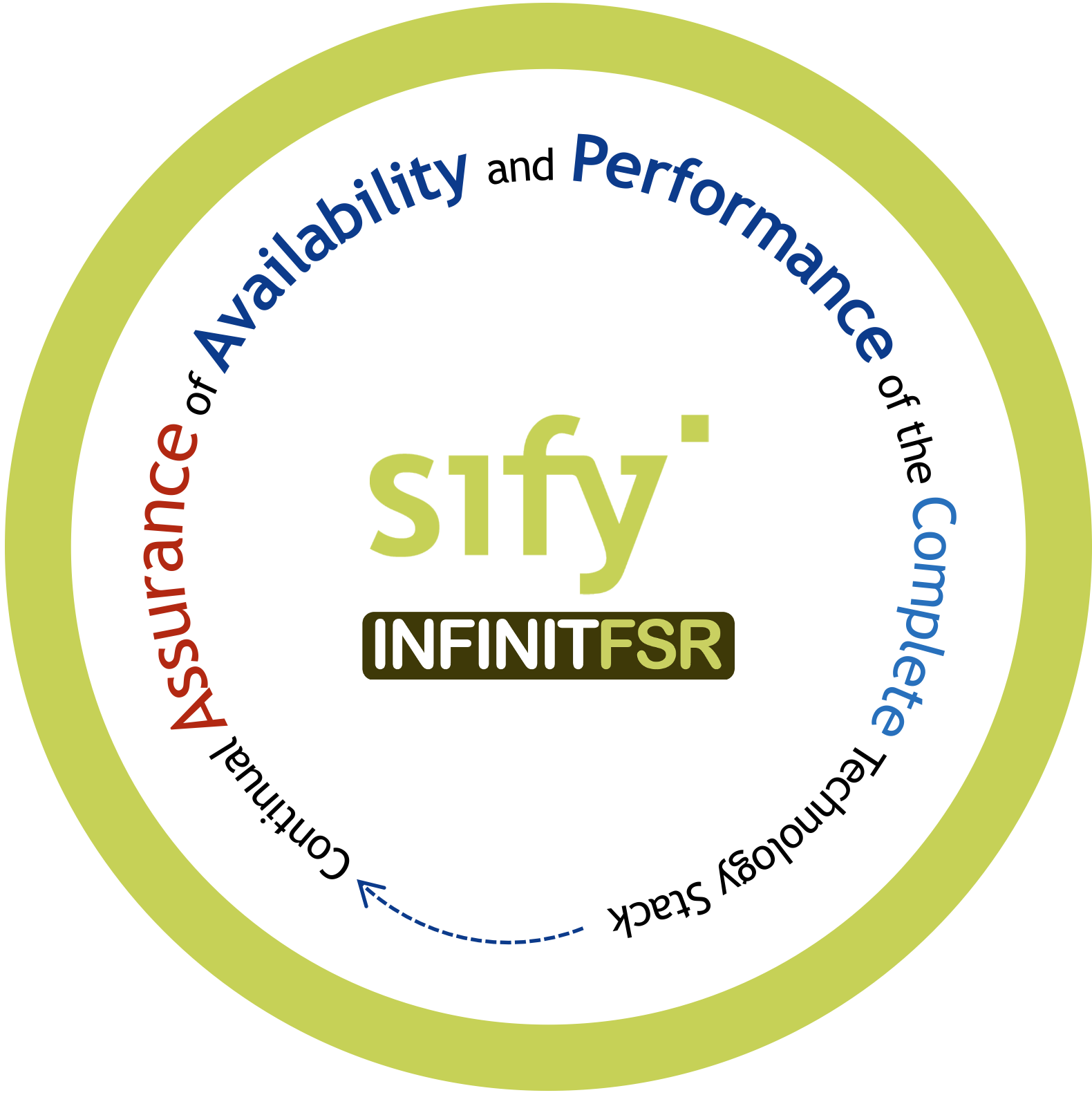 4
AI OPS
Asset Dependency Map Generation
X-MELT
BATCH
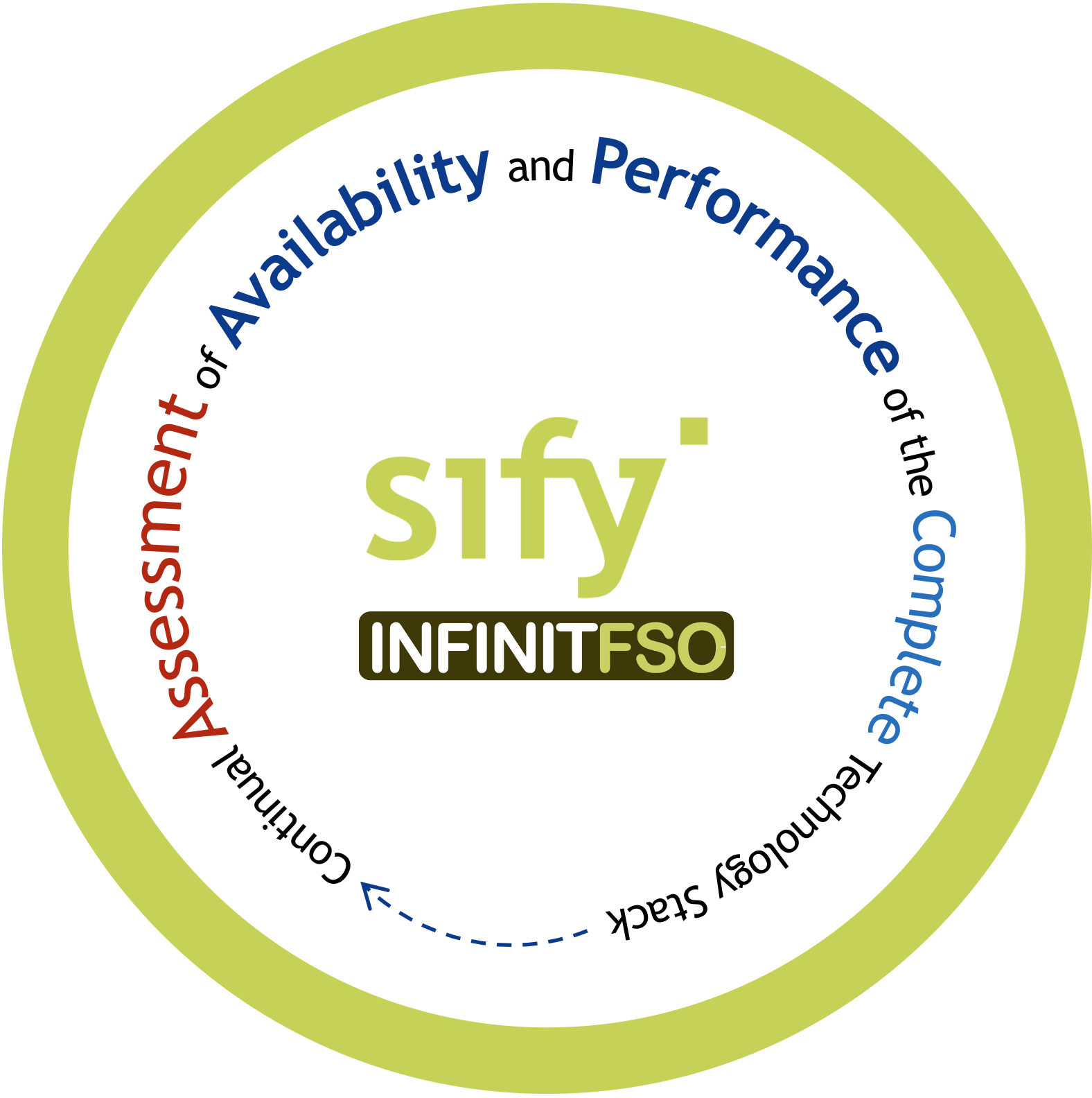 Real Time Predictive Insights Multi Domain Telemetry
STREAM
3
Telemetry - Metrics, Event Logs, Traces From All Sources
APP OPS
NET OPS
IT OPS
SEC OPS
1
2
[Speaker Notes: Slide 336]
Why sify for resilient cloud adoption
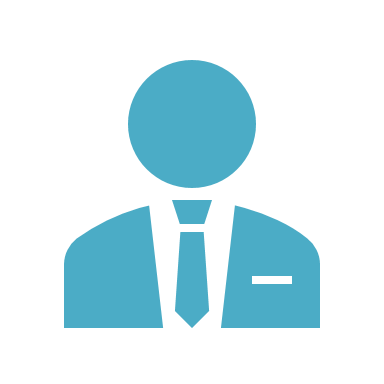 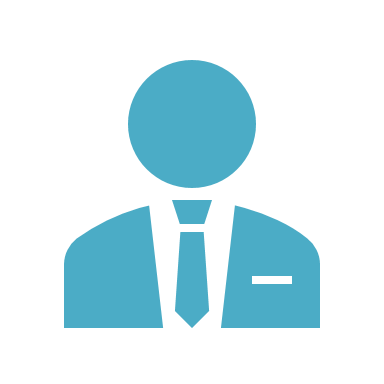 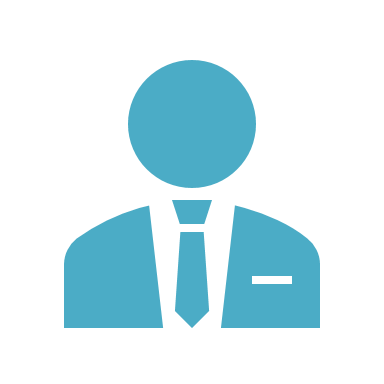 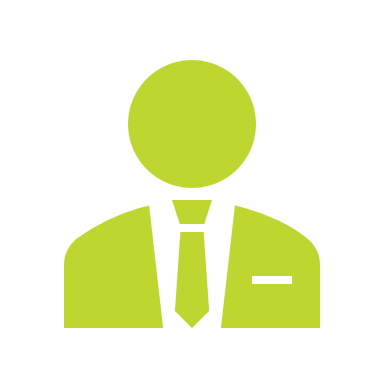 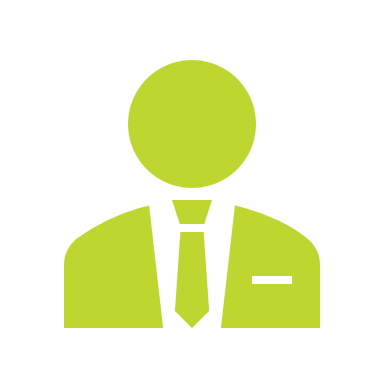 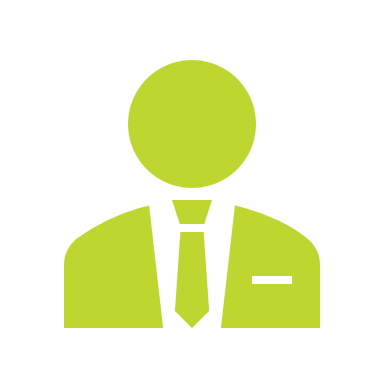 Customers
Sify SOC
Service Fulfilment
Service Management Portal
Service Assurance
Provisioning & Orchestration (SOAR)
Service  Mapping
Request
Event
Incident
Problem
Change
Asset Mgmt.
CMDB
DLP, Email Security
NGAV
Firewall, IDS/IPS, ATP, RA VPN, WAF, SWG, SASE. DDoS, DNS Security
CASB, PAM, MFA
Monitoring / Management (MSS)
Detection (MDR)
Governance Risk & Compliance (GRC)
Vulnerability Assessment
Penetration Testing
SIEM
NBAD
UEBA
EDR
IAM
Performance & Availability
Tools
Threat Intelligence
OS & Application Patch Management
Security Product Consoles
Security Audits
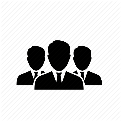 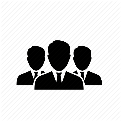 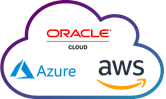 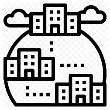 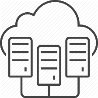 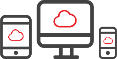 User | Device
Branch | WAN
DC
Any Cloud
Security Controls
[Speaker Notes: We adhere to a structured framework that consists of three distinct layers: assurance, tools, and security controls. 
 
Within the SOC, there are three separate teams: MSS (Makers), MDR (Checkers), and GRC (responsible for IT security audits, VA & PT services). These teams collectively extend their oversight and supervision of security controls, regardless of their geographical locations, as illustrated in the lower right corner of the screen.
 
The assurance layer encompasses the closely integrated IT Service Management (ITSM) platform, which aligns with ITIL standards, and the Security Orchestration, Automation, and Response (SOAR) platform.


Structured framework covering Assurance, Tools, and Security controls
SOC powered MSS (Makers), MDR (Checkers), and GRC (IT security audits, VAPT services)
Geo agnostic with complete visibility of all security controls and centrally managed 
Security Orchestration, Automation, and Response (SOAR) platform
Assurance layer includes an ITSM platform as per ITIL standards]
Cloud & IT MANAGED SERVICES FRAMEWORK
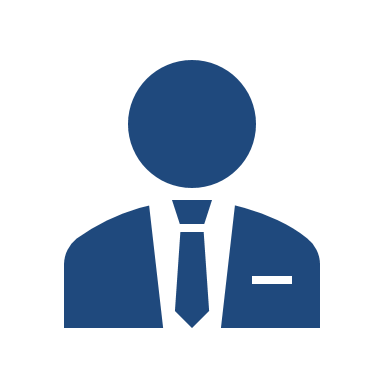 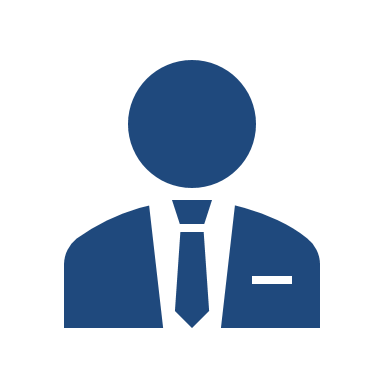 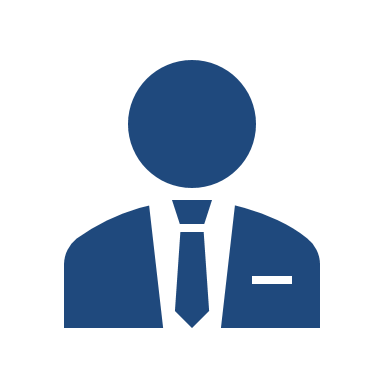 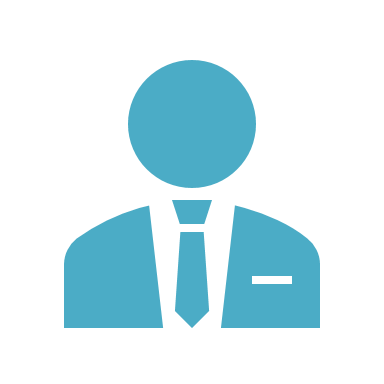 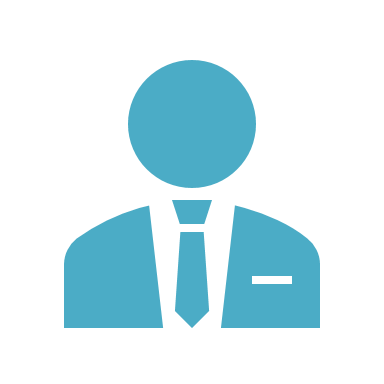 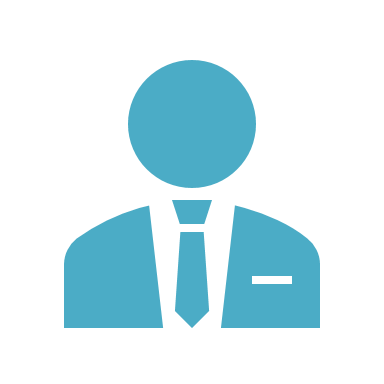 Sify Delivery Team
Customers
Service Management Portal
Service Fulfilment
Provisioning, Orchestration & Service Assurance – Sify Multi-CMP
Request
Event
Incident
Problem
Change
Asset Mgmt.
CMDB
Service Mapping
Sify Monitoring Tool
Data Store
AI/ML Tools
Discovery & Mapping
Monitoring
Business Services Dashboard
Data 
Visualization
Automation
Event Management
AIOps
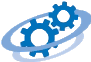 Backup
Agents
Logs
API
Polled
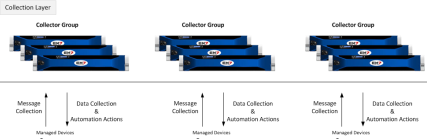 Patch Management
API 
Agents
Syslogs
VA / PT
AV
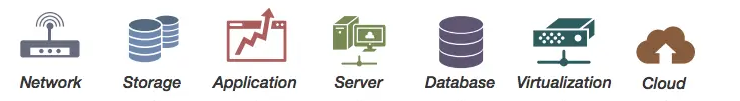 SIEM
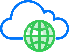 DR
Any Cloud
Operations Support Systems
Sify services complementing hyperscale CSPS
DC & Cloud Strategy
Hyperscale Cloud Infra; Backup & DR
DC Build & Maintain; DRaaS for BCP; Cloud Advisory along with Managed Services
App Migration & Modernization
Infra/App Modernization or Migration
Cloud Migration Services; Kubernetes; 
SAP Expertise & Managed Services
Security
Best in Class Cloud Security
Controls
SOC; Managed Security Services
Sify’s Alignment
Hyperscaler’s Alignment
Customer Experience
Innovate faster with AI/ML & data analytics
Automation, Chat Bots, Digital Workflows; Digital Asset Management
Prepackaged Industry solutions BFSI/ CPG/ Retail, Media, Mfg. etc.
Innovation 
at Core
Industry Led Solutions to enhance Org’s Digital Initiatives
Licenses, Migration, Implementation & Managed services
Workplace Modernization
Workspace suite
Sify Cloud & IT Managed Services capabilities & strengths
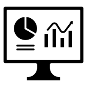 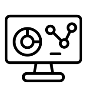 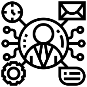 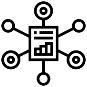 Comprehensive Discovery & Assessment for Cloud adoption
Controlled & Phased -Migration for any to any cloud
Multi-Cloud, Service & Cloud Optimisation Management
Implementation & Consolidation to arrive at a desired state architecture
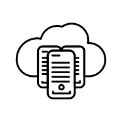 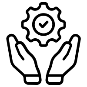 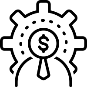 Continuous & Unified Security and Compliance Automation
Cloud Economics (Hybrid-Cloud, Multi-Cloud continuous cost optimization)
AI powered Managed Services
COMPLIANCE AND CERTIFICATIONS
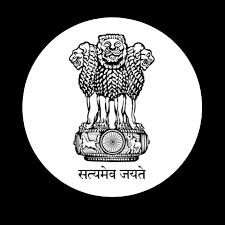 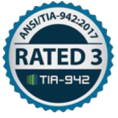 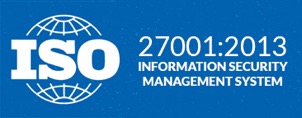 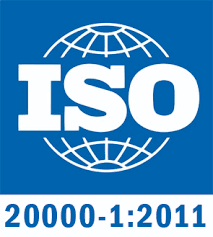 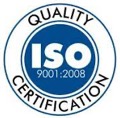 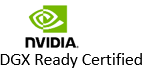 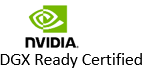 India’s 1st Nvidia DGX Ready Air Cooled DC since 2022
Rated 3: Concurrently Maintainable Site Infrastructure
Data Center, Cloud & 
Managed Services
IT Service Management
India’s 1st Nvidia DGX Ready Liquid Cooled 130/KW/rack DC since 2024
MEITY Cloud Empanelled
Telecom Data Center & Managed Services
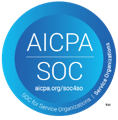 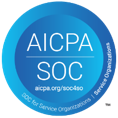 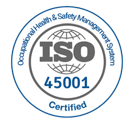 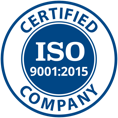 SOC 1 Type II
SOC 2 Type II
Business Continuity Management System
World’s international standard for occupational health and safety
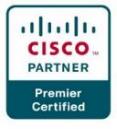 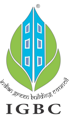 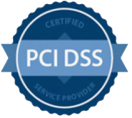 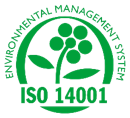 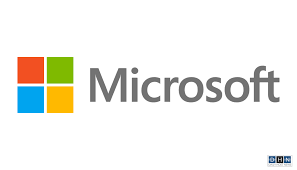 Hosting Partner
SAP Certified In Hosting Services
SAP Certified In Cloud Services
SAP Certified In SAP HANA Operations Services
SAP Certified In Application Management Services
Green Building
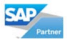 PCI DSS
Environmental Management system
Sify: your TRUSTED CLOUD and Managed Services PARTNER
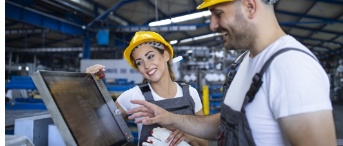 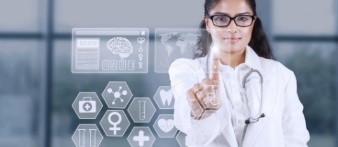 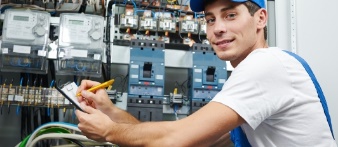 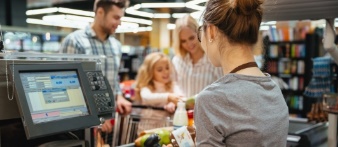 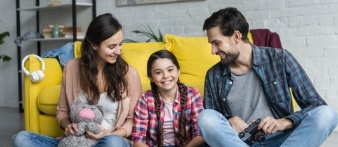 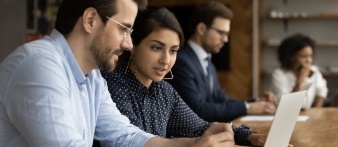 Sify’s integrated hybrid cloud solutions modernized 80% of the business applications of a retail giant with zero service disruption.
India’s largest power utility company chose Sify’s Cloud@Core platform with business-outcome-based model to scale their service to 25 million+ subscribers.
Global steel leader chose Sify to assess and migrate its business-critical SAP workloads to a Hyperscaler at near-zero downtime.
Sify helps a life insurance major transform digitally with AI/ML, cloud-native applications, and modern DevOps toolchains by unlocking the power of hybrid cloud on a Hyperscaler.
A leading healthcare provider chose Sify’s Cloud@Core platform for the digital transformation of patient care services while saving 33% on cloud costs.
Ensured 35% TCO reduction and 3X performance to fast-track digital transformation and bring business resiliency to a major NBFC with multi cloud.
MANAGED SERVICES for the largest steel company
Business Continuity & High Availability
Work from Anywhere
Transforming the core and innovate faster with ERP modernization
Innovation at the Edge
Use Cases
DR on Colo/Cloud
Edge line Data Center
ZTNA
Backup on cloud
SD-WAN
SD-WAN
SAP on Cloud/Colo
SD-WAN
Managed Wi-Fi & Sensors
GWS/M365
Project Objective
SAP Basis Support & Carveout services
AI/ML Powered Automation
Managed Security Services (SIEM, MDR, GRC)
End Point Security
Managed IoT gateway
CASB
Collab as a service
Full Stack Observability
DMS- Forum
Managed IT Services (Links, NOC, SOC, Cloud, ITOps)
Sify Services
High availability IT systems, Risk and Compliance, Redundancy & failover, data replication
Enhanced connectivity & security for remote sites & users with better user experience
ERP modernization, enabling faster digital adoption
Support for IoT devices, scalability, support for decentralized application
Benefits
MANAGED SERVICES FOR SMALL/MEDIUM BANKS AND NBFCS
Digital offerings extending service portfolios
Thinning the Core
Regulation needs
Geographical expansion
Use Cases
Data in Motion & Rest Security services
Hybrid  IT offerings with ISV & Strategic partners
ZTNA
NDR / FDR as a Service or Hosted
App & Infra Security
SD-WAN
CBS infra Hosting
SASE
Brand monitoring
GWS/M365
Project Objective
Peripheral Biz app cloud
AI/ML Powered Automation
Enterprise Cloud for peripheral DB & object storage
Cloud Security services
End Point Security
SASE
Collab as a service
Full Stack Observability
Managed IT Services (Links, NOC, SOC, Cloud, ITOps)
Sify Services
Business continuity & compliance
Agile & faster GTM
Multi-tier banking
Digital banking
Benefits
MANAGED SERVICES FOR a large MEDIA organization
Low-cost enterprise cloud for peripheral workloads with hyperscaler adjacency and NSE BSE pops
Predictive RCA with operational efficiency improving customer experience
Monetization of digital asset enabling new revenue stream
Resilient content with intelligent security and network services
Use Cases
DAM- Tenovos
CASB
Full Stack Observability
Managed security & Network services
Project Objective
AI/ML Powered Automation
Hybrid Cloud
Image Management
Sify CI Landing- Cloud adjacency
Multi Cloud Management- CMP
NSE/BSE Links as a service
Sify Services
Security Risk Mitigation, Network wide data protection
Simpler asset lifecycle management
MTTR Improvement, Multi platform management & Cost control
Low Latency, 
Cost optimization
Benefits
Sify - A complete cloud partner enabling digital services
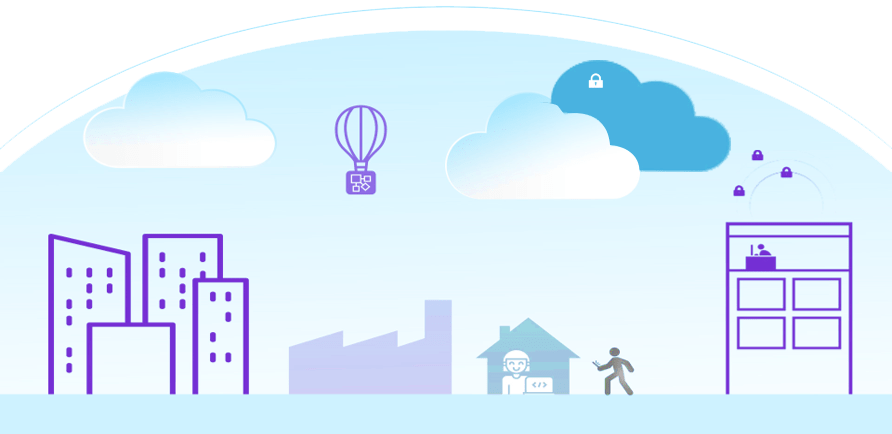 HYBRIDCLOUD
MANAGED EDGE & IOT
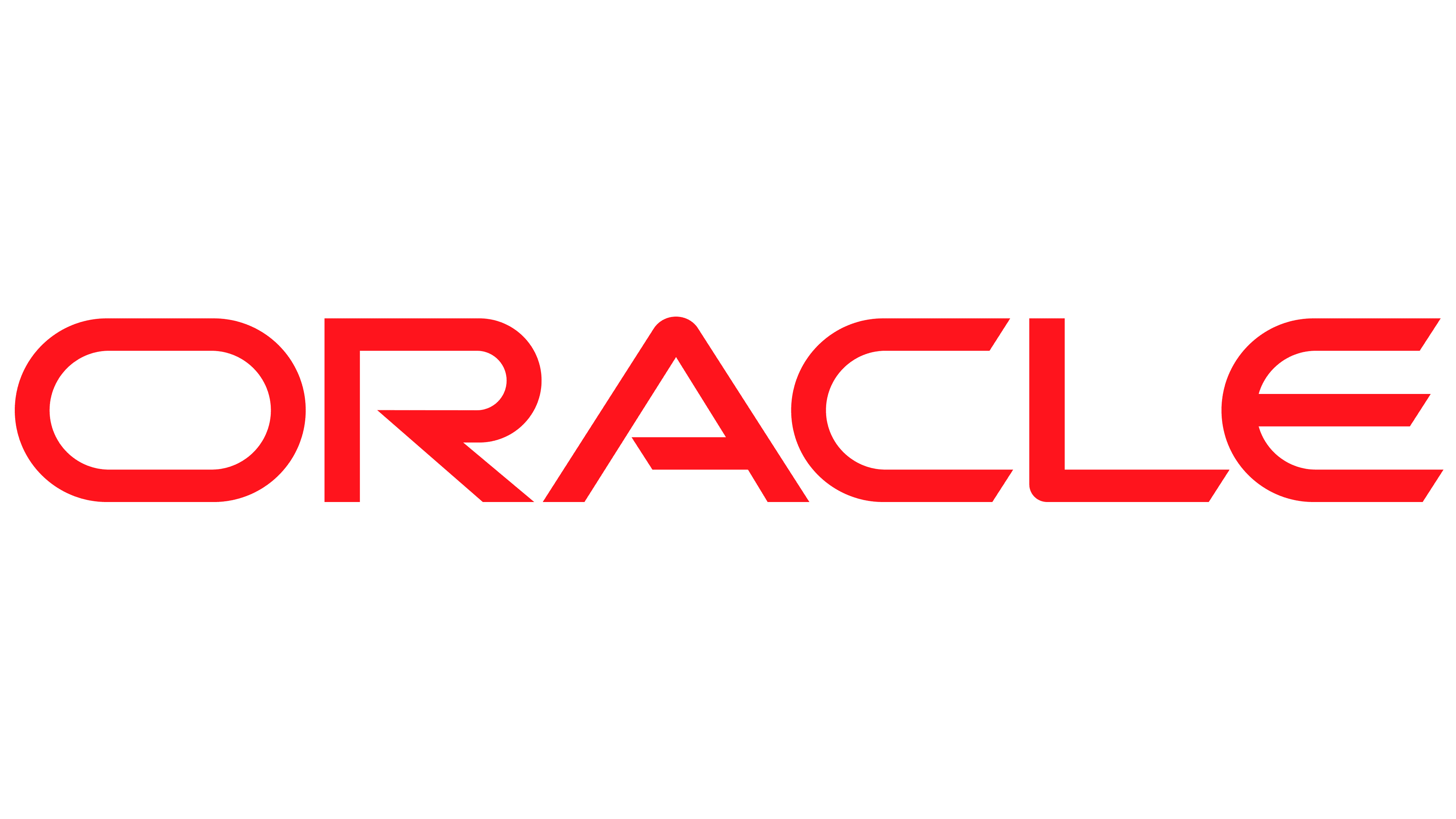 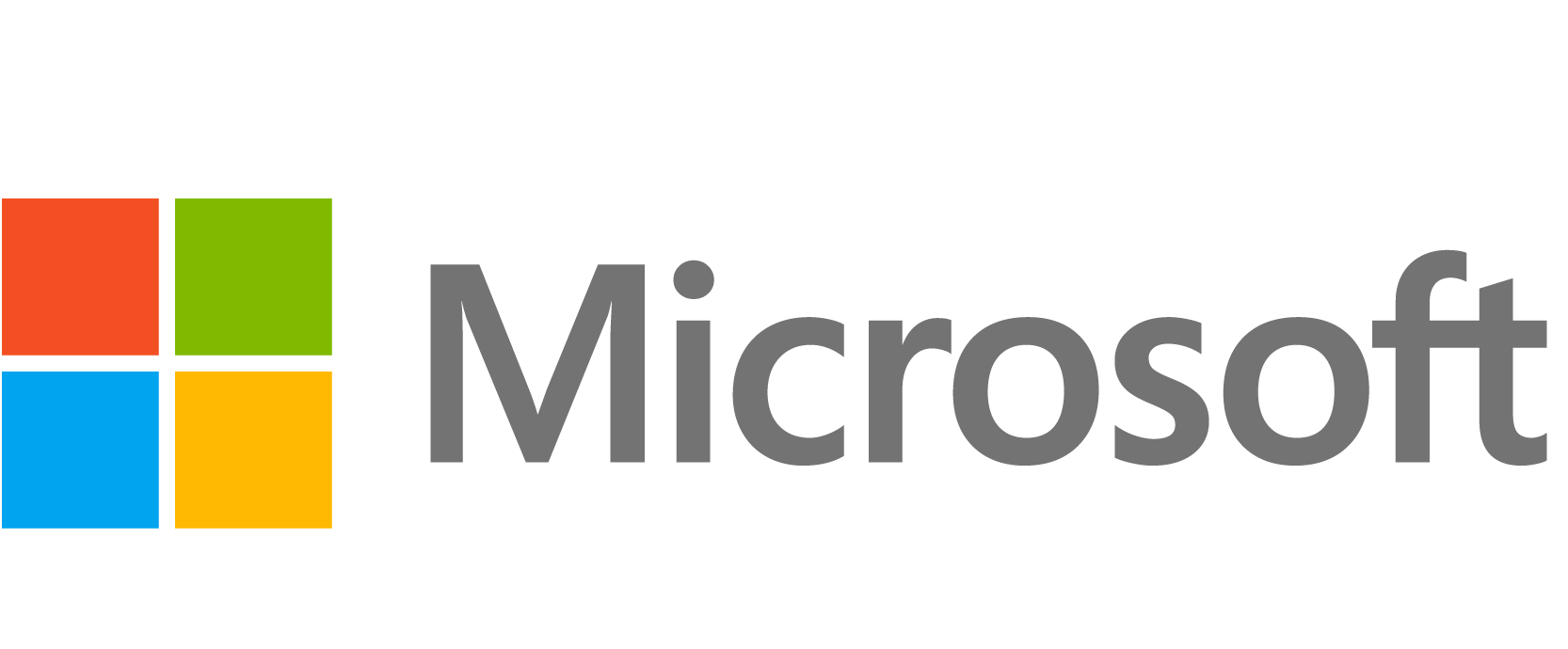 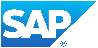 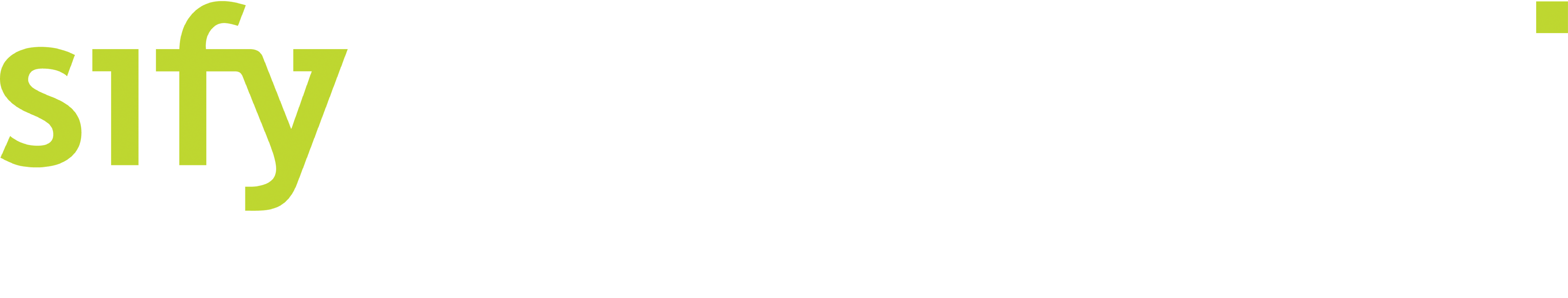 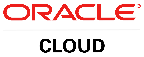 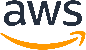 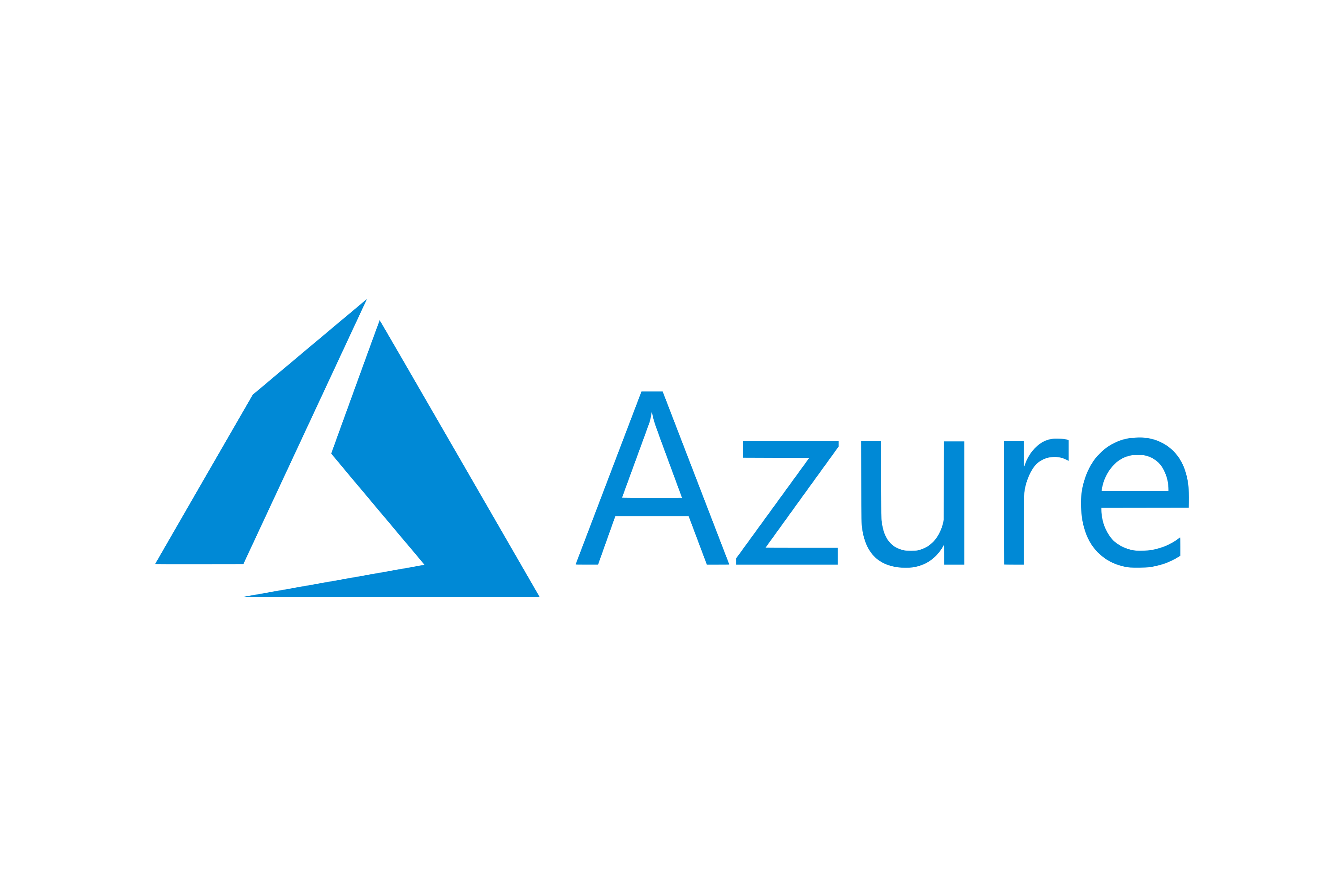 CLOUD STRATEGY
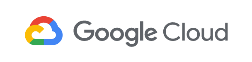 MANAGEDSECURITY SERVICES
AI / ML 
based Automation
CLOUDEVOLUTION
& MIGRATION
CLOUD & DATA CENTER MANAGEMENT & OPTIMIZATION
EDGE
CLOUD
NETWORKING
DIGITALWORKPLACE & COLLABORATION
INTELLIGENT
INVISIBLE
INDUSTRY-LED
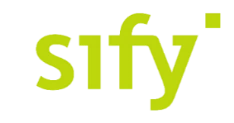 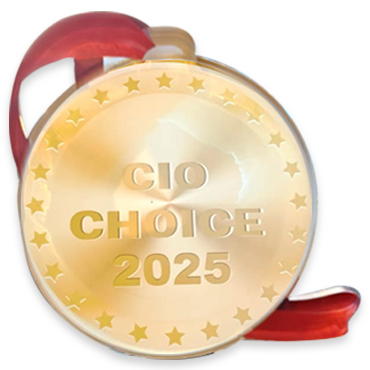 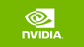 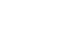 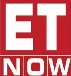 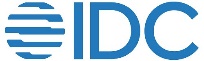 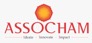 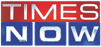 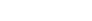 Managed Network Services - MQ
DC Services India & ​Managed Cloud Services APAC ​
Best in 
Services Industry
Innovation in Data Center
India’s 1st Nvidia 
DGX Ready Liquid & 
Air Cooled DCs
CIO Choice 2025 for 
AI Ready Data Centers
Best Future-Proof Data Center Project
Award for Sustainability
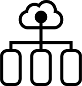 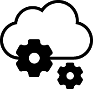 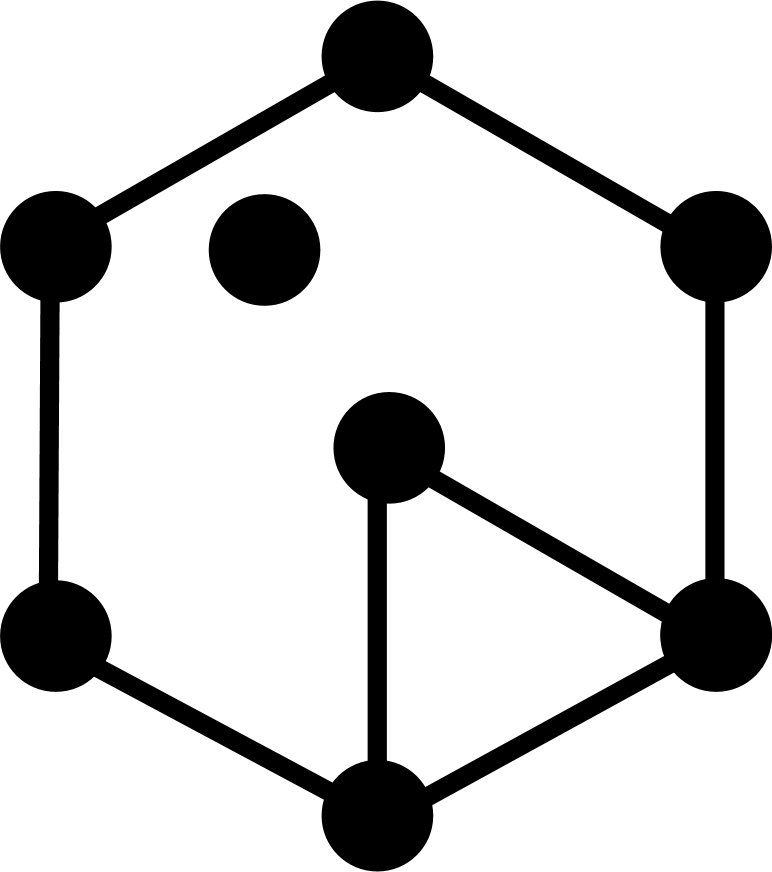 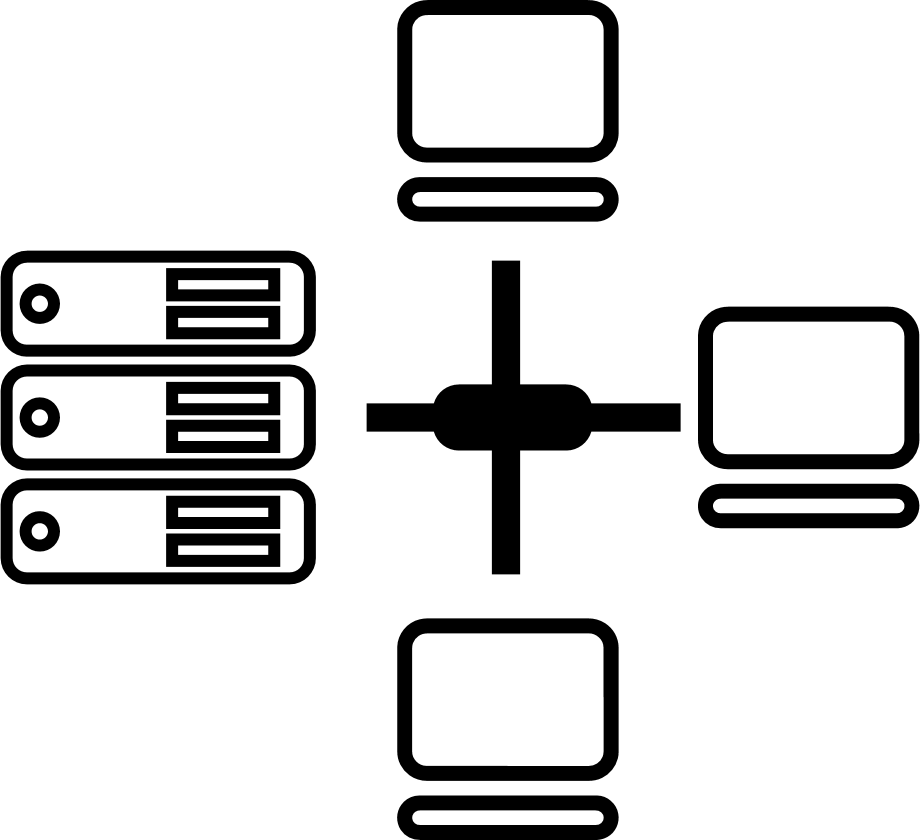 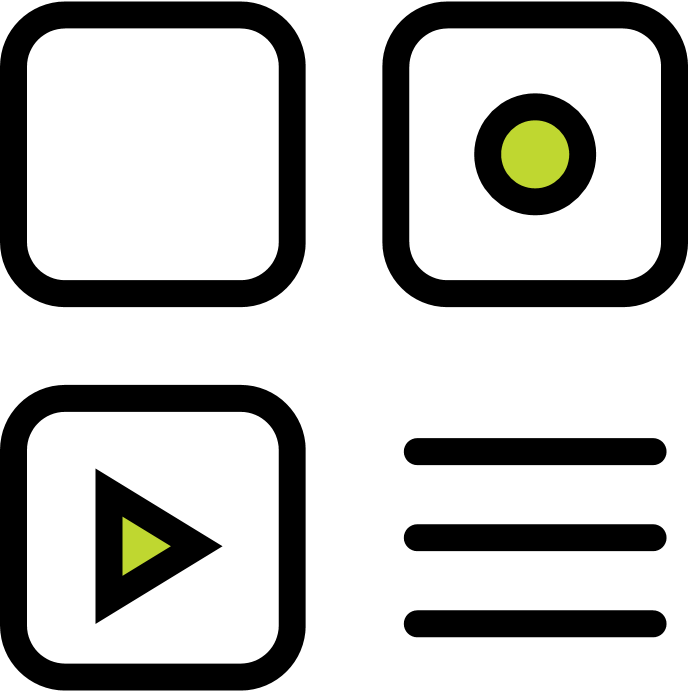 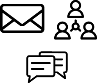 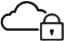 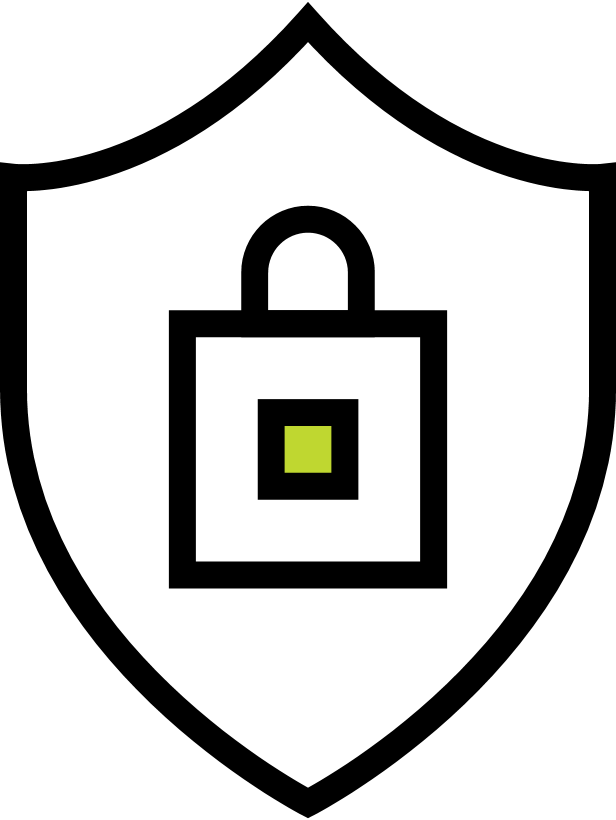 Tried  Tested  Trusted
Network
Infra Services
Network Digital 
Managed Services
Data Center
Colo Services
CloudInfinit+AI 
GPU Cloud
Cloud & IT
Managed Services
Digital Apps
Managed Services
Industry Apps
Managed Services
Security 
Managed Services
Your digital infrastructure partner for over 25 years
Thank You
Download Sify - IDC Spotlight Paper on 
‘Hybrid/Multicloud Management: Road to Successful Digital Transformation’
Overview
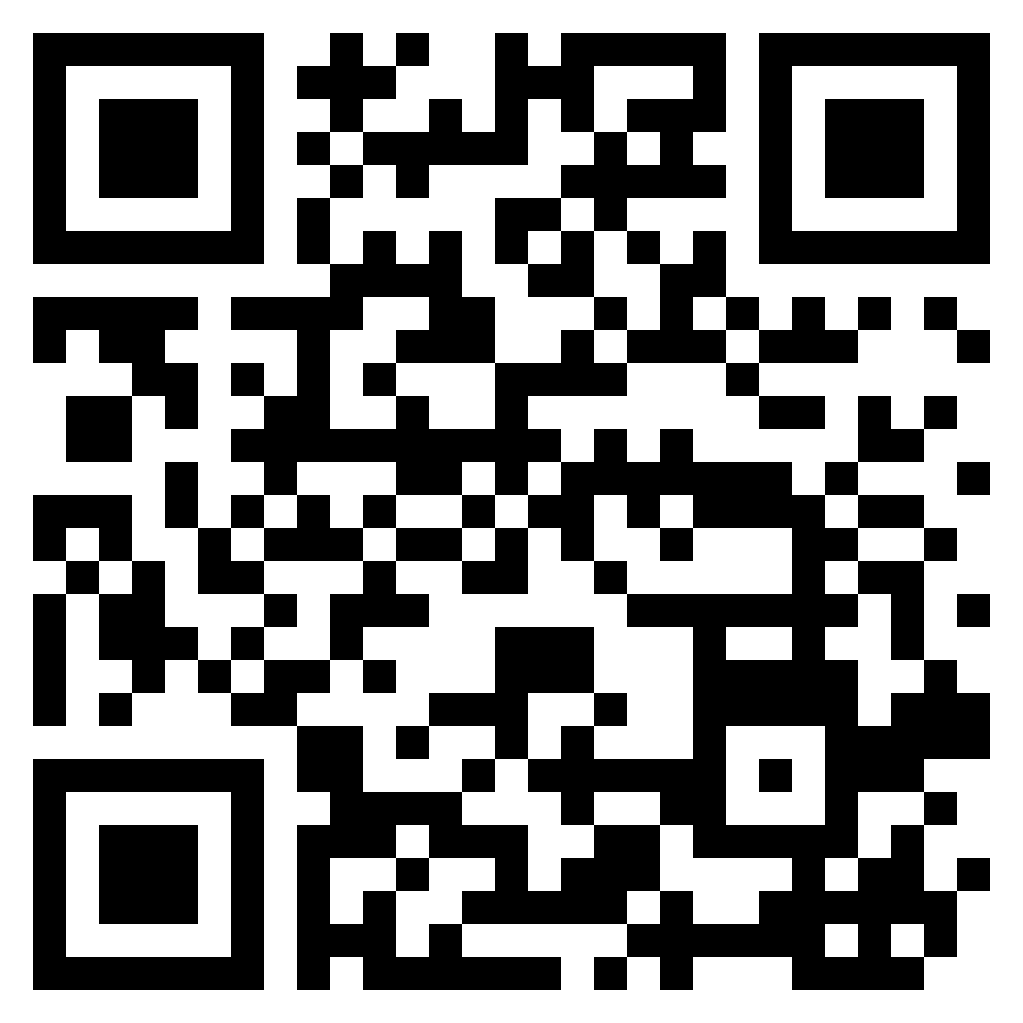 Scan here
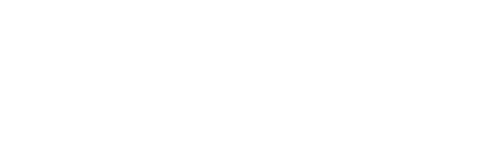 ITSM – Service Life Cycle management
CMDB and Service Mapping
Auto ticket assignment, priority, SLA, Assignment groups 
Email to tickets and native API ticket integration
Automation for service request
Entitlements Incident, Change and Problem Management
Service Health view by Asset Groups
Service Health – Top utilization
Top Alerts, Top resources, Top Ticket
Performance
Availability
Incident Management Automation
Proactive / Reactive 
Manual 
Automated
Automated
Manual 
Automated
Manual 
Automated
Manual 
Automated
Manual 
Automated
Manual 
Automated
Manual 
Automated
Manual Automated
AI led operations with outcomes
Challenges
Increasing Noise,
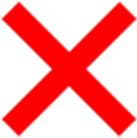 Proactive Service Improvement
Alert Noise Reduction
IT Landscape Visibility
Missed Outages Alerts
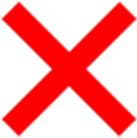 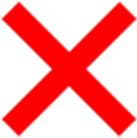 Delayed Resolution
Capacity Resource Utilization and trends for analysis
Cross domain Alert Correlation & Noise Reduction
Asset Discovery & Dependency Mapping with topology views
01
05
02
Predictive Insights
Reduced MTTR
Quicker resolution by reducing Mean Time To Identify any issues across multiple domains
Predictive Analytics using logs analysis & Anomaly detection with enhanced ML capabiltiies
AI OPS
04
03
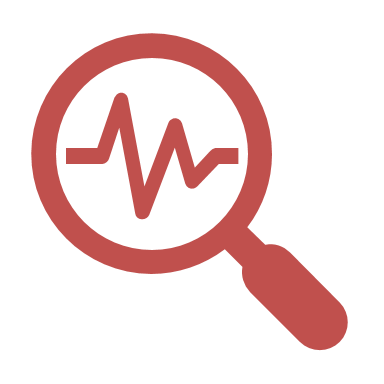 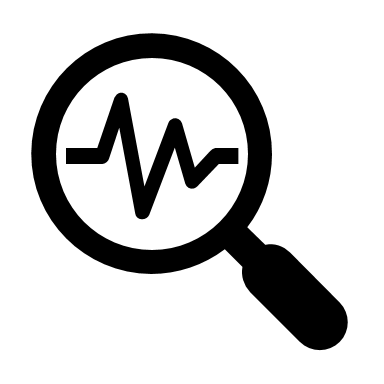 AI & automation Driven Operations
IT Landscape Visibility
Alert Correlation & Noise Reduction
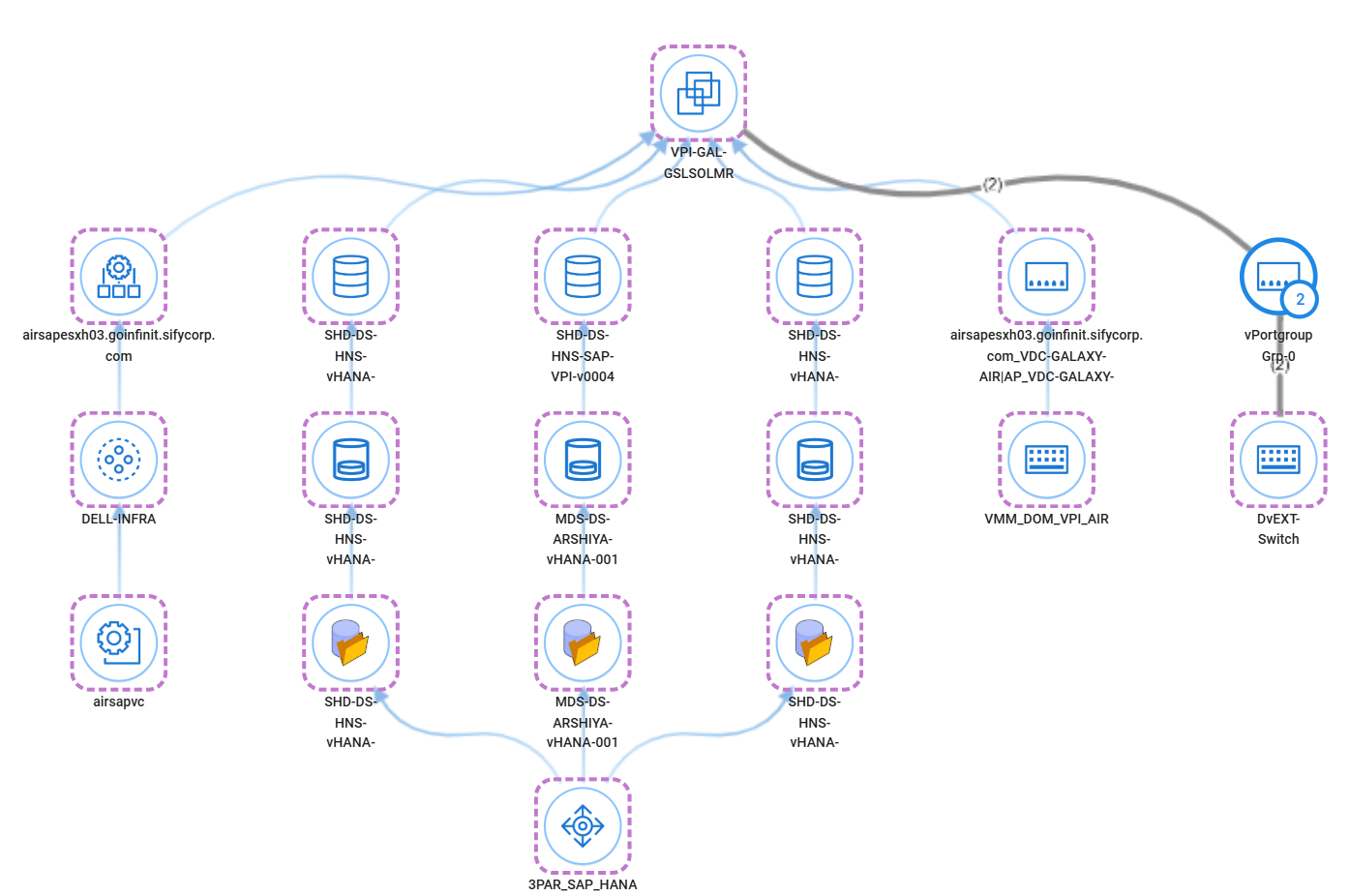 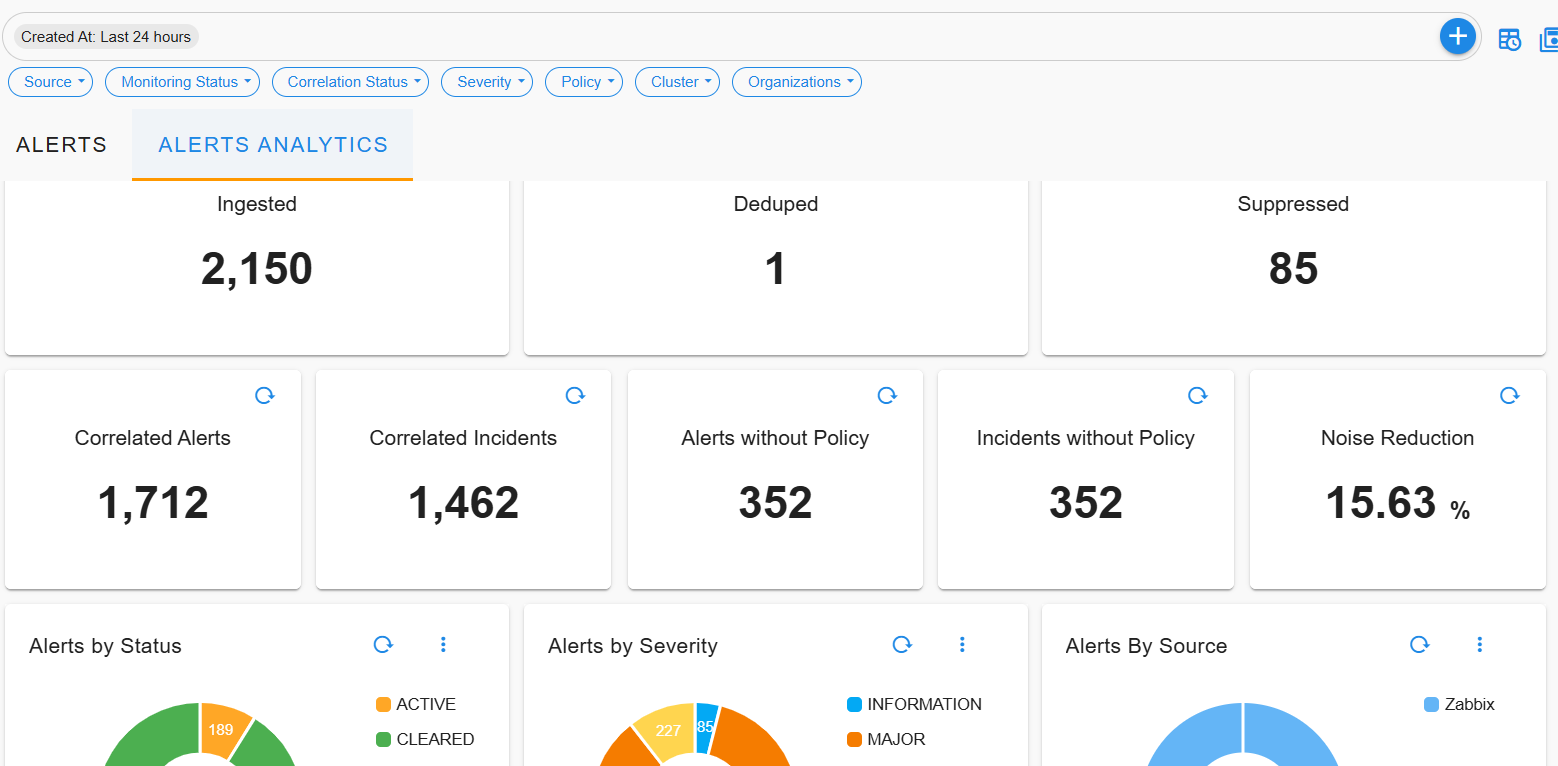 What is Sify CI multi-CMP
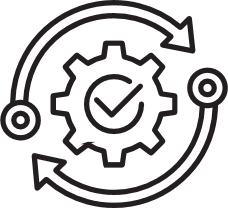 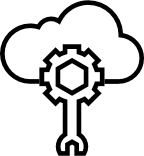 Sify Multi-CMP simplifies orchestrating, automating and managing resources and services across multiple Public cloud providers and Private clouds

Sify Multi-CMP is designed to provide a unified interface for managing multi-cloud and hybrid cloud environments, helping organisations optimise their cloud usage, costs, and real-time observability

Sify Multi-CMP is integrated with ITSM and Monitoring System for Service Assurance, Managed Services and SLA
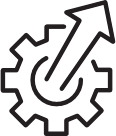 Sify CI multi-CMP KEY FUNCTIONALITIES
Multi-CMP Blueprints

Automates the process of provisioning Cloud Infrastructure resources
Predefined blueprint simplifies initial network configuration
Simplified complex network configuration like Site-To-Site VPN Connection between two clouds
Terraform based Custom Blueprints and DevOps API are fully supported
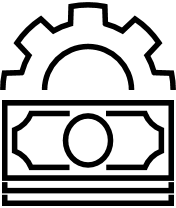 Unified Interface for Multiple Cloud Providers, Accounts, Regions 

Consolidated  resources listing and management across regions and accounts
Provider-specific / Resource Group based views 
Instance current state like Running, Stopped with the ability to perform actions.
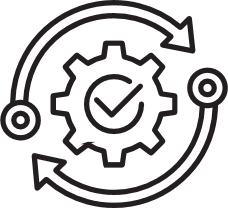 Resource Provisioning, Automation & Orchestration

Simplified consistent provisioning interface for Sify Cloud and Public Clouds
Resource provisioning, modification for all clouds with role-based access controls
Guest OS automation for managed services and monitoring
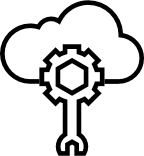 Sify CI multi-CMP KEY FUNCTIONALITIES
Multi Cloud Visibility and FinOps	

Dashboard, Reports & Analytics 
Summary of Resources across accounts, regions, clouds
Comparison of cloud consumption across clouds
AI/ML driven Cloud Cost Optimization
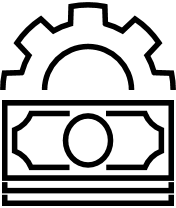 Security & Identity

Identity Service facilitates Single-Sign-On for CMP, ITSM, FinOps Ports
Role Based Access, controls user’s access and operations on resources across clouds
Simplified firewall policy management
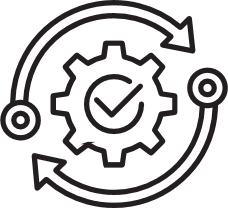 Integrated ITSM and Monitoring System

Public Cloud Networks are peered with Sify Network and Monitoring systems.
Monitoring Agents in instances detect anomalies, raise auto-ticket
ITSM portal simplifies user’s Service Requests & Incident Requests
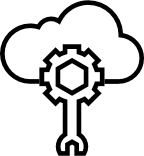 FinOps Advantages
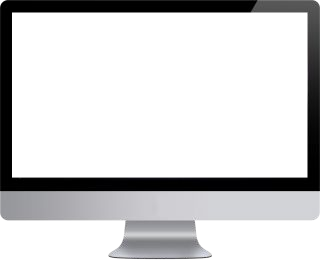 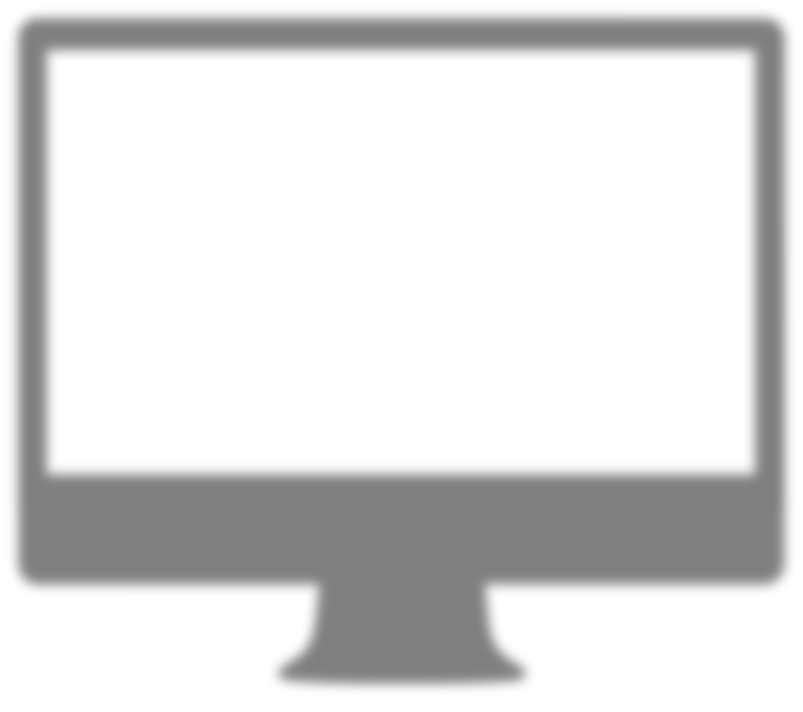 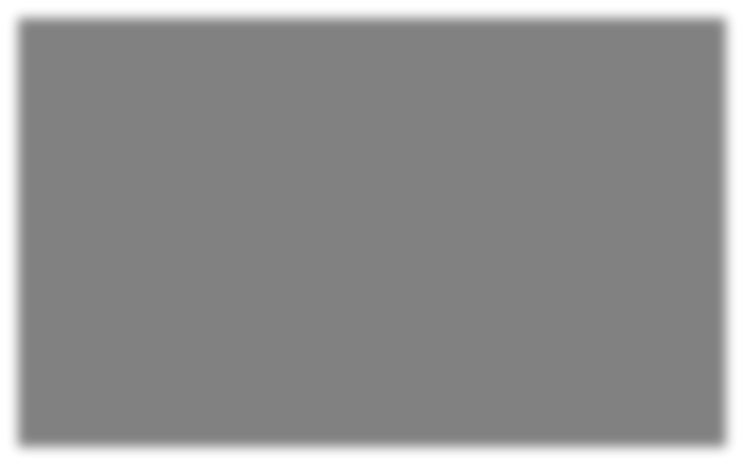 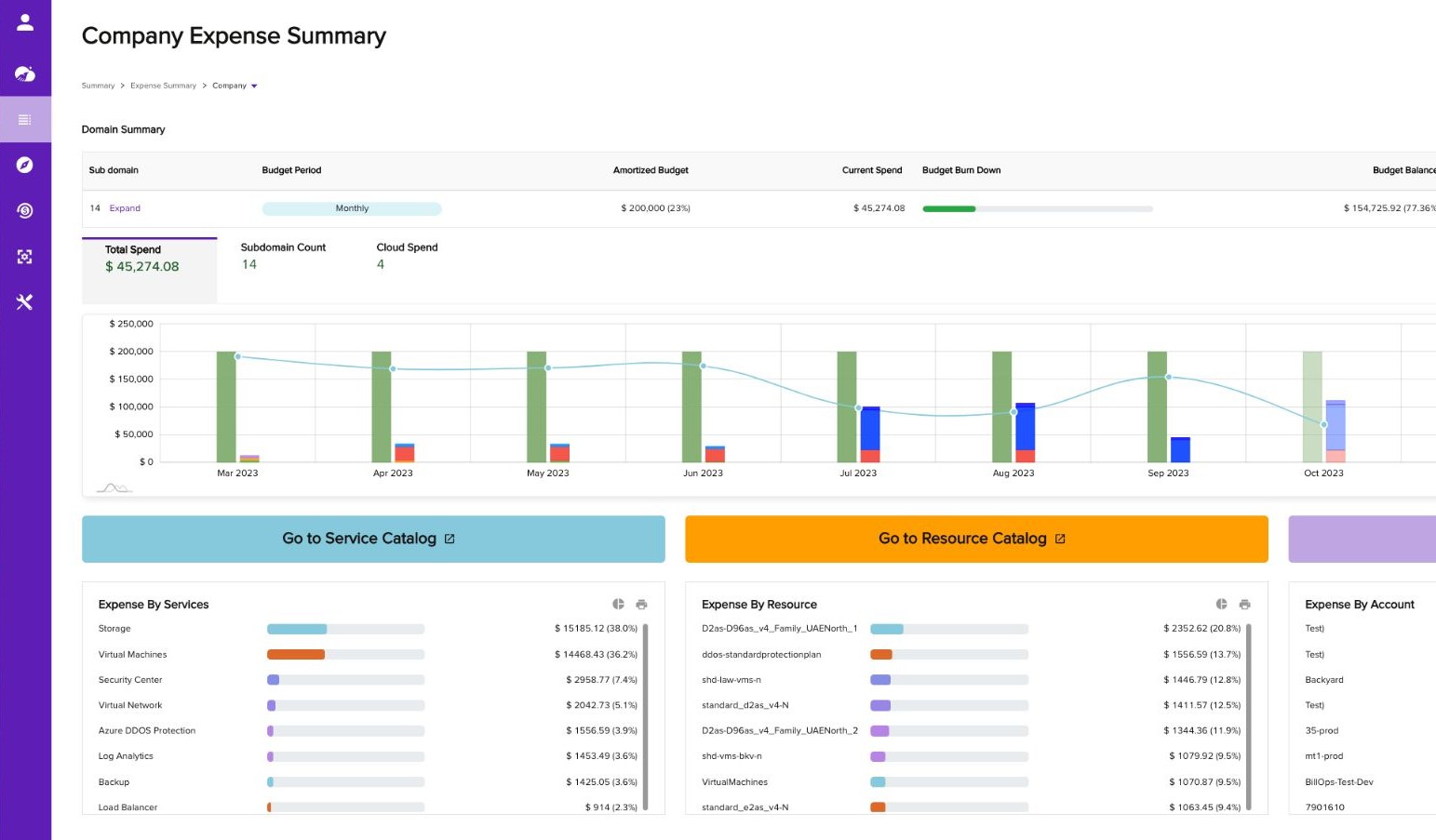 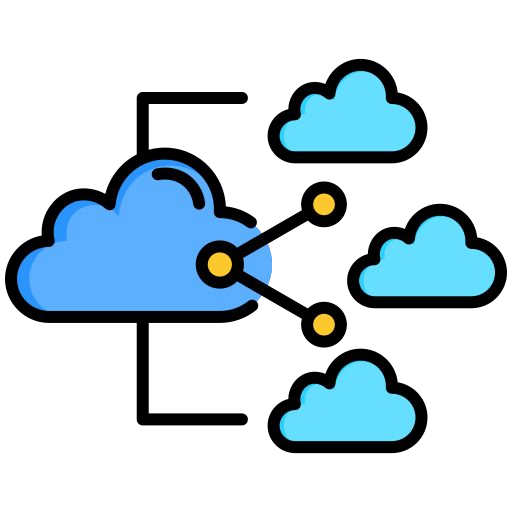 Unified Multi-Cloud Management
AWS, Azure, GCP, OCI, IBM cloud in single PAN
ML-powered insights
Intelligent information enable quick decision

Advanced chargeback
Efficient & Easy internal team cost distribution

Auto Assessments

Granular cost drill-down

Empowered teams - Quick decision
Real Time Info, With In Team Communication
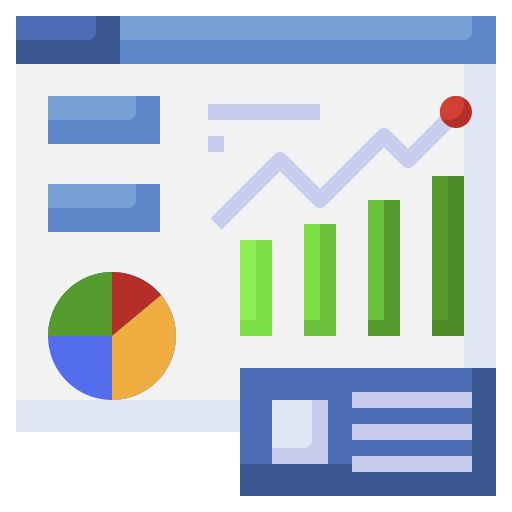 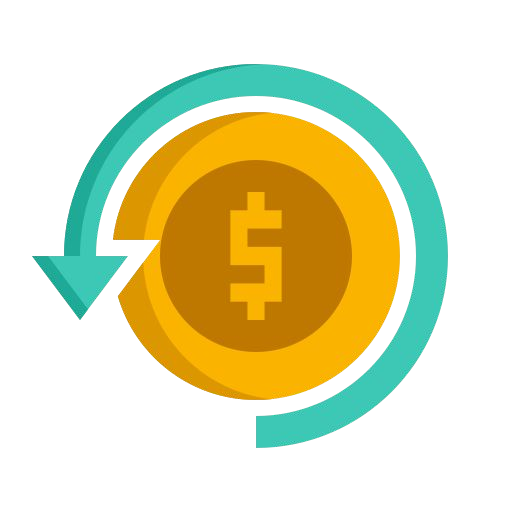 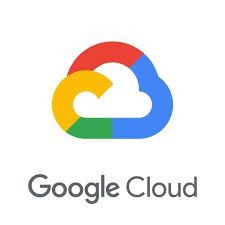 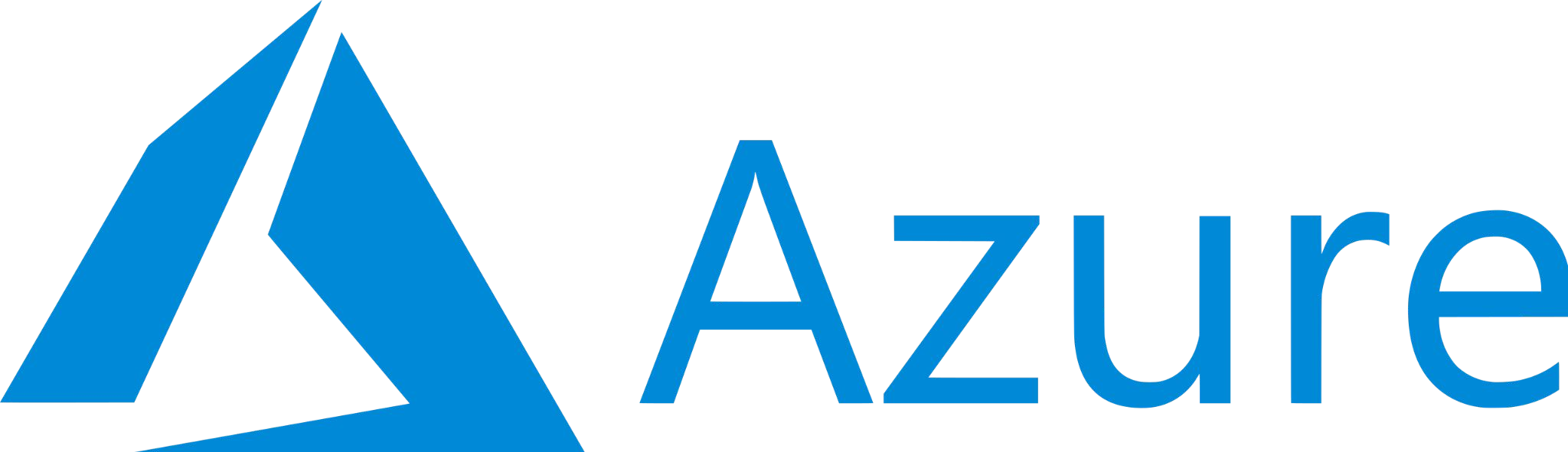 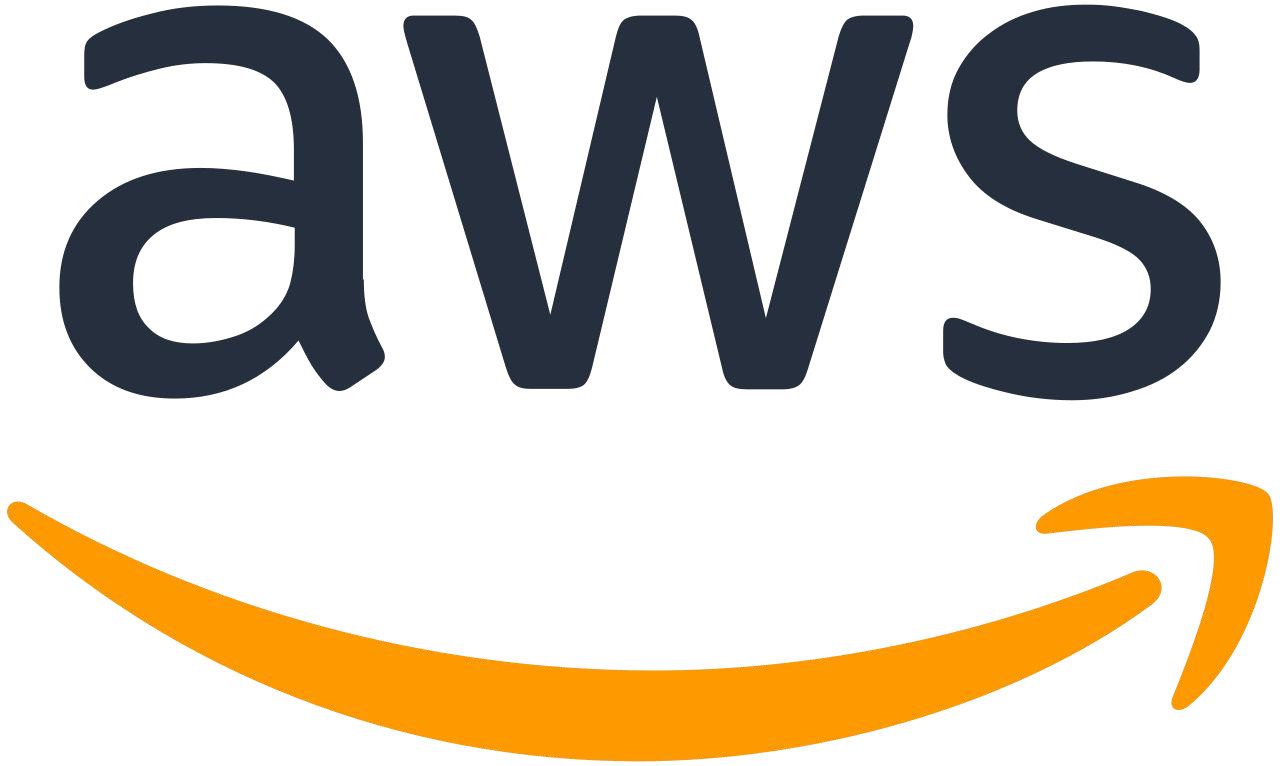 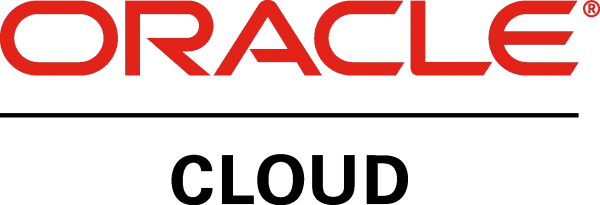 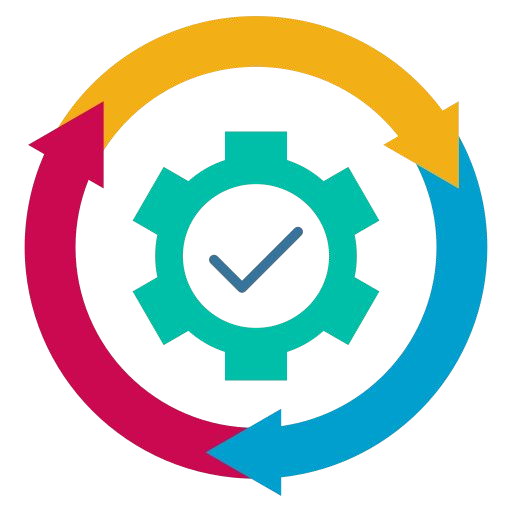 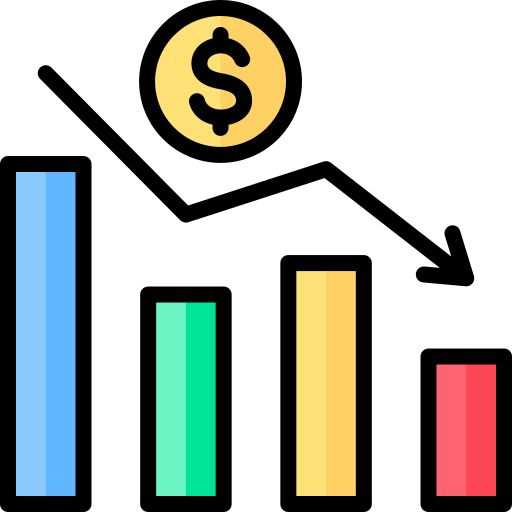 FINOPS PRODUCT CODE
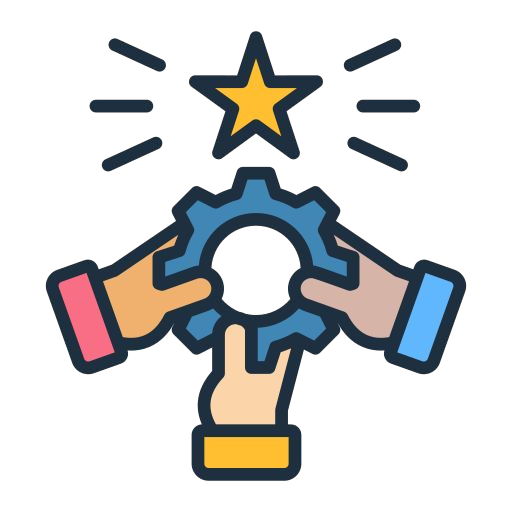 Smart resource shutdown
Enable to Save cost
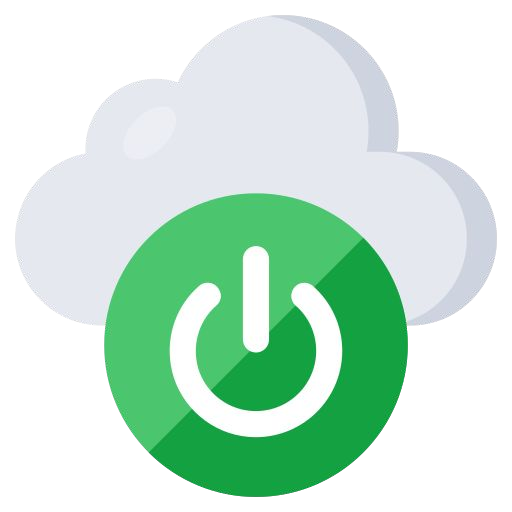 People capability around various Technology stack: Infra & tools
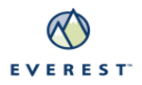 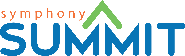 Virtual Infra & Cloud
Backup
Database
Storage
Network
DR Tools
OS & Applications
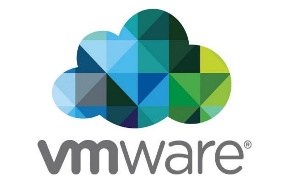 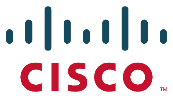 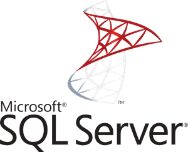 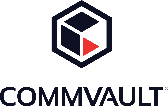 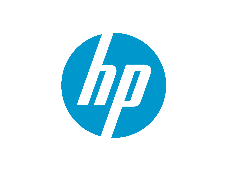 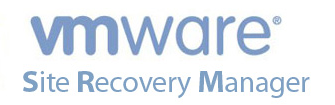 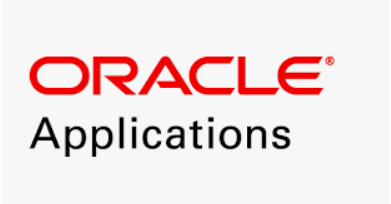 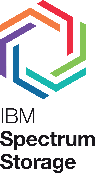 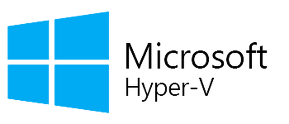 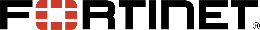 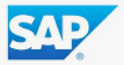 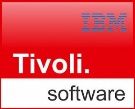 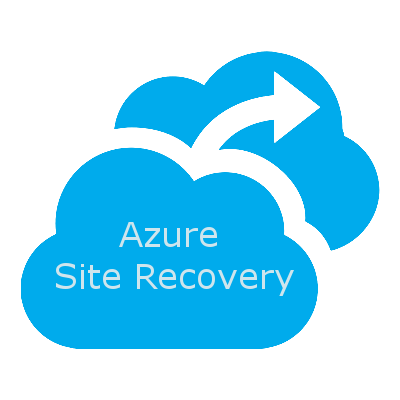 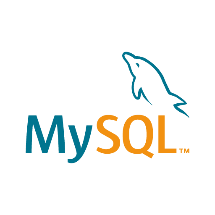 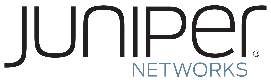 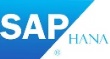 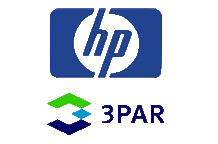 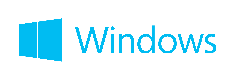 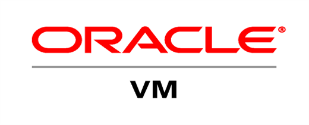 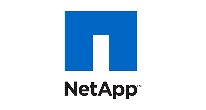 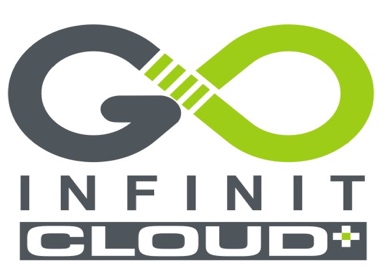 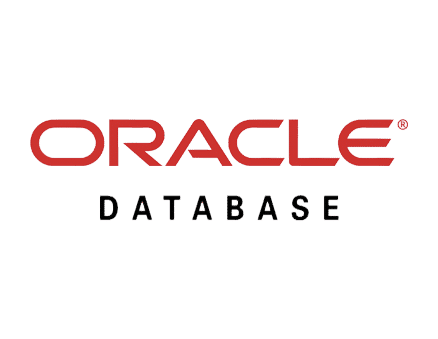 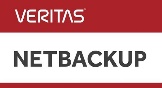 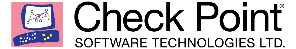 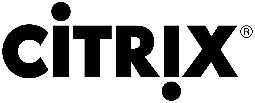 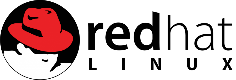 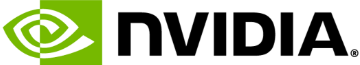 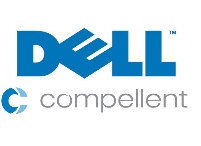 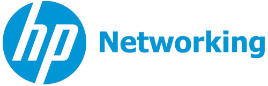 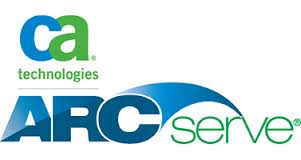 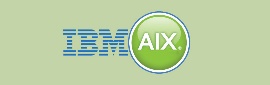 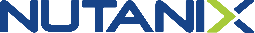 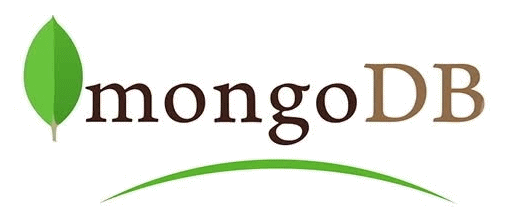 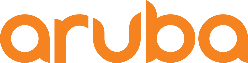 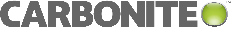 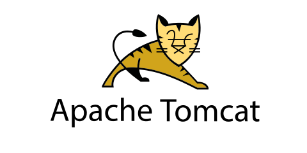 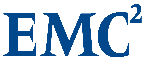 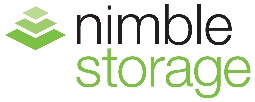 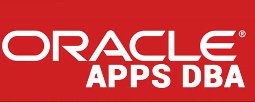 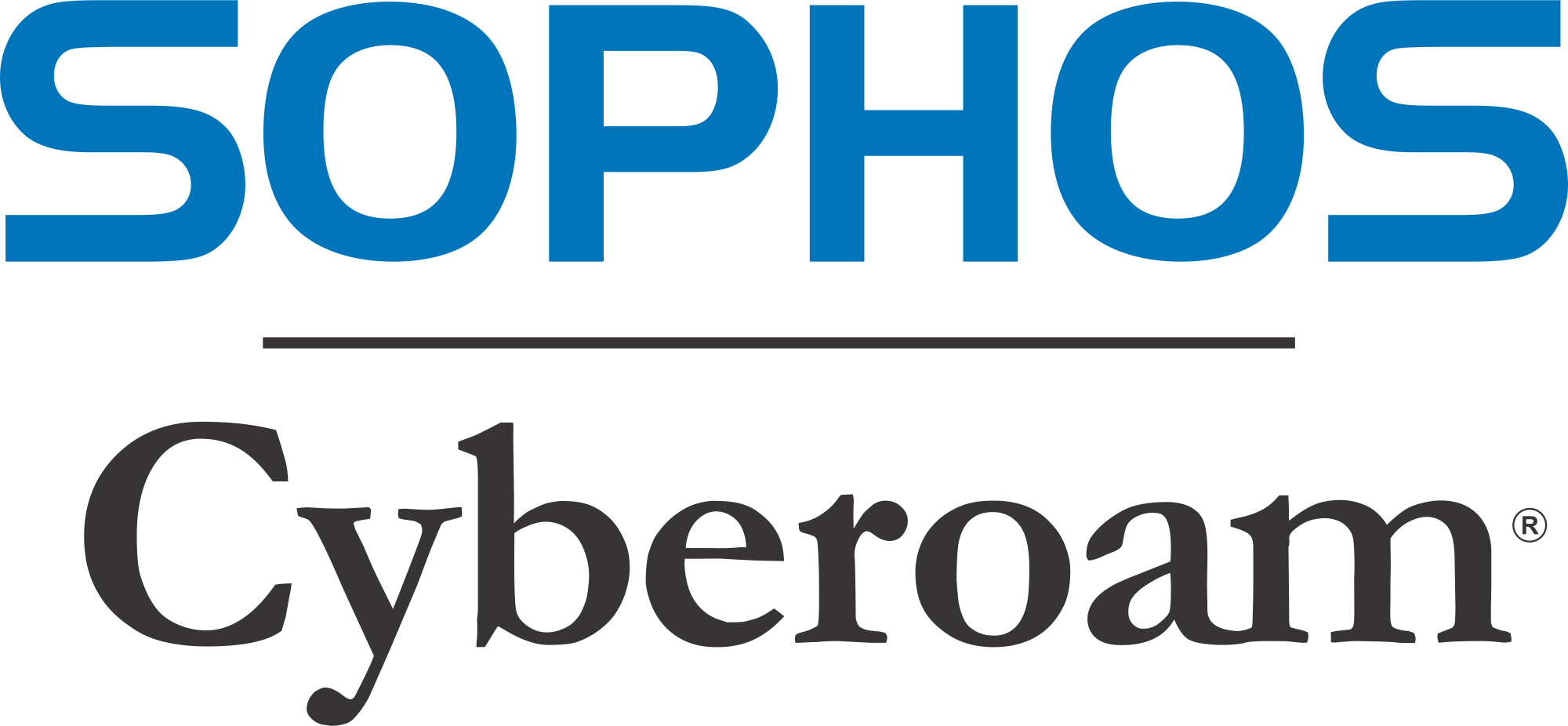 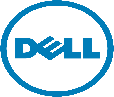 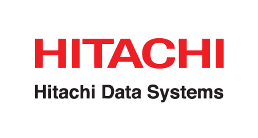 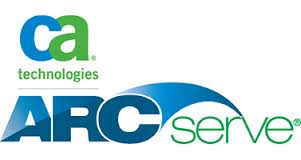 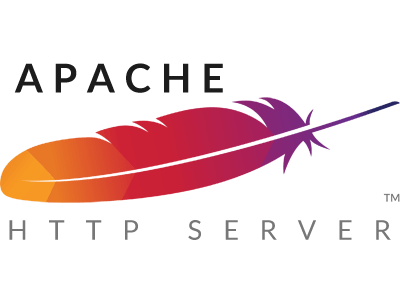 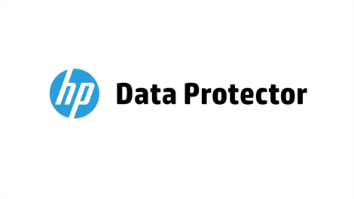 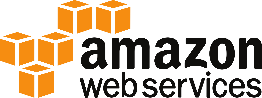 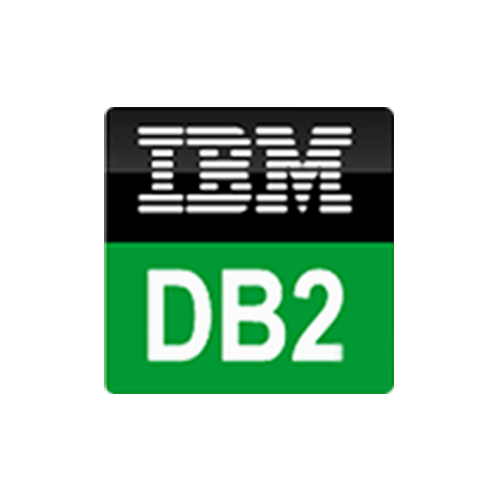 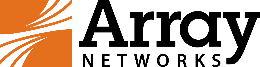 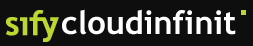 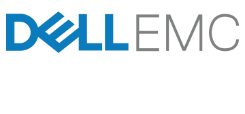 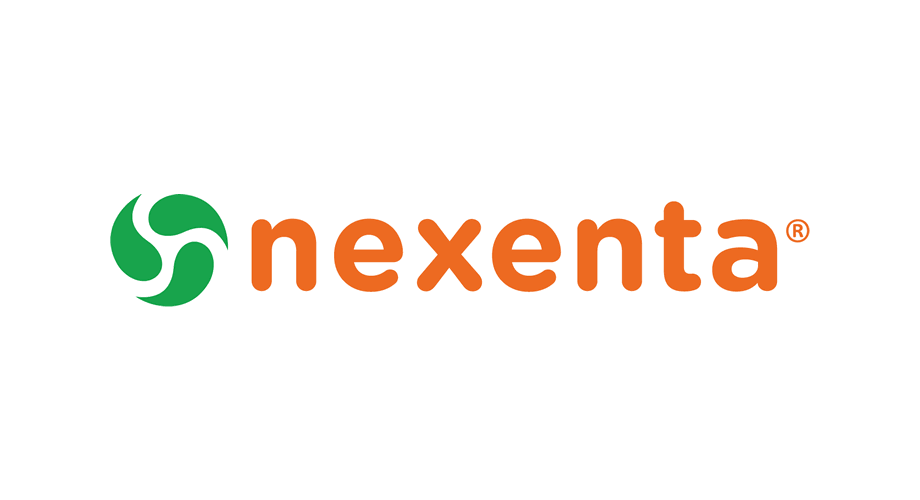 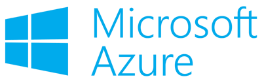 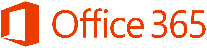 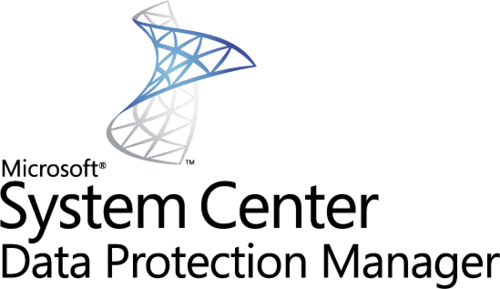 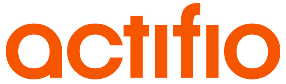 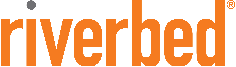 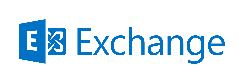 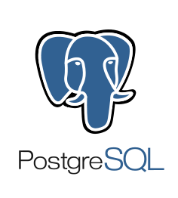 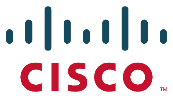 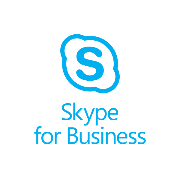 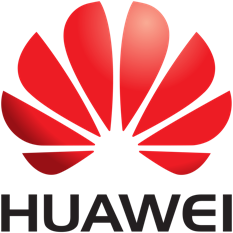 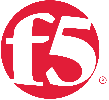 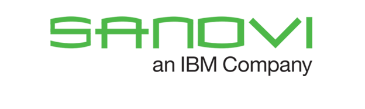 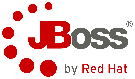 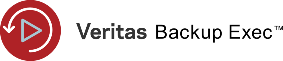 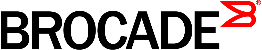 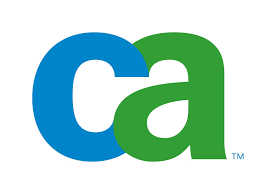 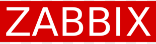 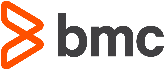 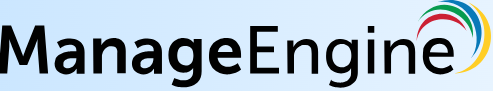 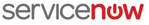 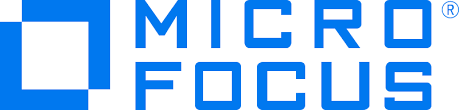 People capability around various Technology stack : Security
Data Security
Network Security
Host Security
Mobile Security
IAM
MDR
VA & PT
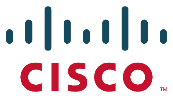 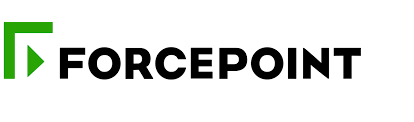 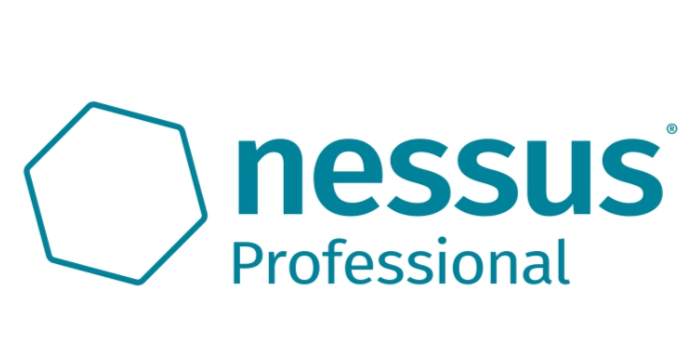 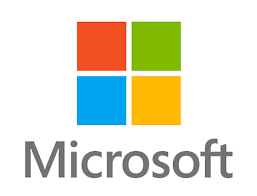 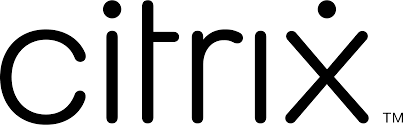 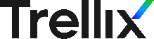 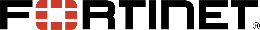 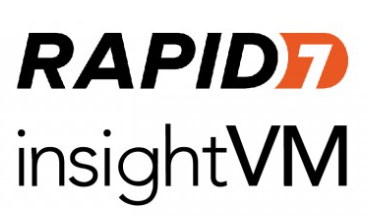 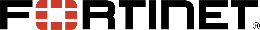 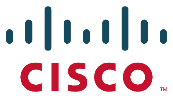 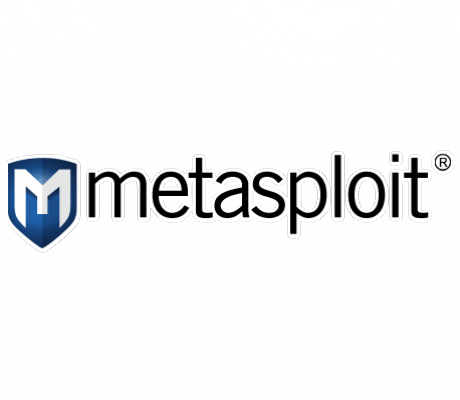 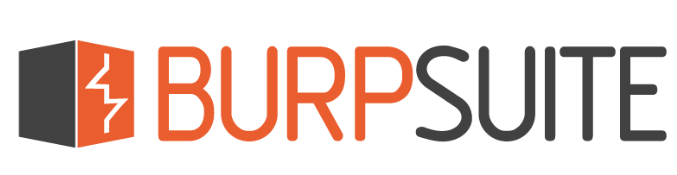 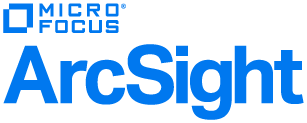 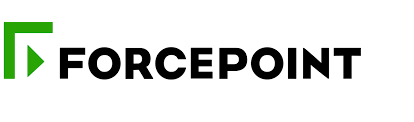 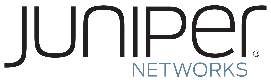 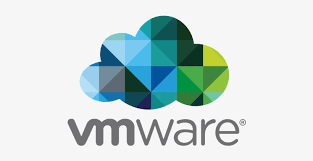 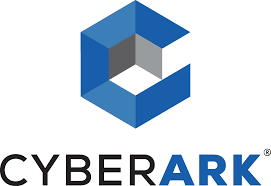 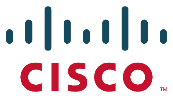 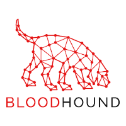 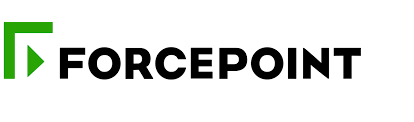 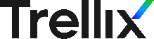 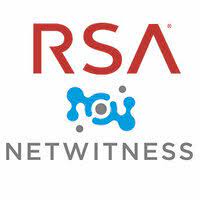 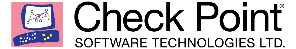 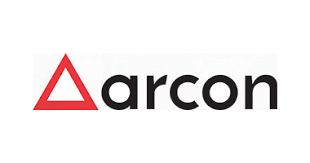 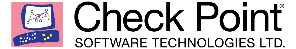 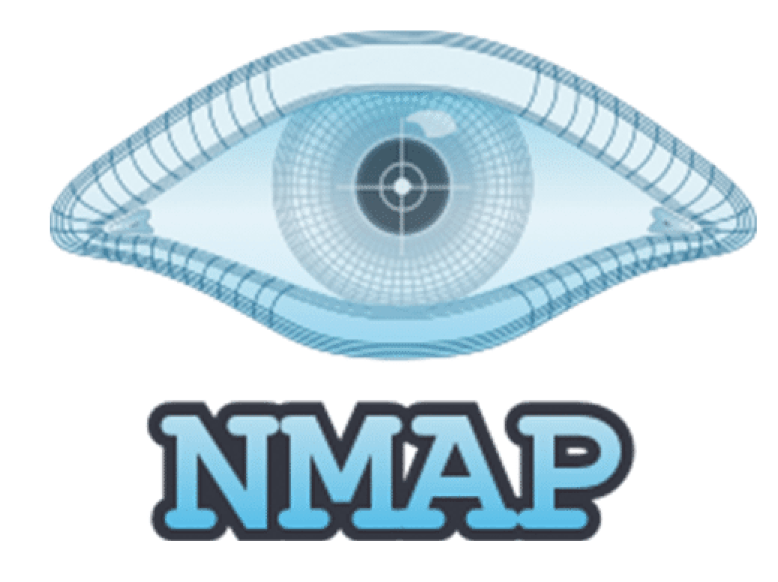 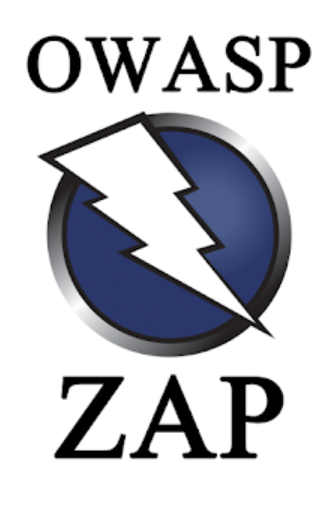 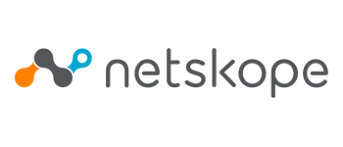 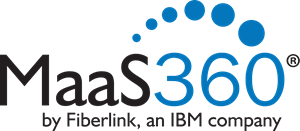 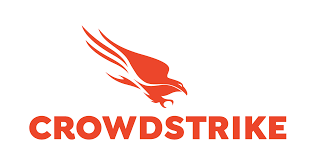 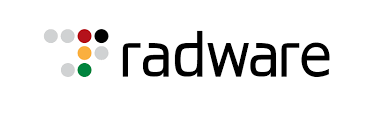 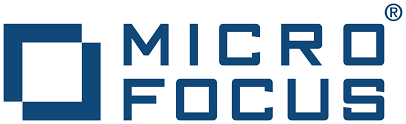 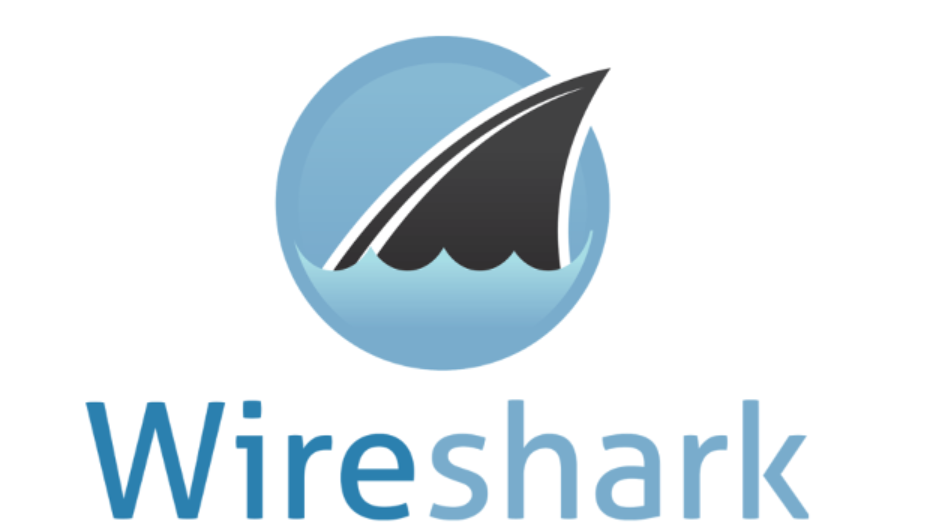 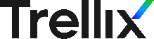 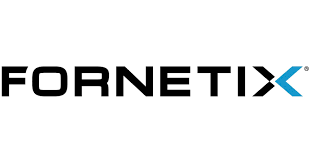 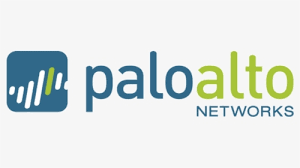 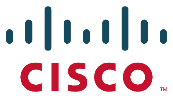 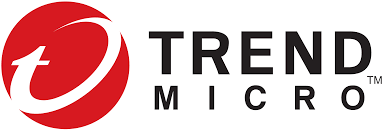 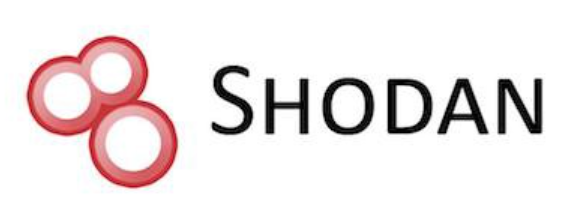 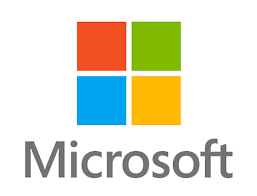 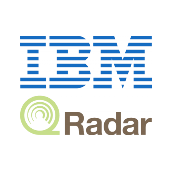 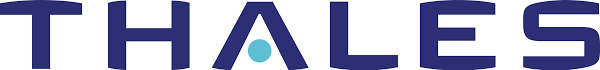 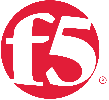 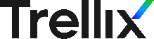 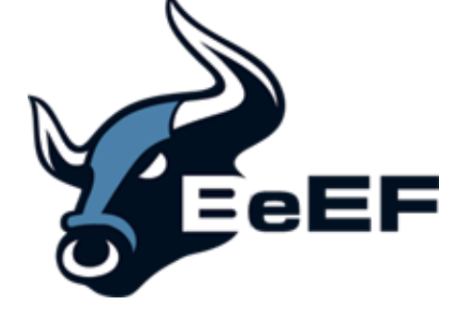 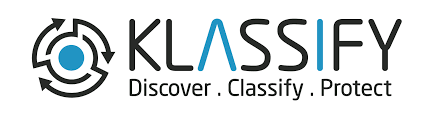 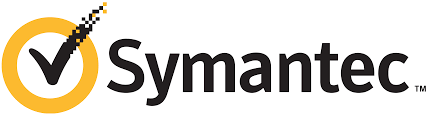 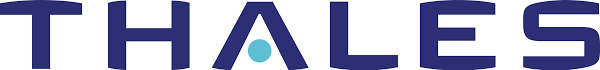 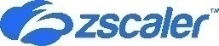 Sify CI multi-CMP: Resource Orchestration & management
Simplified and consistence interface across the public cloud providers to manage cloud resources Network, Compute, Storage with minimal learning curve
Hybrid Multi-Cloud Visibility Dashboard
Simplified User Access Management
Summary view of resources provisioned across accounts, regions, and clouds (Compute, Network, Storage, DB etc. ) 
One interface to manage all cloud accounts with their operations like Start, Stop and Edit Tags
View filter by region, by account, by attributes
Role Based Access control for multi-cloud resources and its operations  
Each type of resource access like Create, Read, Update and Delete are defined as a discrete permission
Flexible UI is provided to filter the permission set and choose them for ex: Gateway lists all types of permission for Internet Gateway, NAT Gateway, Service Gateway etc across multiple clouds
Private and Public Cloud resources can be created, modified and decommissioned  across hybrid multi-cloud
Guest OS customization post provision like OS-Hardening, Monitoring agent installation, configuration etc.
Sify CI multi-CMP: Blueprints
Predefined Terraform blueprint simplifies initial network configuration with appropriate access / firewall policies. DevOps Ready Blueprint Deployment: Blueprints (Both predefined / custom) can be accessed using REST/JSON based API calls.
Sify CI multi-CMP: Integrated ITSM & Monitoring System
CMP is integrated with ITSM and Monitoring System for Service Assurance, Managed Services, SLA.
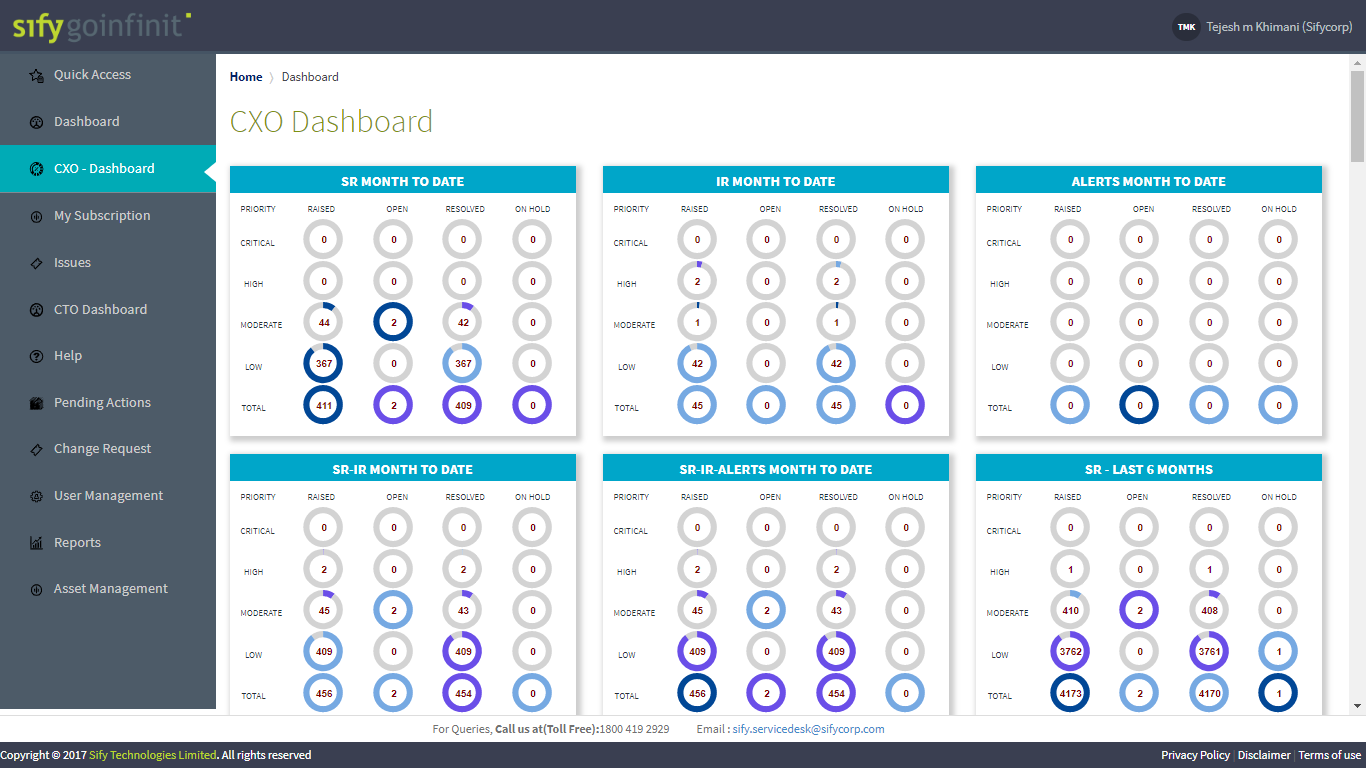 Cloud resources peered with Sify Monitoring systems for end-to-end observability. 
Monitoring instance detects anomalies and raises automatic tickets in ITSM.
ITSM Service Requests & Incident Requests are integrated into Sify  Multi-CMP.
Cloud Resource Provisioning and Management
Simplified and consistence interface across the cloud providers to manage all type of cloud resources Network, Compute, Storage with minimal learning curve.
Private and Public Cloud resources can be created, modified and decommissioned from Sify CMP.
Guest OS customization post provision like OS-Hardening, Monitoring agent installation, configuration etc.
Instance information is updated in ITSM CMDB for resource life-cycle-management.
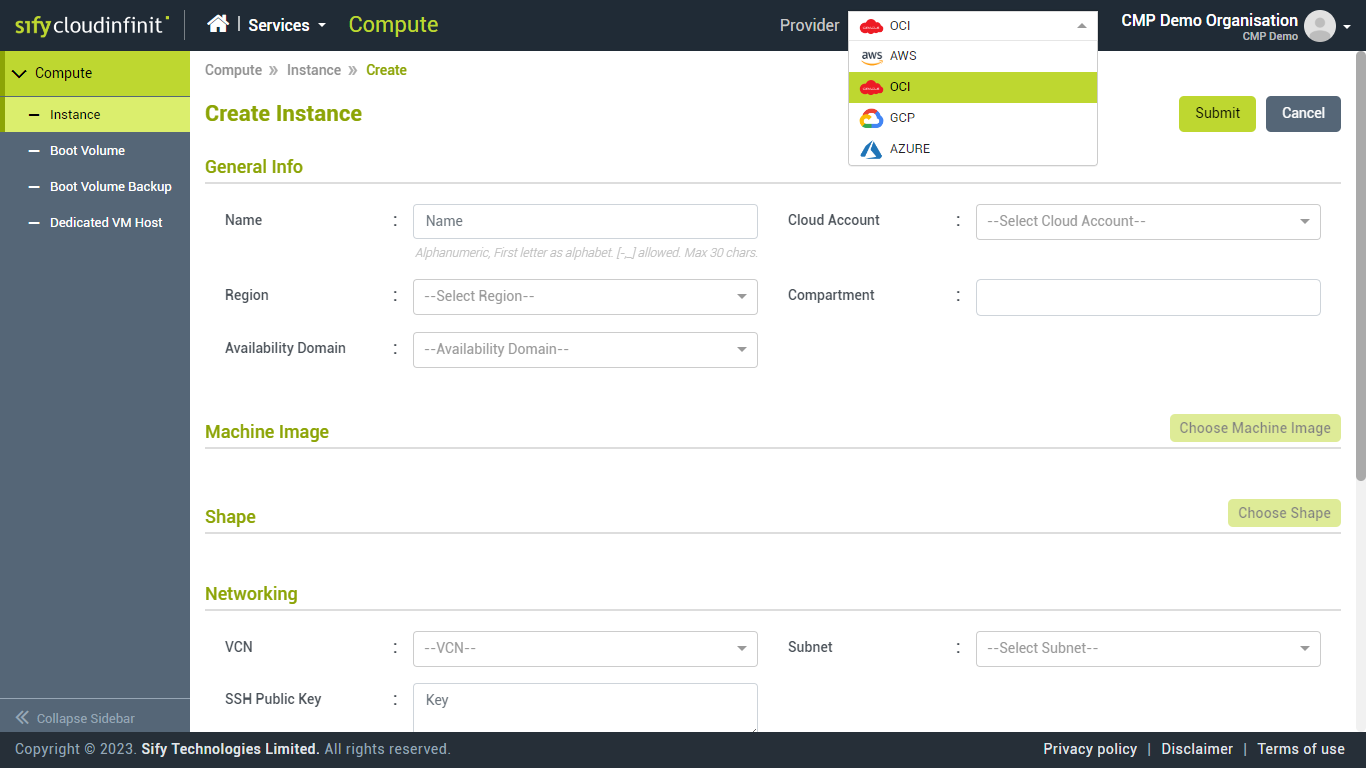 Cloud Visibility Dashboard
Summary view of resources provisioned across accounts, regions, and clouds 
(Compute, Network, Storage, DB etc. )
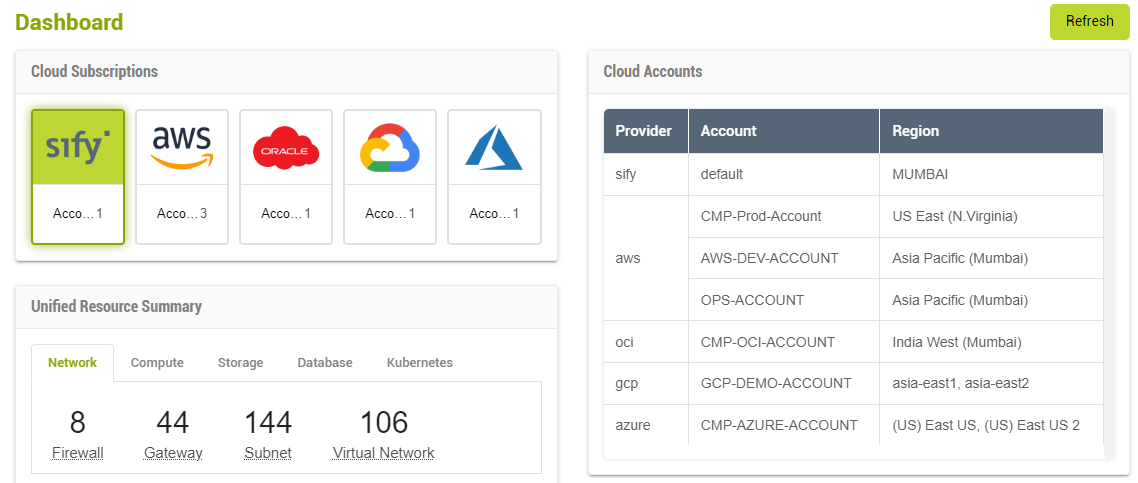 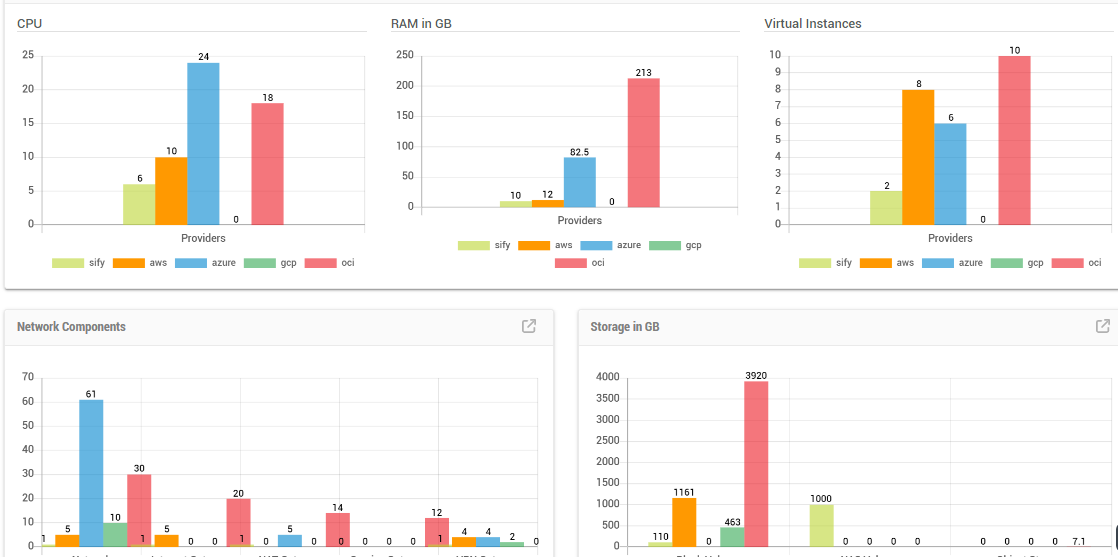 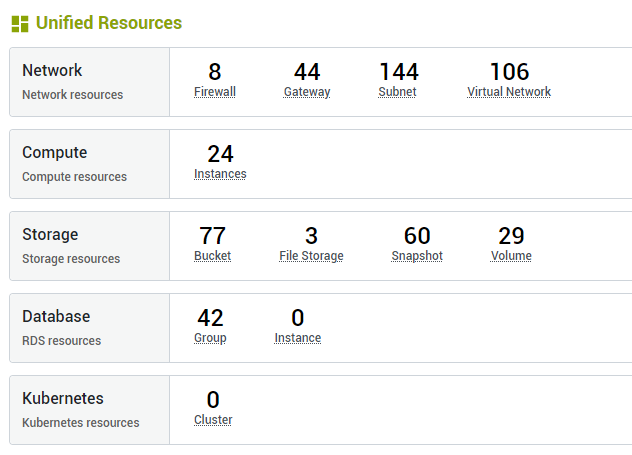 UNIFIED Interface Multi-CLOUD
Manage cloud multi-region, multi-account, multi-cloud distributed resources using a unified interface.
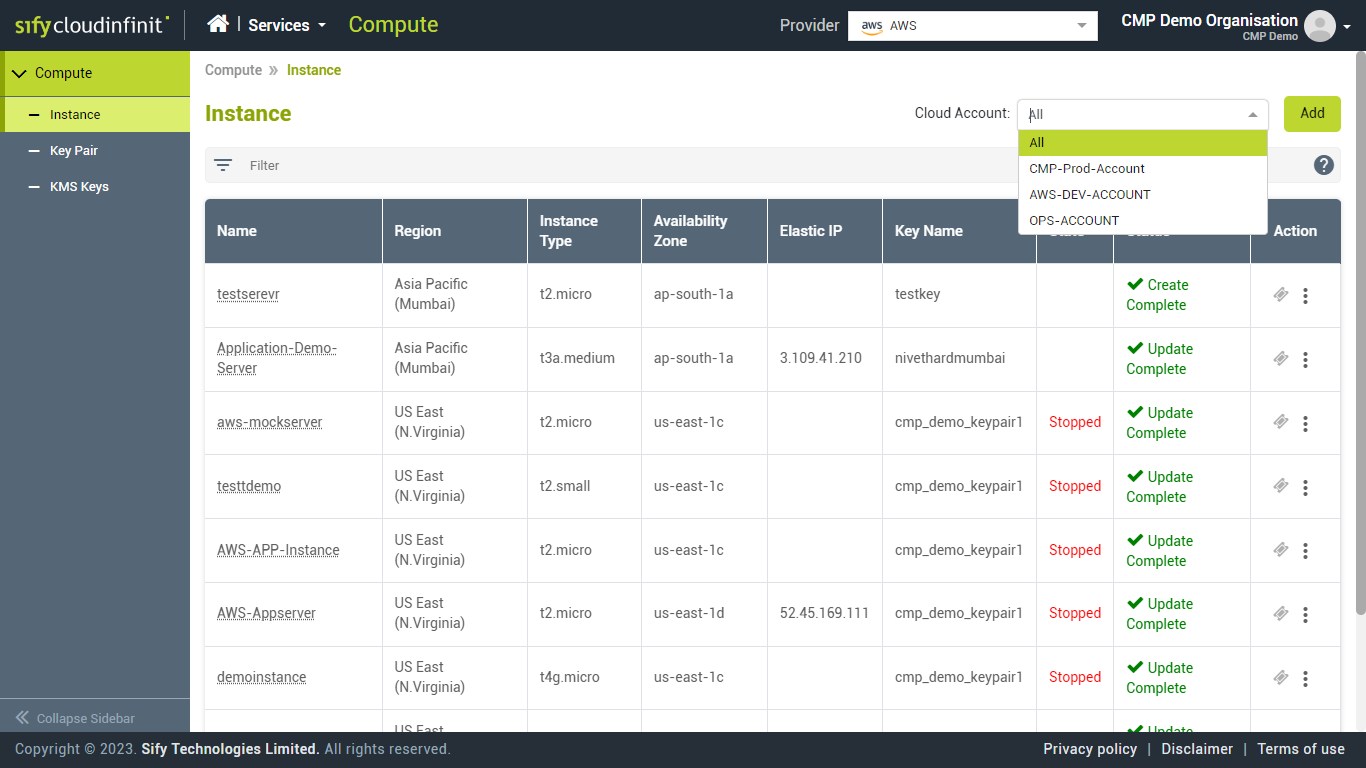 Consolidated view of cloud resource ex: AWS EC2 instances across all regions and AW’S accounts. 

One interface to manage all cloud accounts with their operations like Start, Stop and Edit Tags. 

View filter by region, by account, by attributes
User Access Management
Role Based Access control for multi-cloud resources and its operations simplifies user access management.
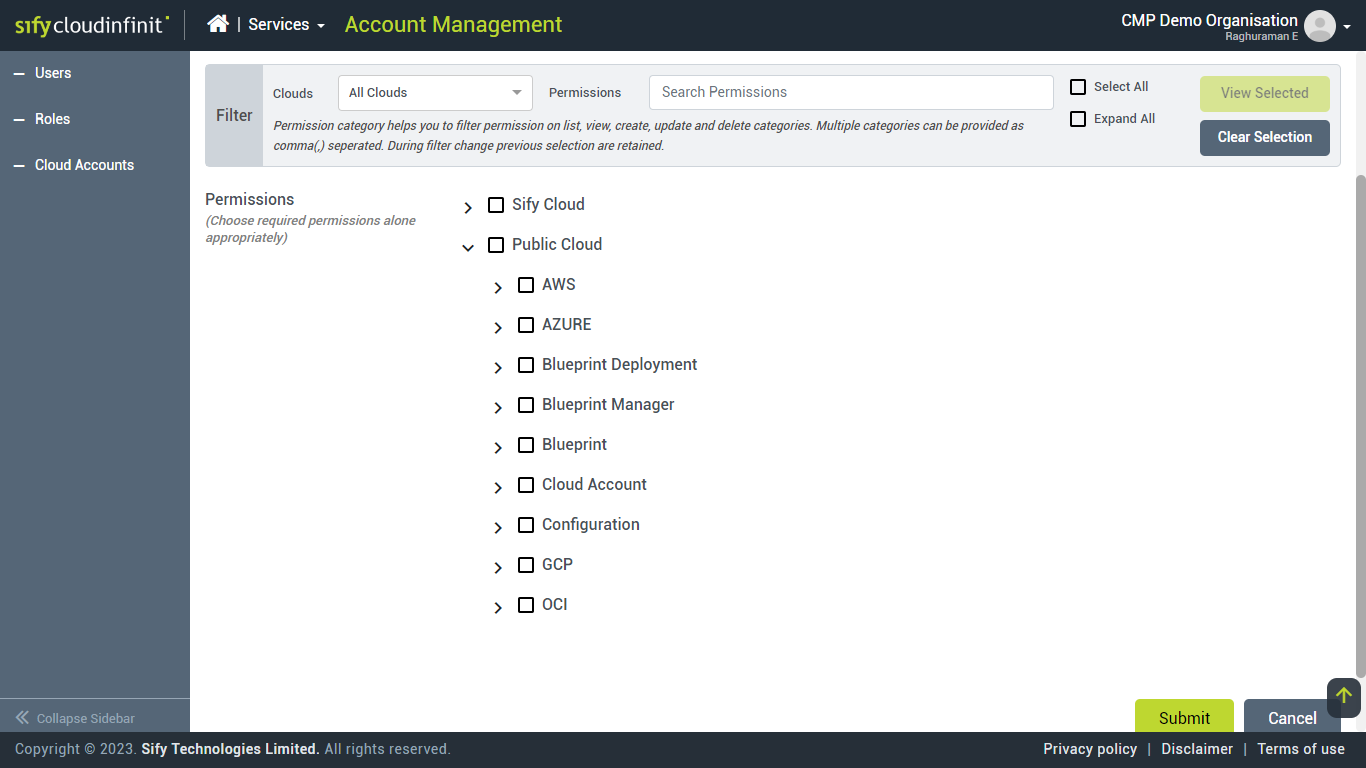 Users are assigned with Role to control their access to resources across cloud.
For example, Multi-Cloud Compute Admin facilitates a user to manage all compute resources across clouds, but denies access to other resources like network, database.
Each type of resource access like Create, Read, Update and Delete are defined as a discrete permission.
Any kind of Custom Role can be defined by specifying set of required permission.
Flexible UI is provided to filter the permission set and choose them. Ex: Gateway lists all types of permission for Internet Gateway, NAT Gateway, Service Gateway etc across multiple clouds.
Single Sign On for CMP, FinOps & ITSM
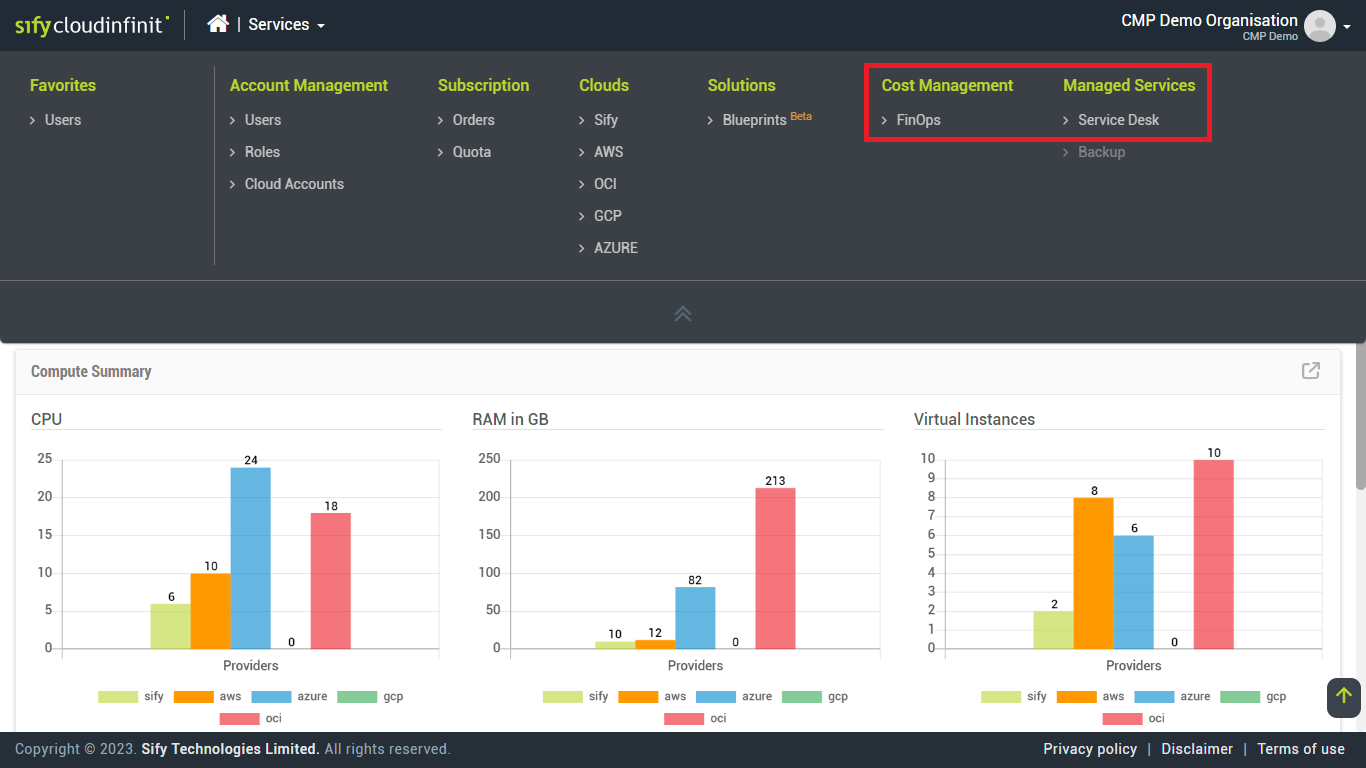 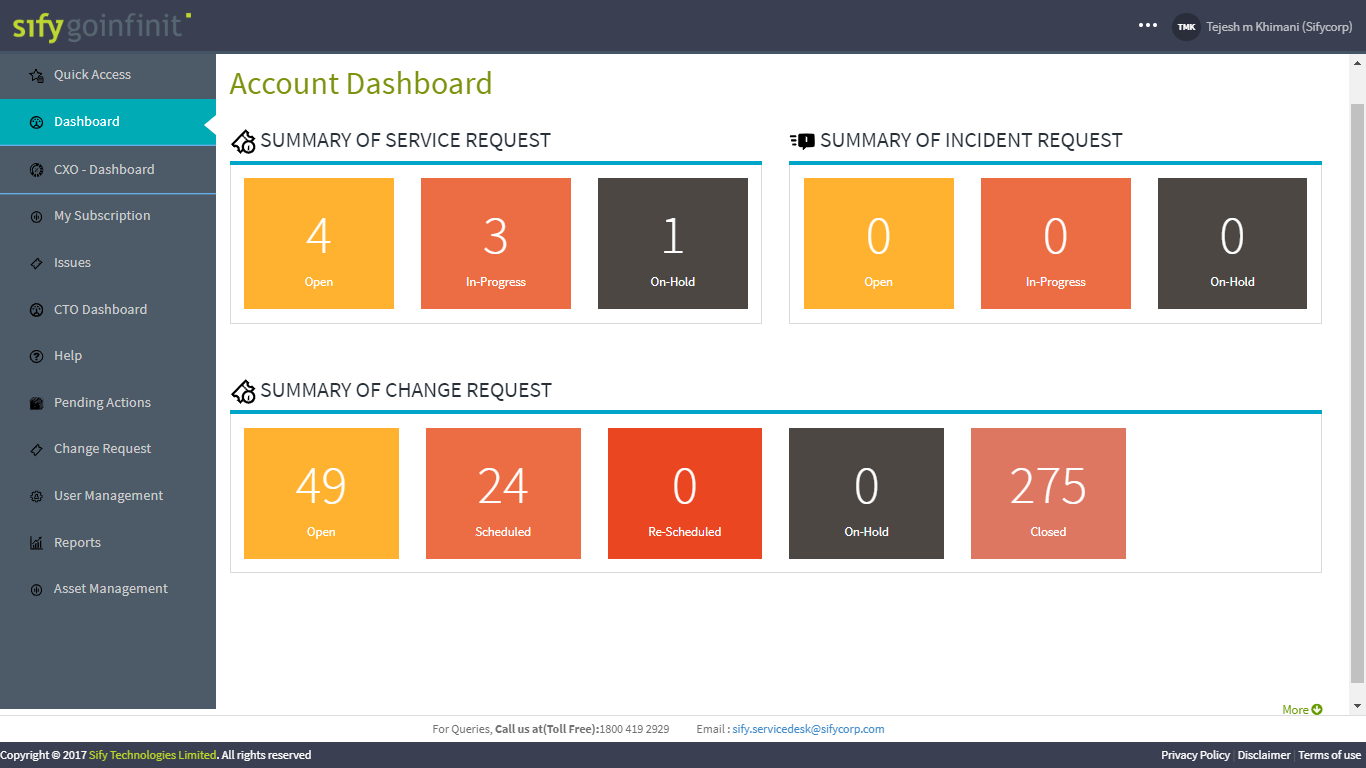 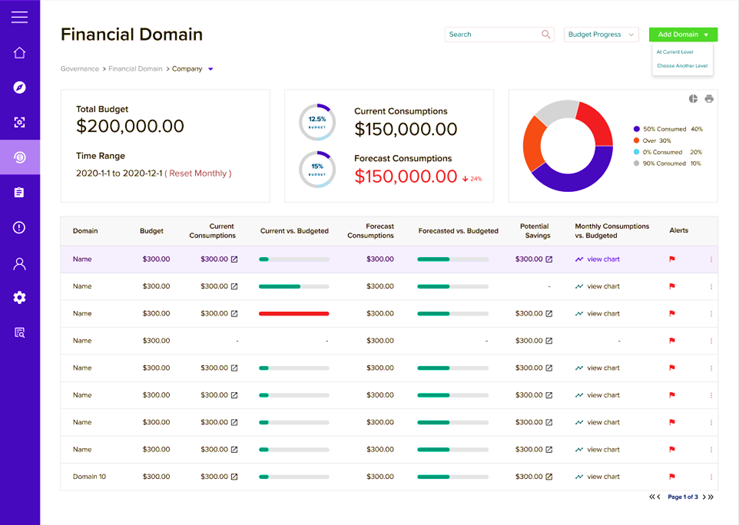 Sify CMP Blueprints 1/2
Predefined blueprint simplifies initial network configuration with appropriate access / firewall policies.
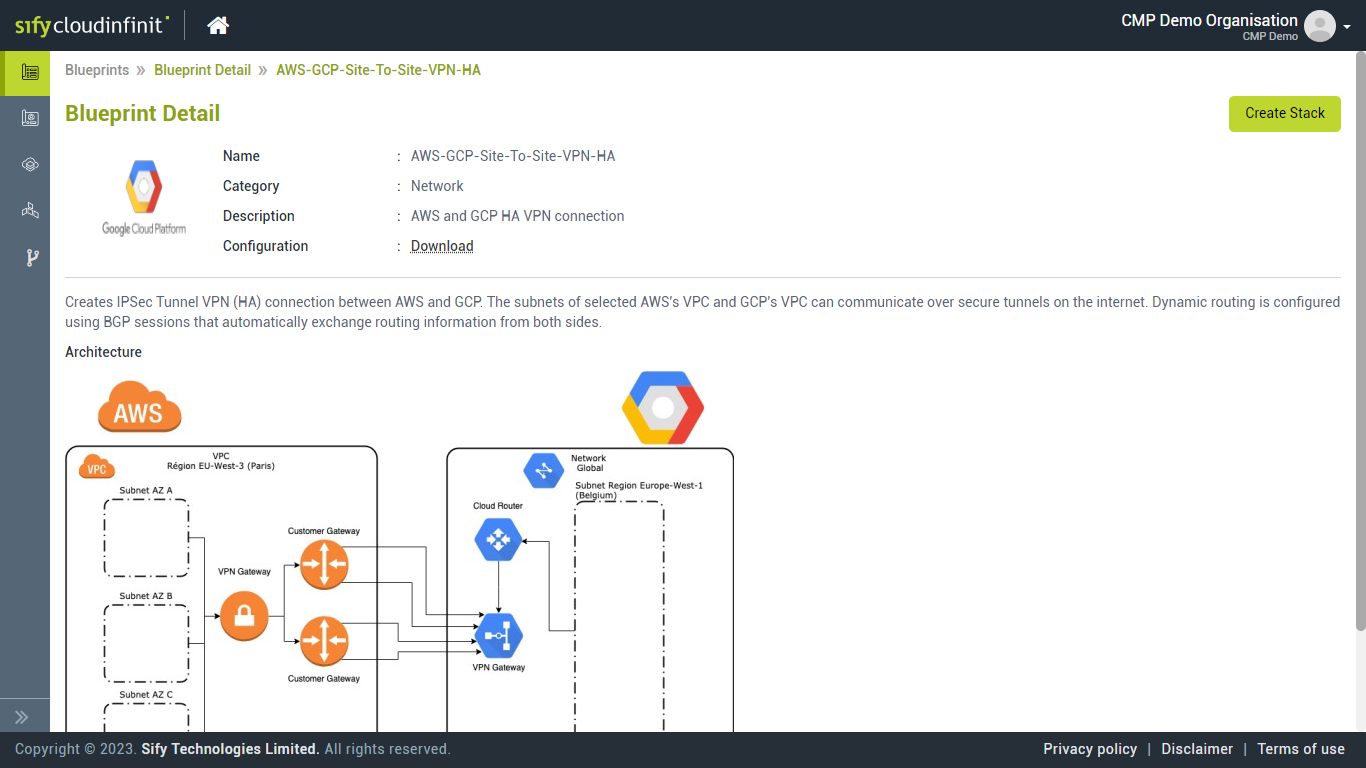 A predefined blueprint simplifies complex network configurations like Site-To-Site VPN Connections between two clouds.

Sify CMP Terraform Blueprint library will support to  install, configure, and manage resources

Users can upload  their custom blueprint in Terraform Syntax to deploy cloud resources in Sify-CMP
Sify CMP Blueprints 2/2
DevOps Ready Blueprint Deployment: Blueprints (Both predefined / custom) can be accessed using REST/JSON based API calls.
Life-Cycle activities like provision, update and decommission are supported by simplified API calls

Your CI/CD pipeline can incorporate Blueprint APIs for continuous delivery.

Your Git repository can be specified as a source for blueprint code instead of frequently updating and uploading the code.
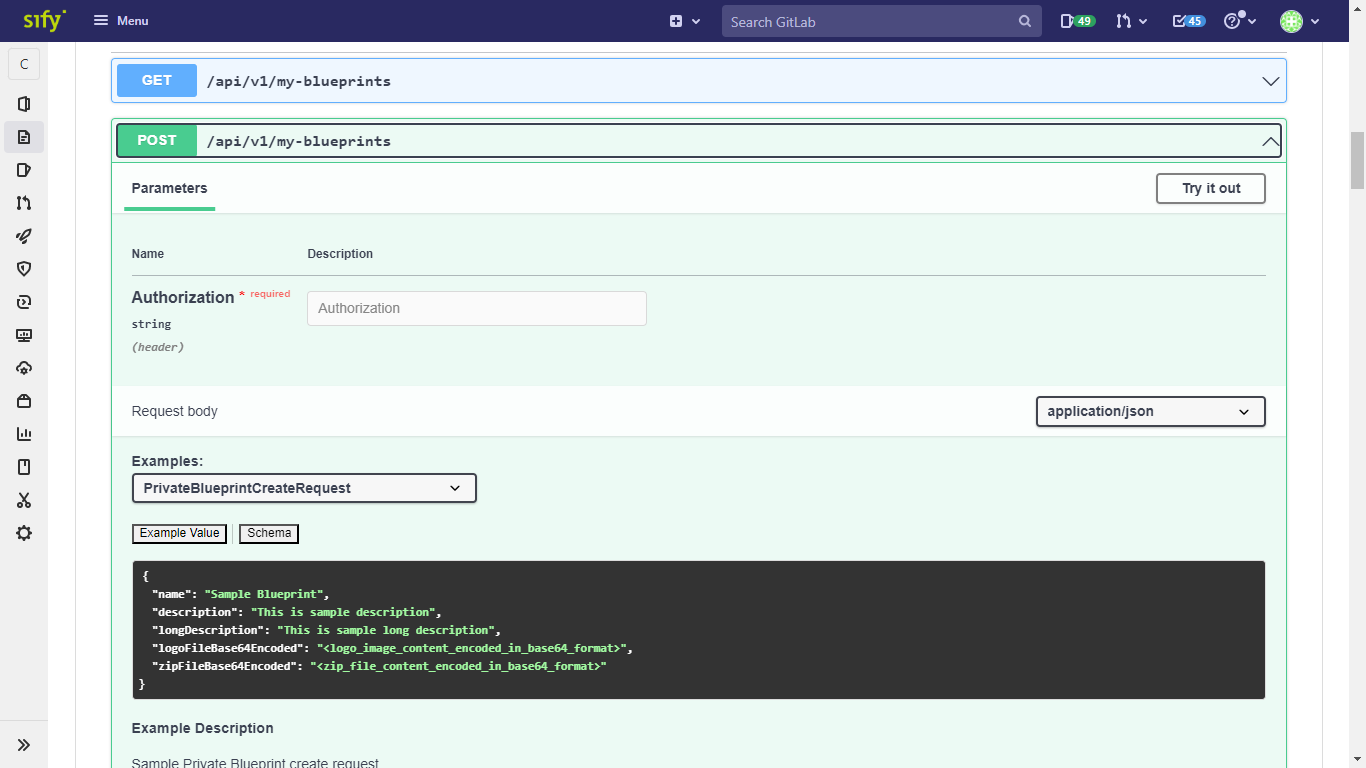 Account Onboarding, Discovery and ITSM
Bi-directional resource discovery for complete CMDB synchronization and resource governance.
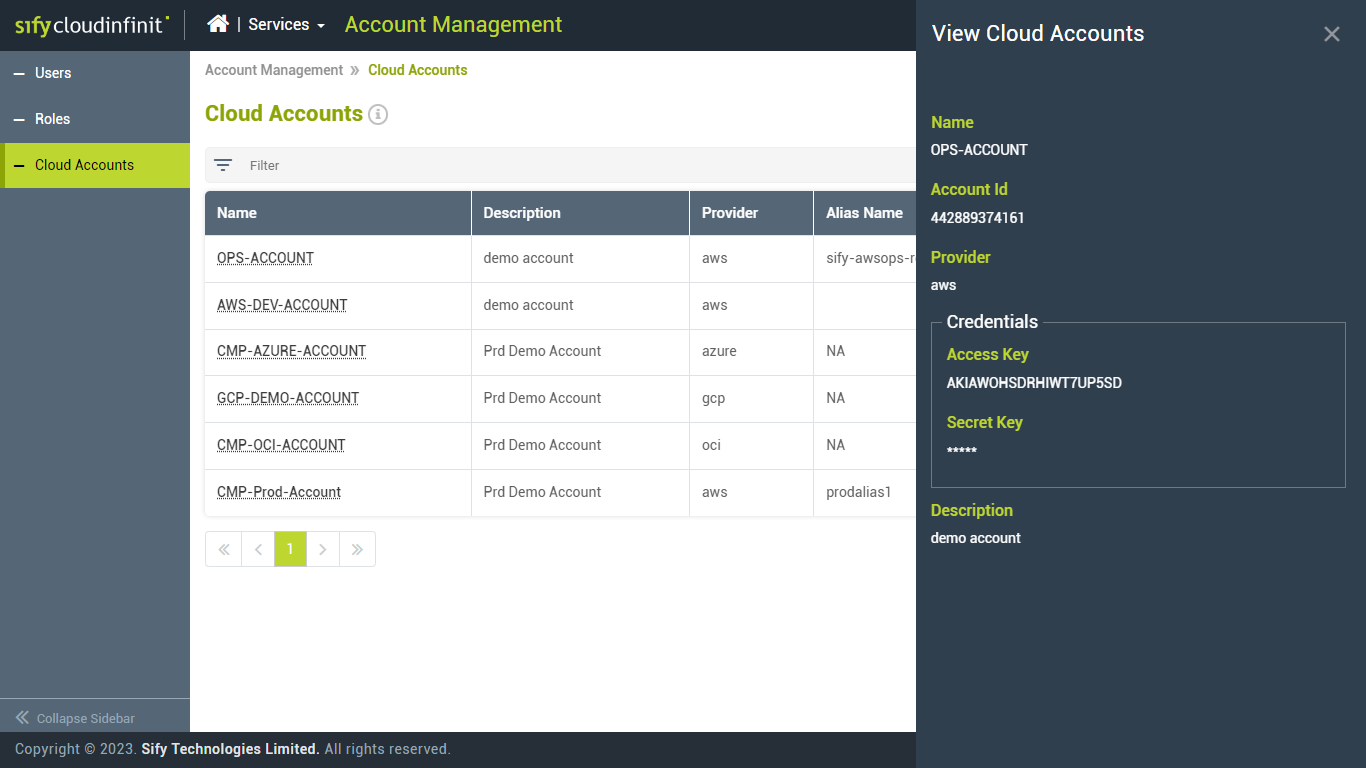 For AWS Cloud, SNS Topic and subscription are created automatically to get notifications on any resource modification; For other clouds, CMP performs periodic discovery.

All resources’ current configuration is synchronized in ITSM – CMDB for Service-Assurance, and ticket functionalities.

Discovered resources are used to auto-fill input parameters in the blueprint provisioning interface.
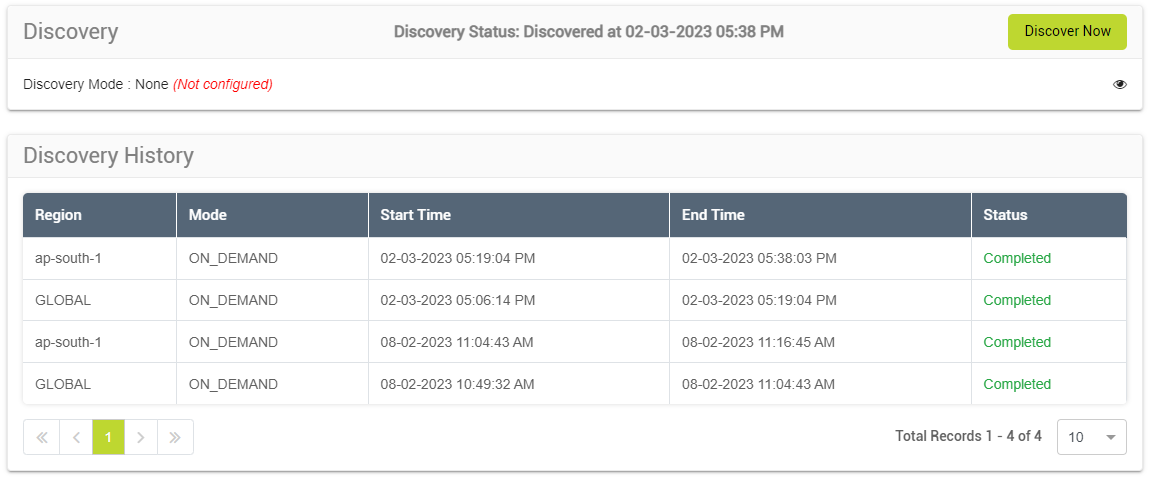 Real-time observability showing spending
Customer scenario: Cloud enterprise wants to understand their cloud consumption across different categories such as instances, storage, networking, containers, scaling groups, and services. In addition they want to understand how much cloud waste there is in each category. They used to use scripts and manual methods to figure these out, and each time it would take them months.
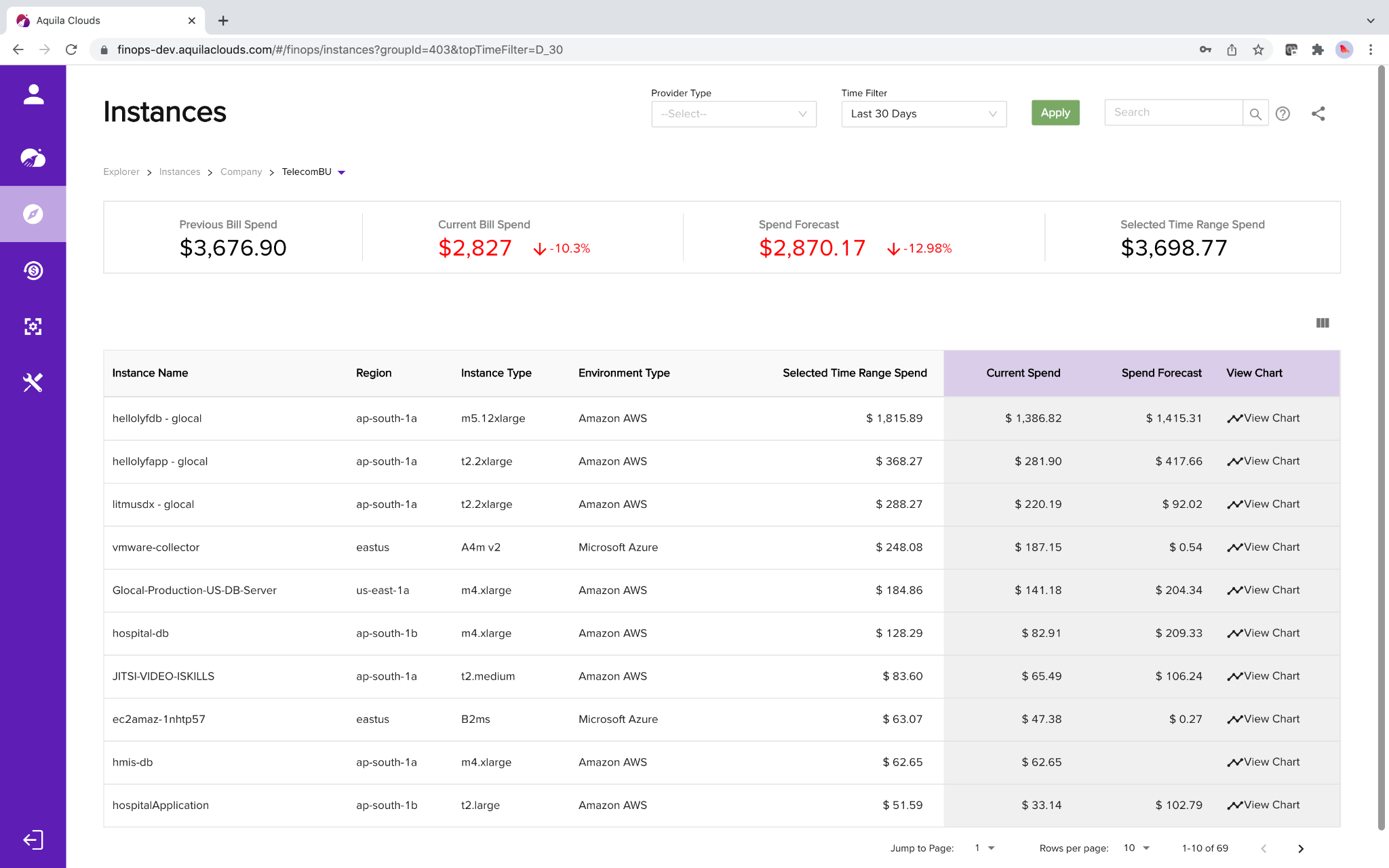 With Sify Multi-CMP FinOps
Large amount of pricing and utilization data are analyzed in real time showing cloud consumptions in instances, storage, networking, containers, scaling groups, and services. 
Cloud waste in each category is also shown.
Users can also find cost trends and utilization trends for each resource in the drill-down.
Chargeback and budgeting
Customer scenario: Government entity, which has many organizational sub-units, needs self-service reports for sub-unit level consumption for chargeback and budgeting analysis. They use multiple clouds, in particular AWS, MS Azure, Kubernetes, etc.
With Sify Multi-CMP FinOps
Administrator can easily group cloud resources (including Kubernetes constructs and cloud services) from multiple clouds using FinOps Financial Domain.
Each financial domain represents one organizational sub-unit, with chargeback/showback and budgeting capabilities. Shared cost allocation enabled.
Forecast of future consumptions.
Real-time budget alerts sent via emails or ticketing systems such as ServiceNow and PagerDuty.
Role-based control access allowing for organizational unit stakeholder(s) to self-service on FinOps to understand their consumptions and pay their share of cloud costs.
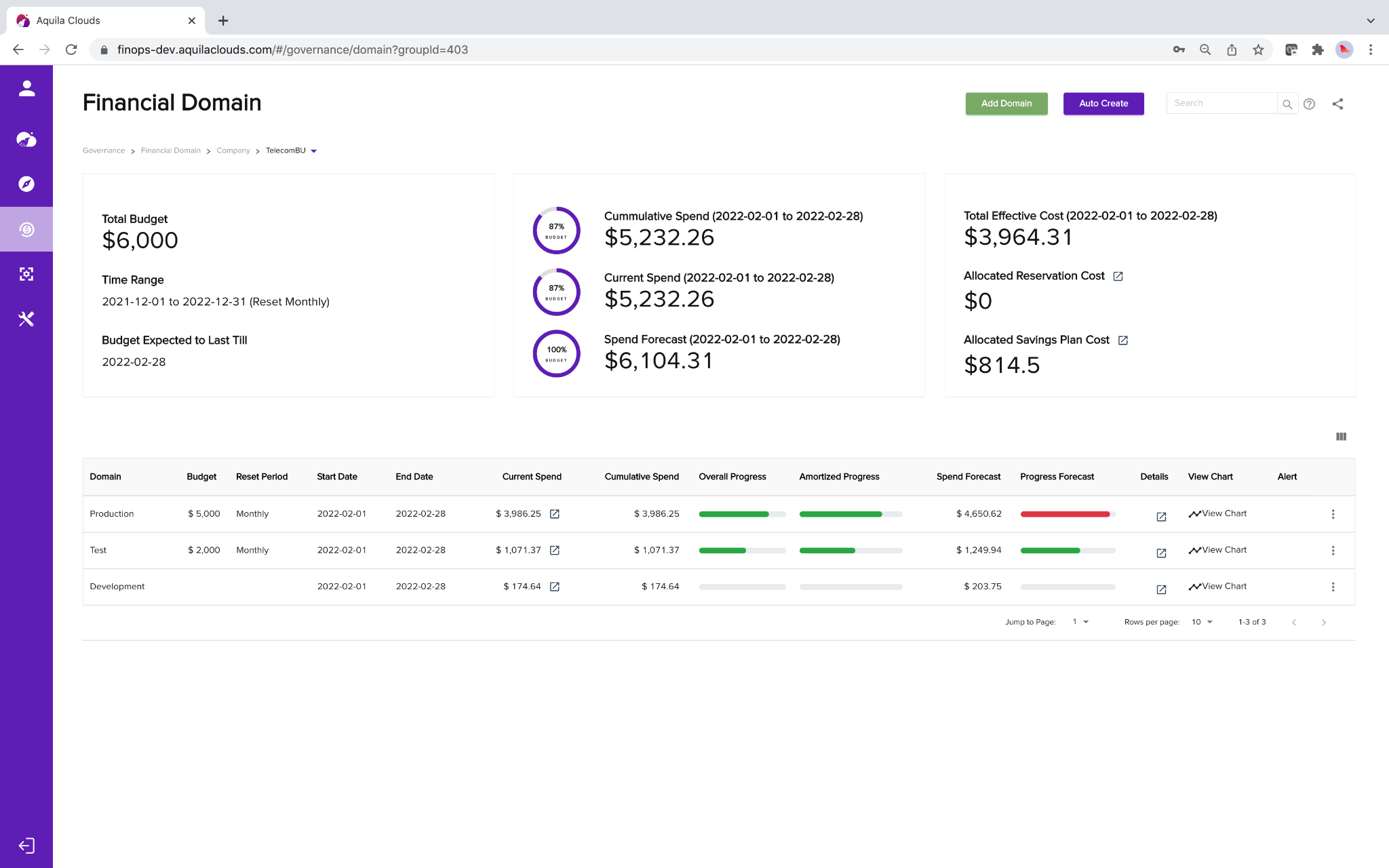 Rightsizing cloud resources
Customer scenario: After lift-and-shift from on-prem to the cloud, many cloud resources are over-provisioned. Cloud enterprises need full knowledge of utilization trends and recommendations to make the right decision.
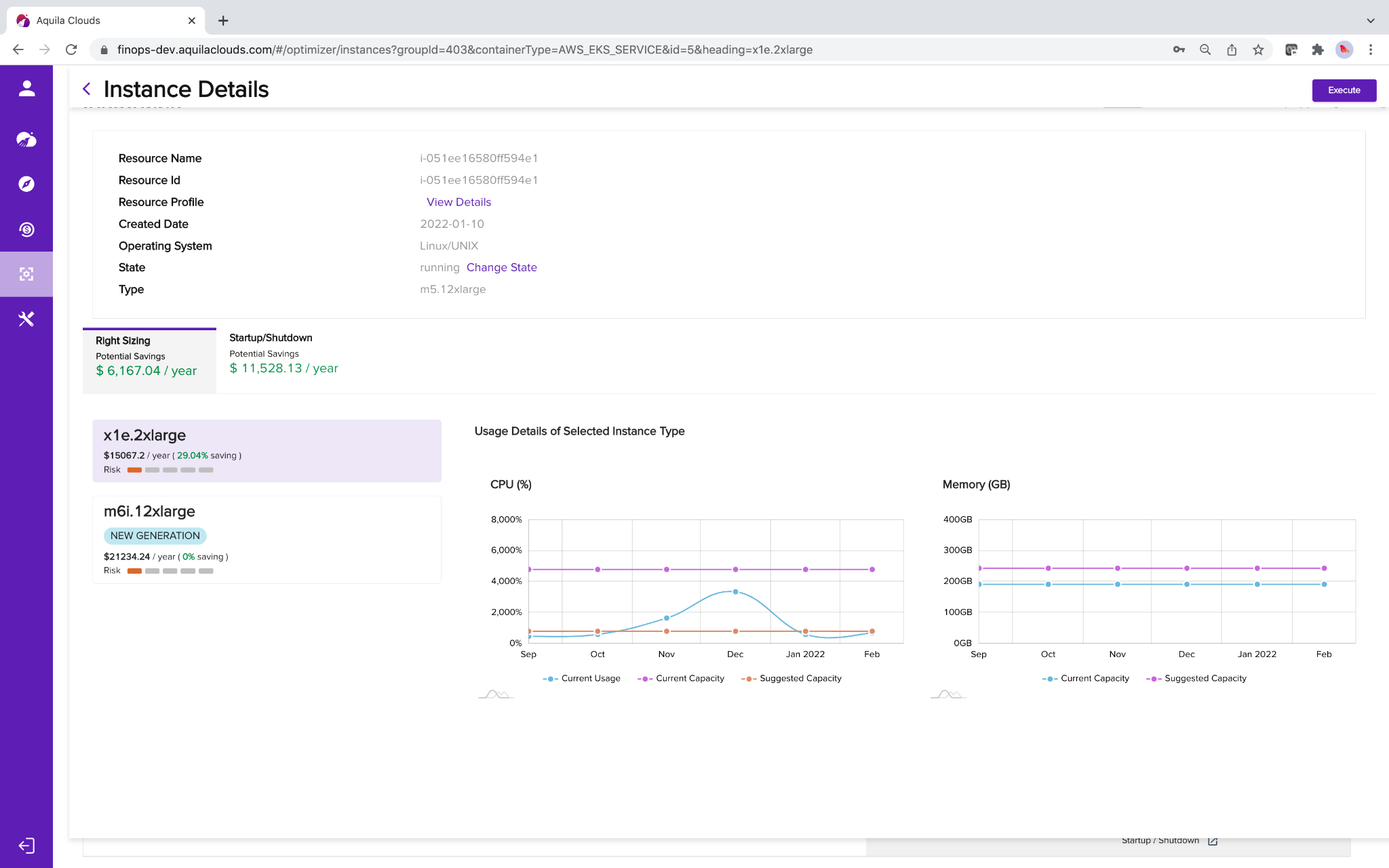 With Sify Multi-CMP FinOps
Each instance has a few recommendations with risk level specified for rightsizing. 
Users can make the determination by looking at the resource utilization trends over a chosen time period.
Rightsizing also applies to other cloud resources such as storage, containers, and more.
[Speaker Notes: Roku - $400K waste of storage per month
Glocal - % of savings for 
	T3 instance types -> AMD chip-set instance -> 30 - 40% of savings 
ApTech - > 60% of savings]
Save cloud costs on non-production environments
Customer scenario: The DevOps team leaves their non-production cloud instances on 24/7. Research shows that these instances are sitting idle about 76% of time on average. The company needs an automated way to start up and shut down the instances at proper times.
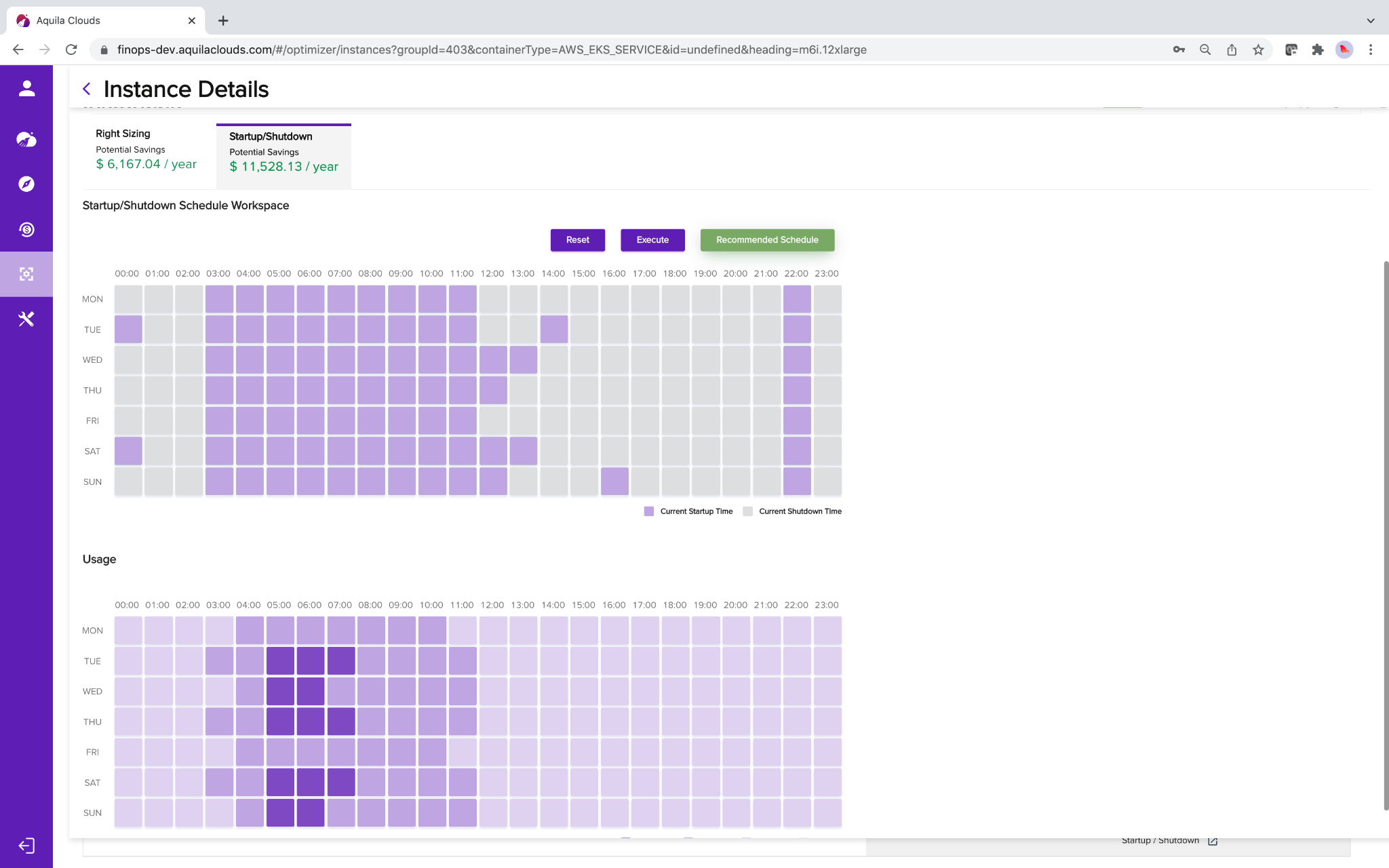 With Sify Multi-CMP FinOps
Our ML-based algorithms study the usage pattern of each of the instances and make recommendations for smart startup and shutdown schedules. 
These startup and shutdown schedules can be applied on individual instances or a group of inter-related instances (Service Domains)
These schedules, once applied, automatically executes accordingly.